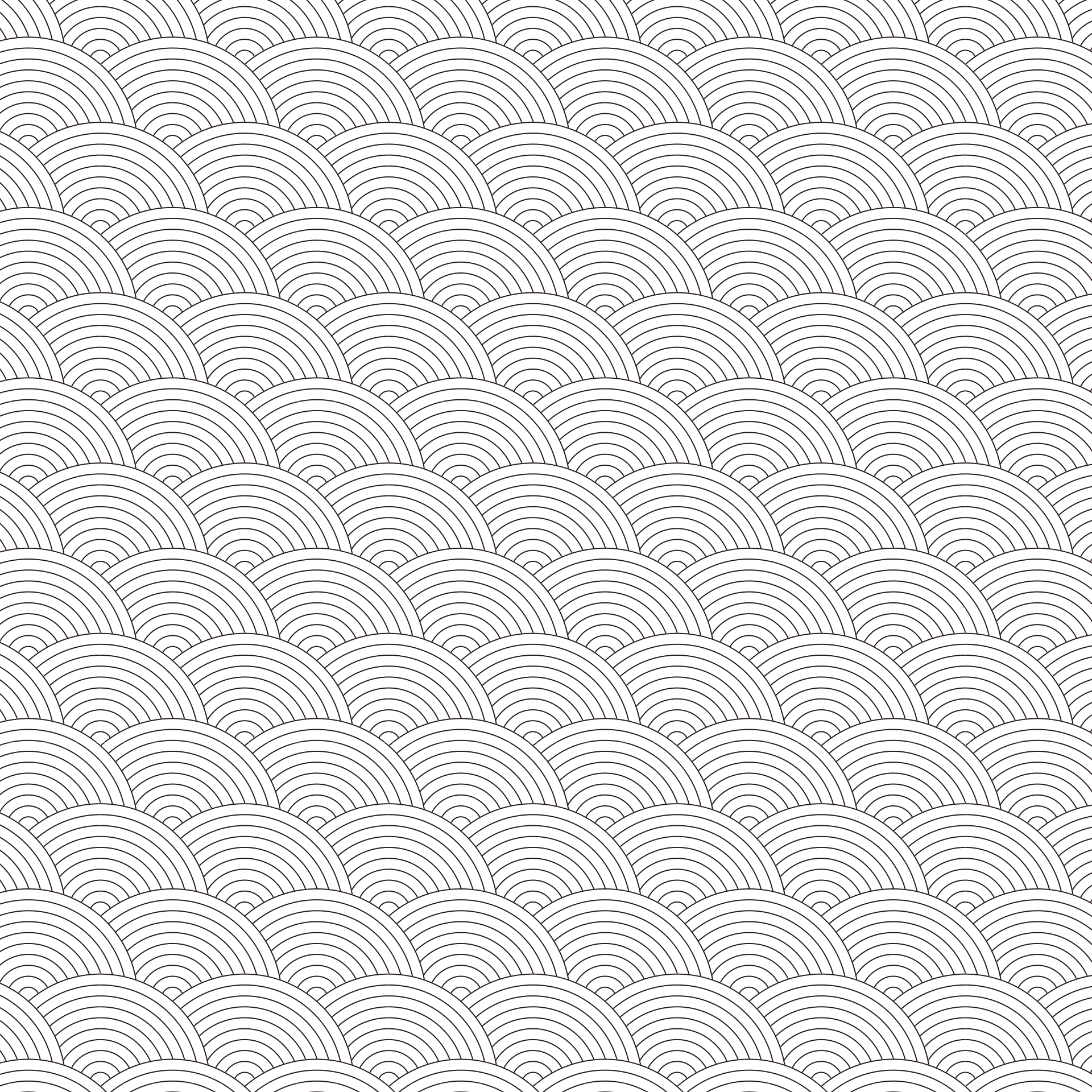 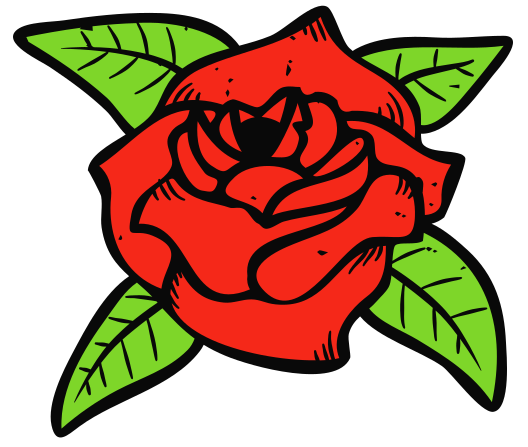 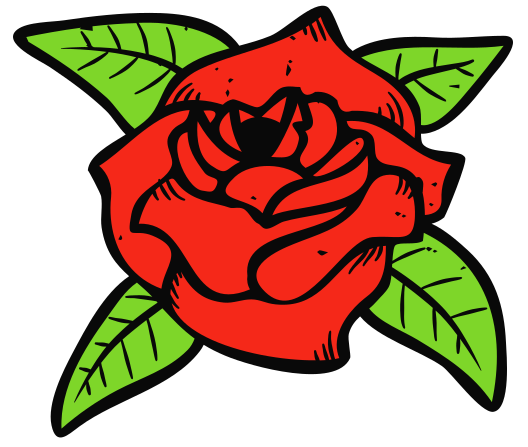 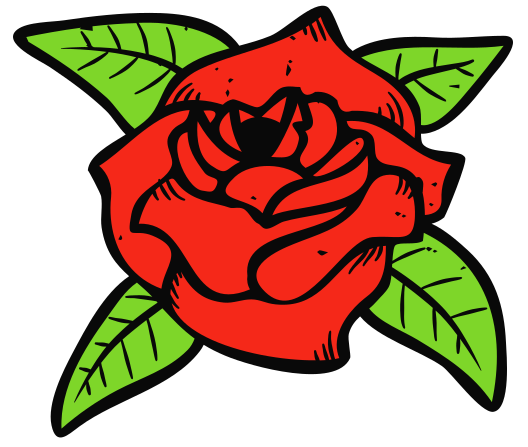 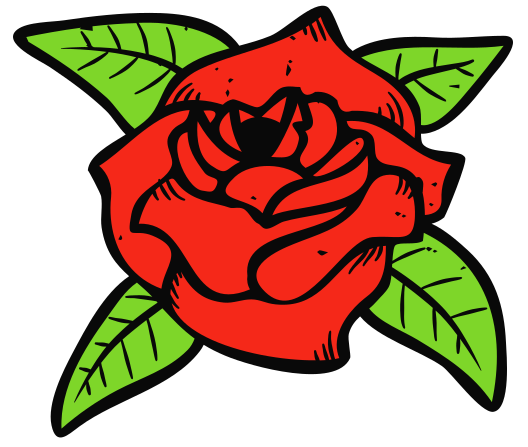 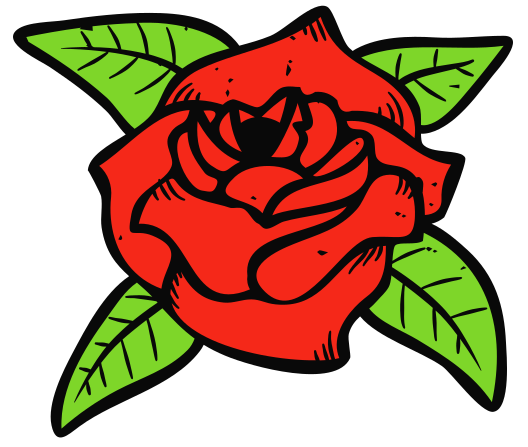 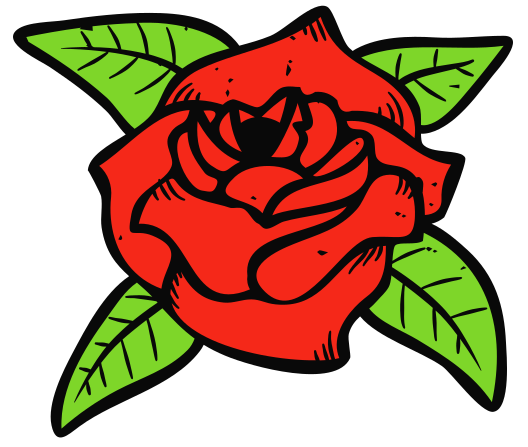 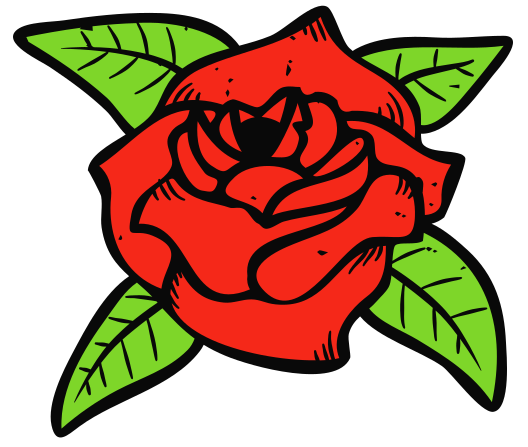 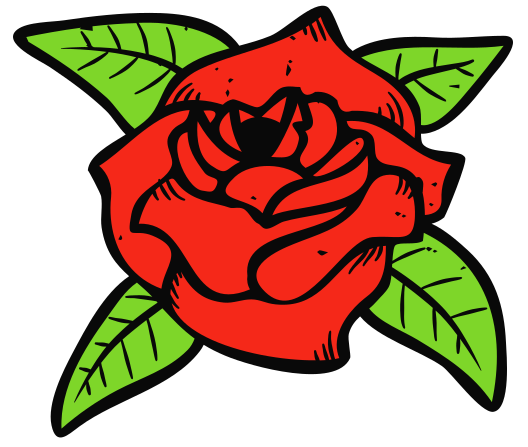 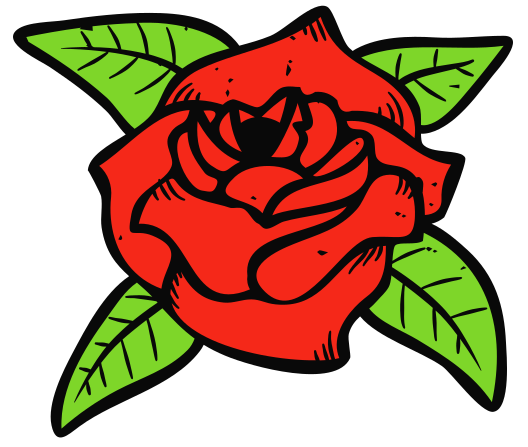 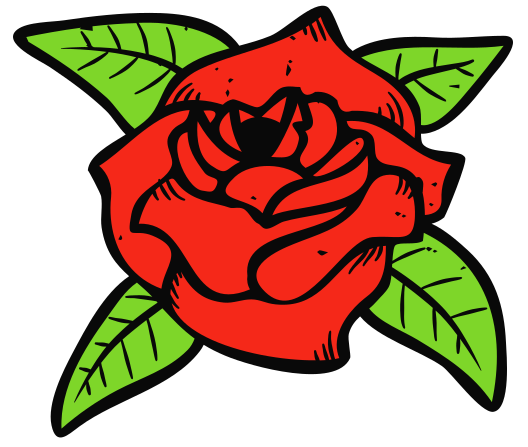 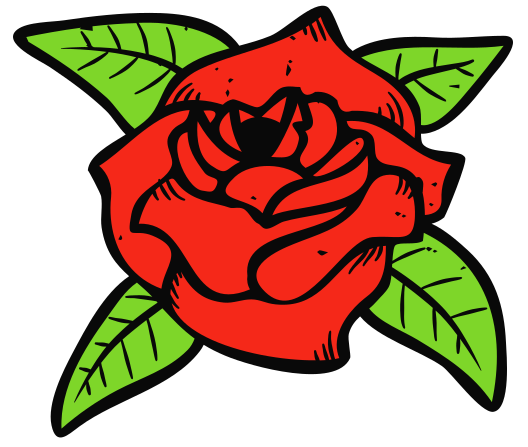 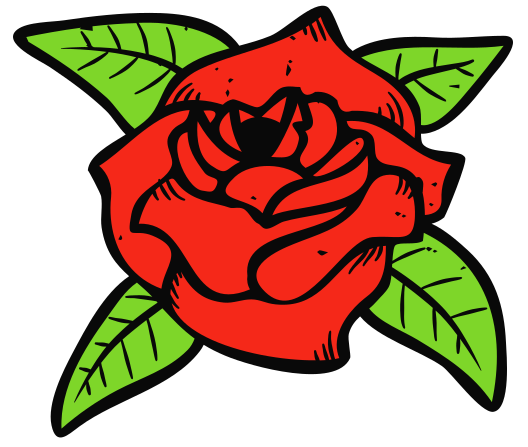 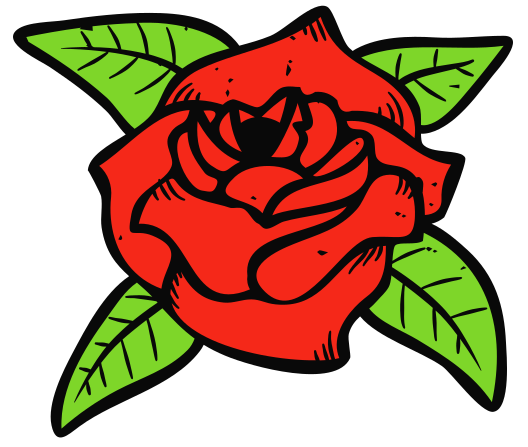 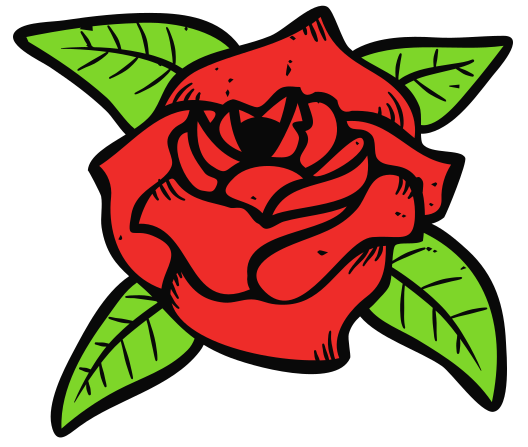 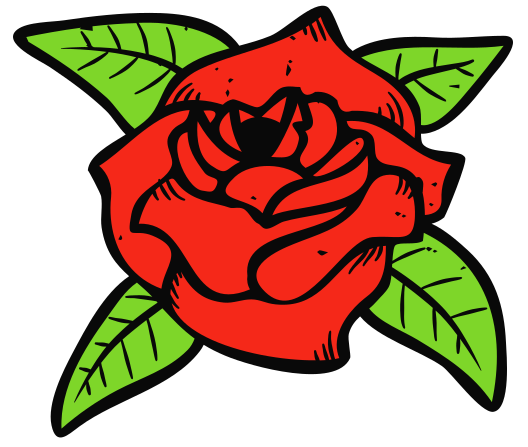 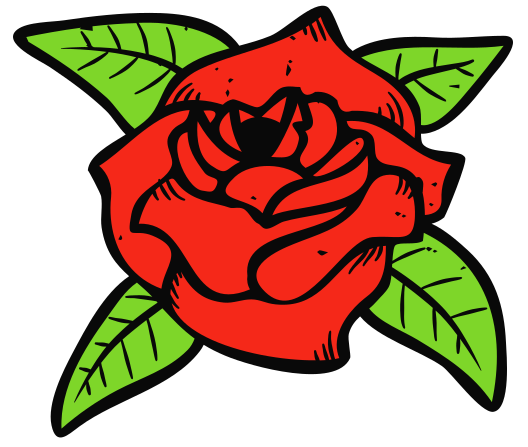 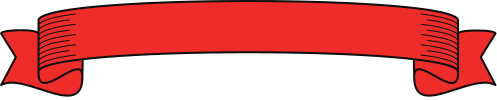 OLD SCHOOL
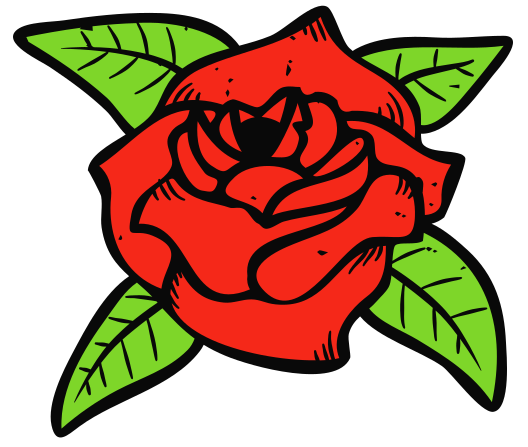 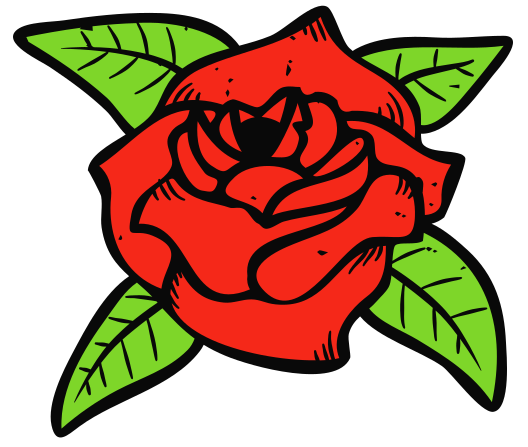 PORTFOLIO
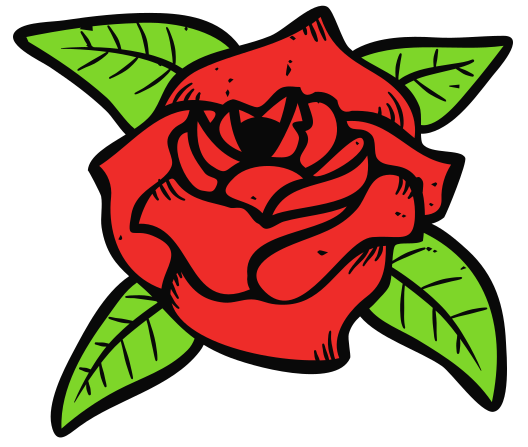 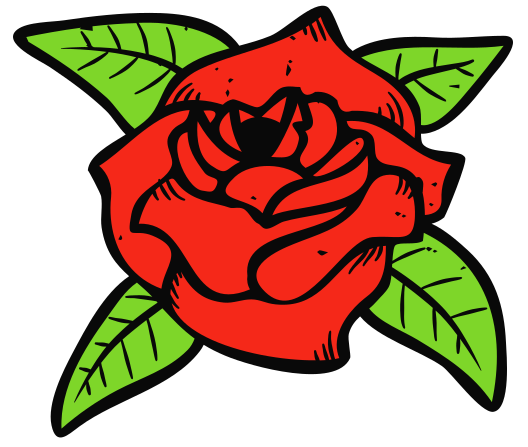 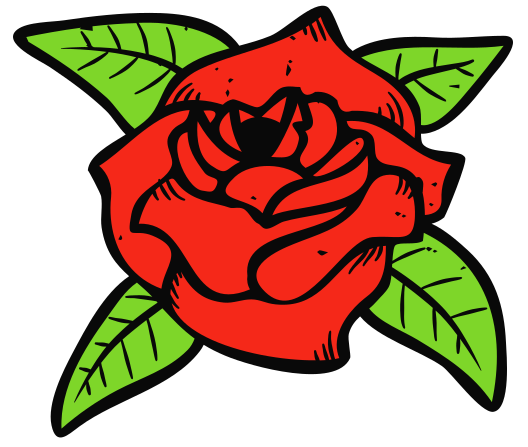 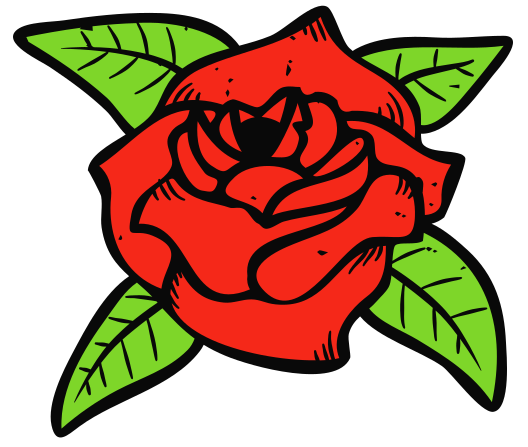 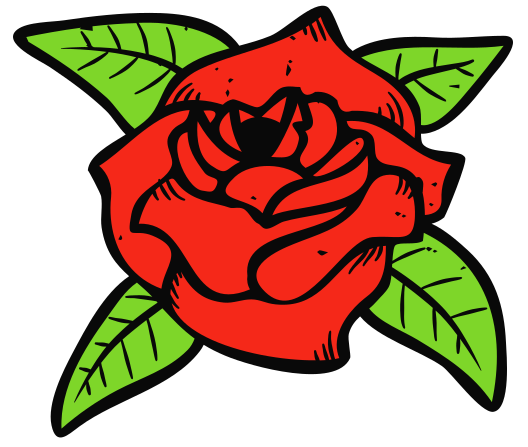 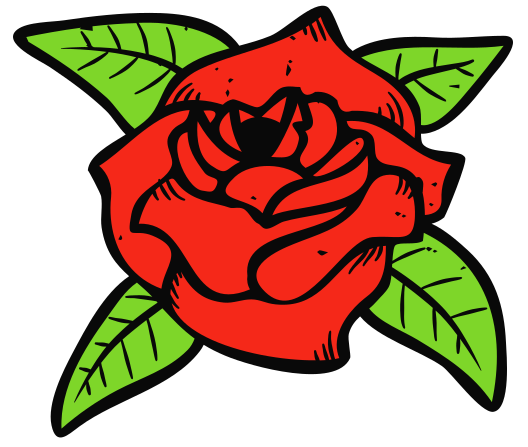 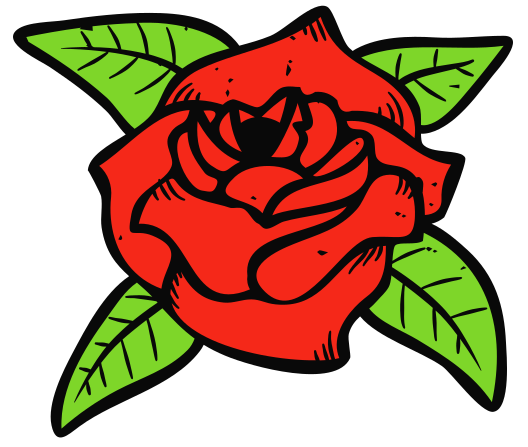 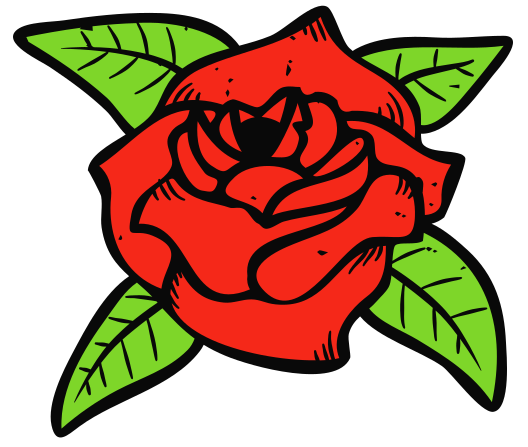 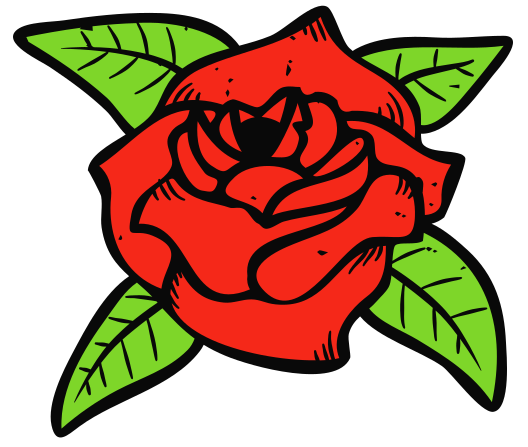 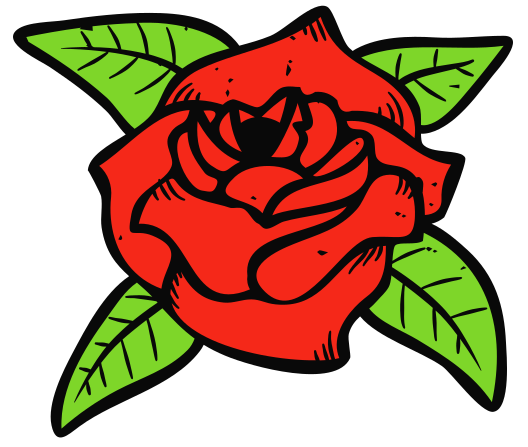 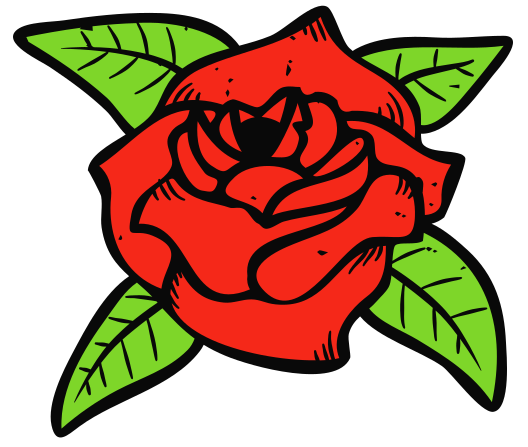 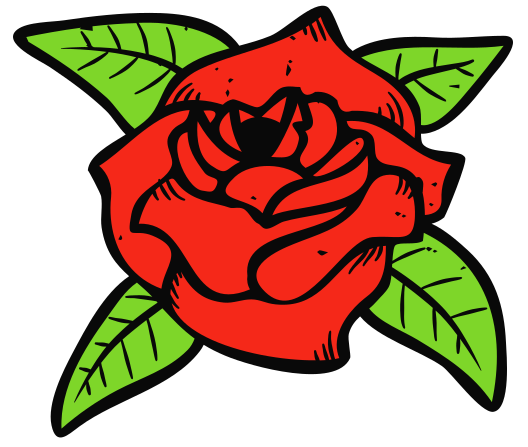 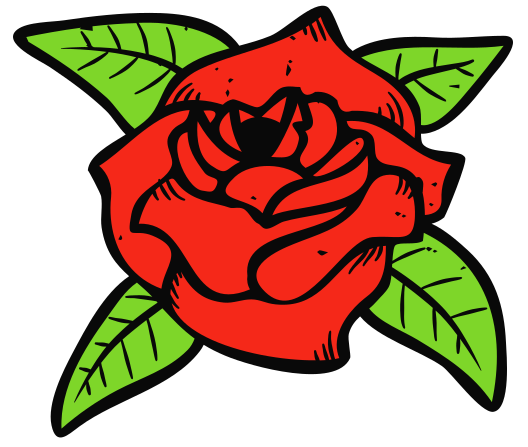 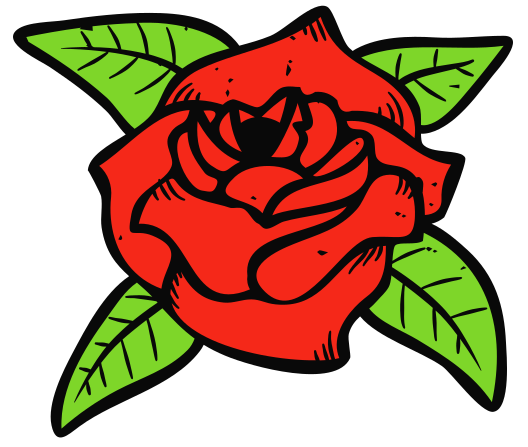 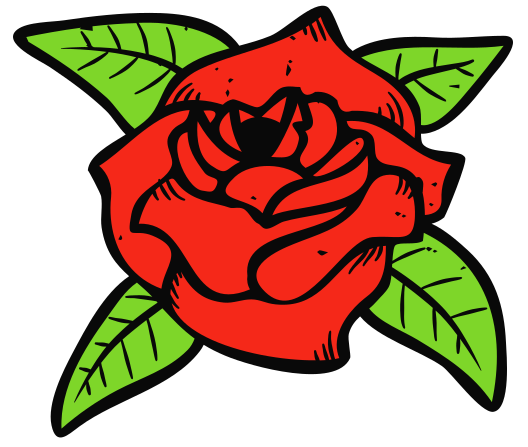 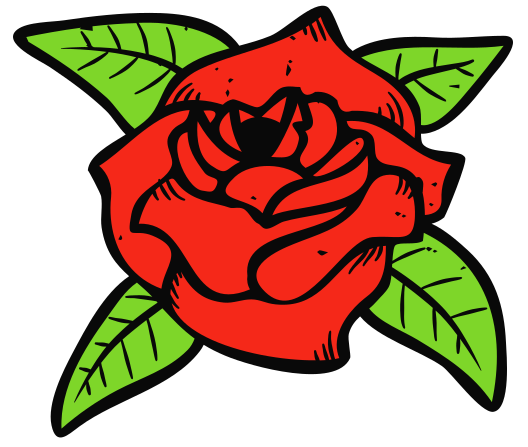 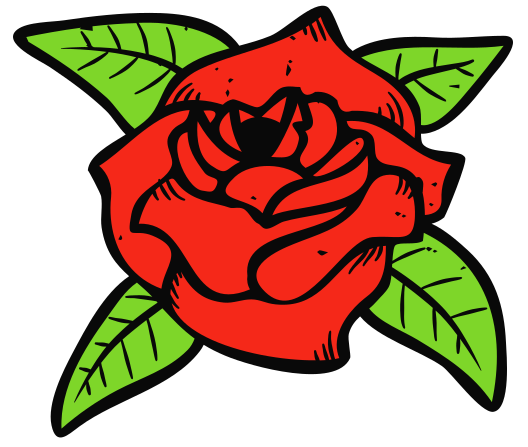 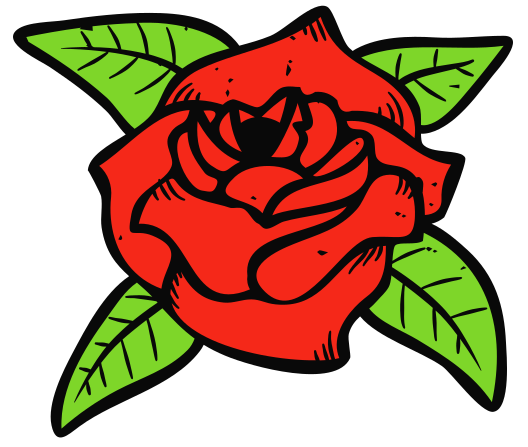 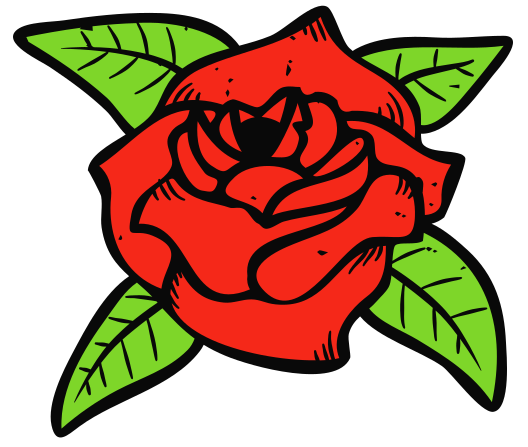 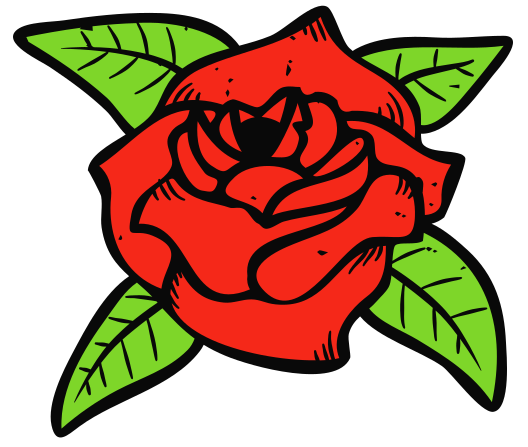 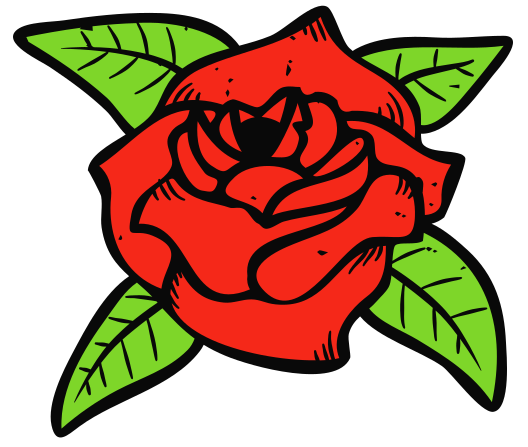 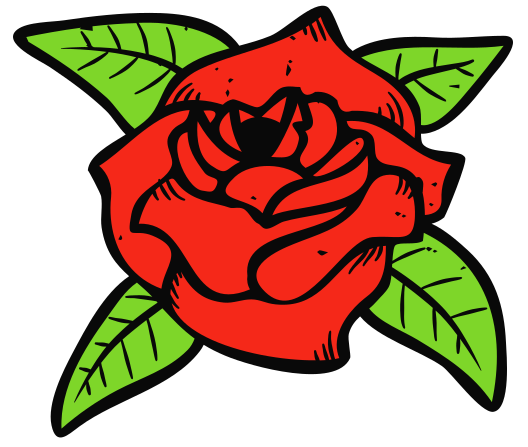 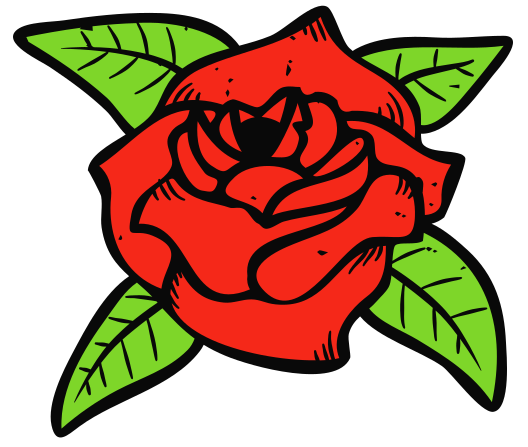 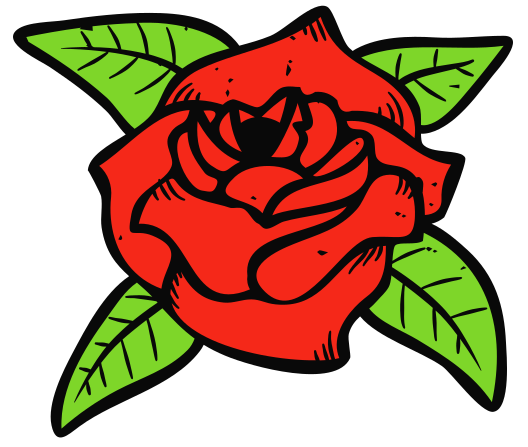 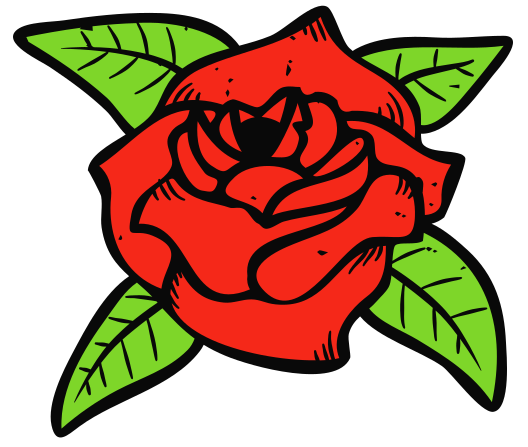 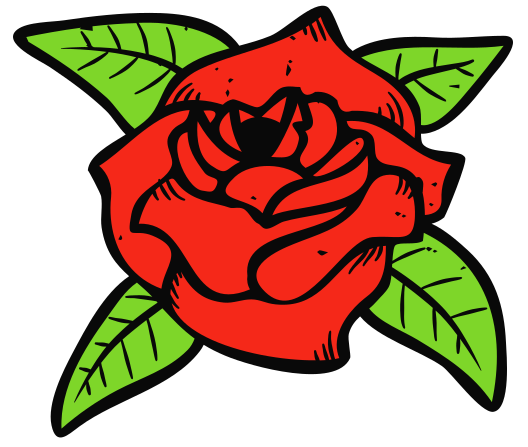 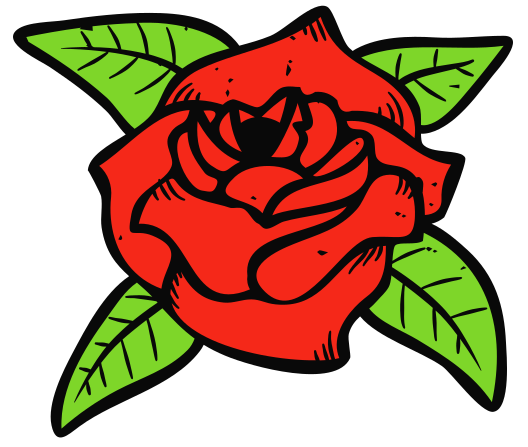 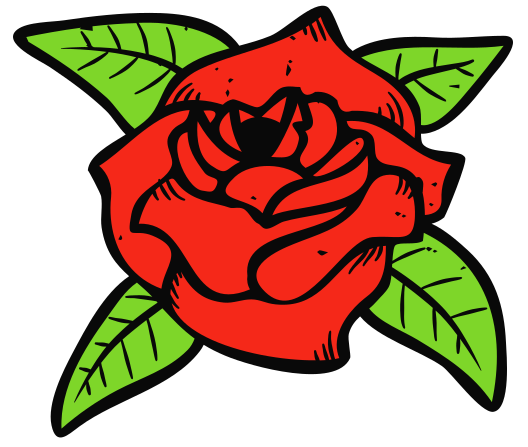 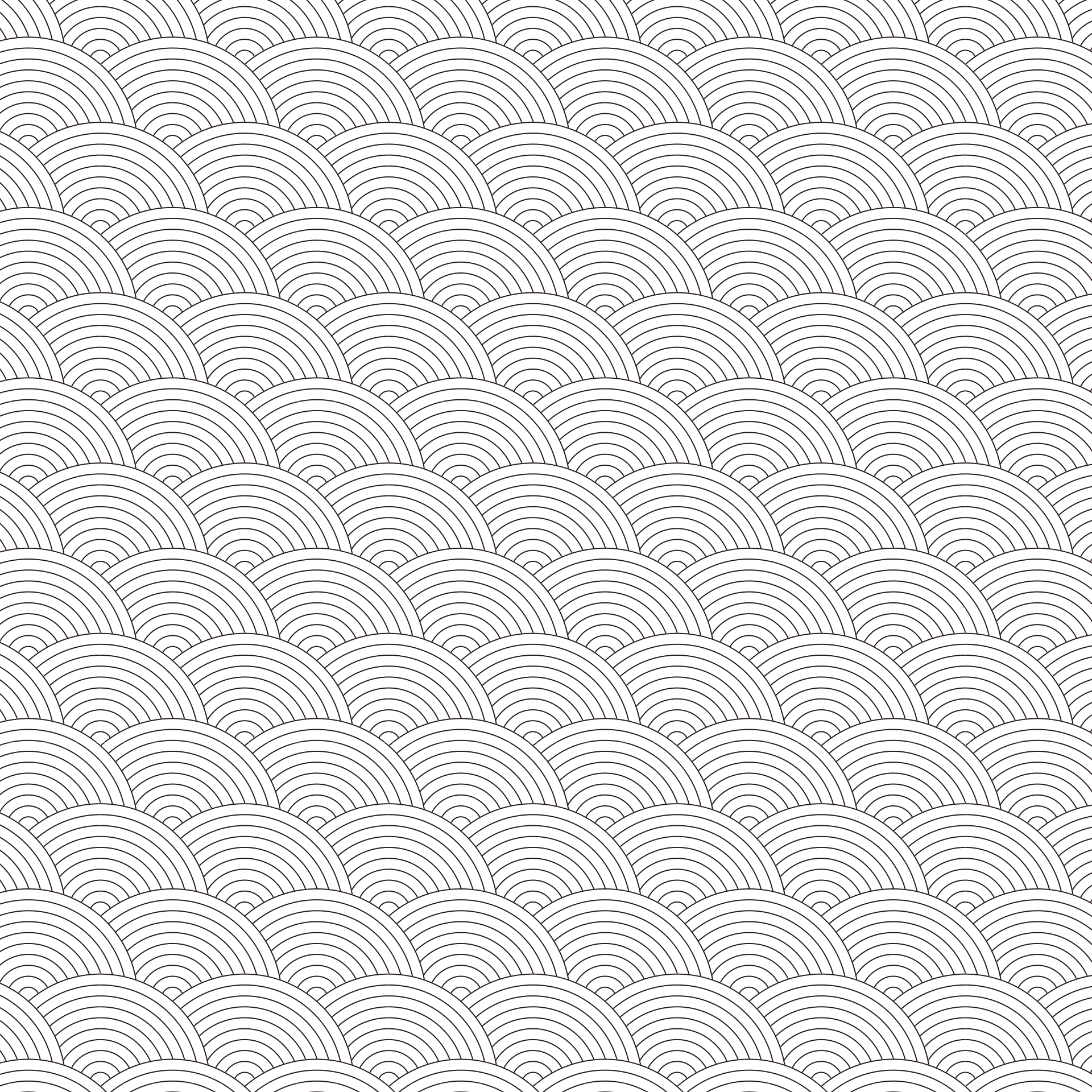 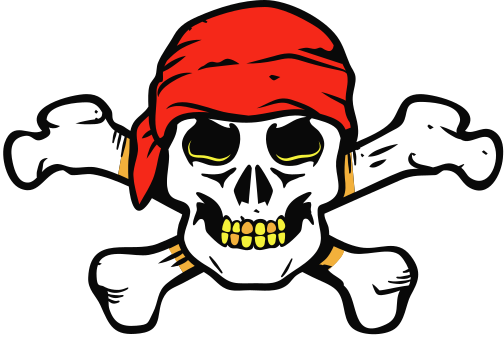 How to Use This Presentation
Canva
PowerPoint
Google Slides
Click on the "Google Slides" button below this presentation preview. 
Click on "Make a copy."
Start editing your presentation.
You need to sign in to your 
         Google account.
Click on the "PowerPoint" button below this presentation preview. 
Start editing your presentation.
Download and install the fonts used in this presentation as listed on the next page.
Click on the "Canva" button under this presentation preview. 
Start editing your presentation.
You need to sign in to your     Canva account.
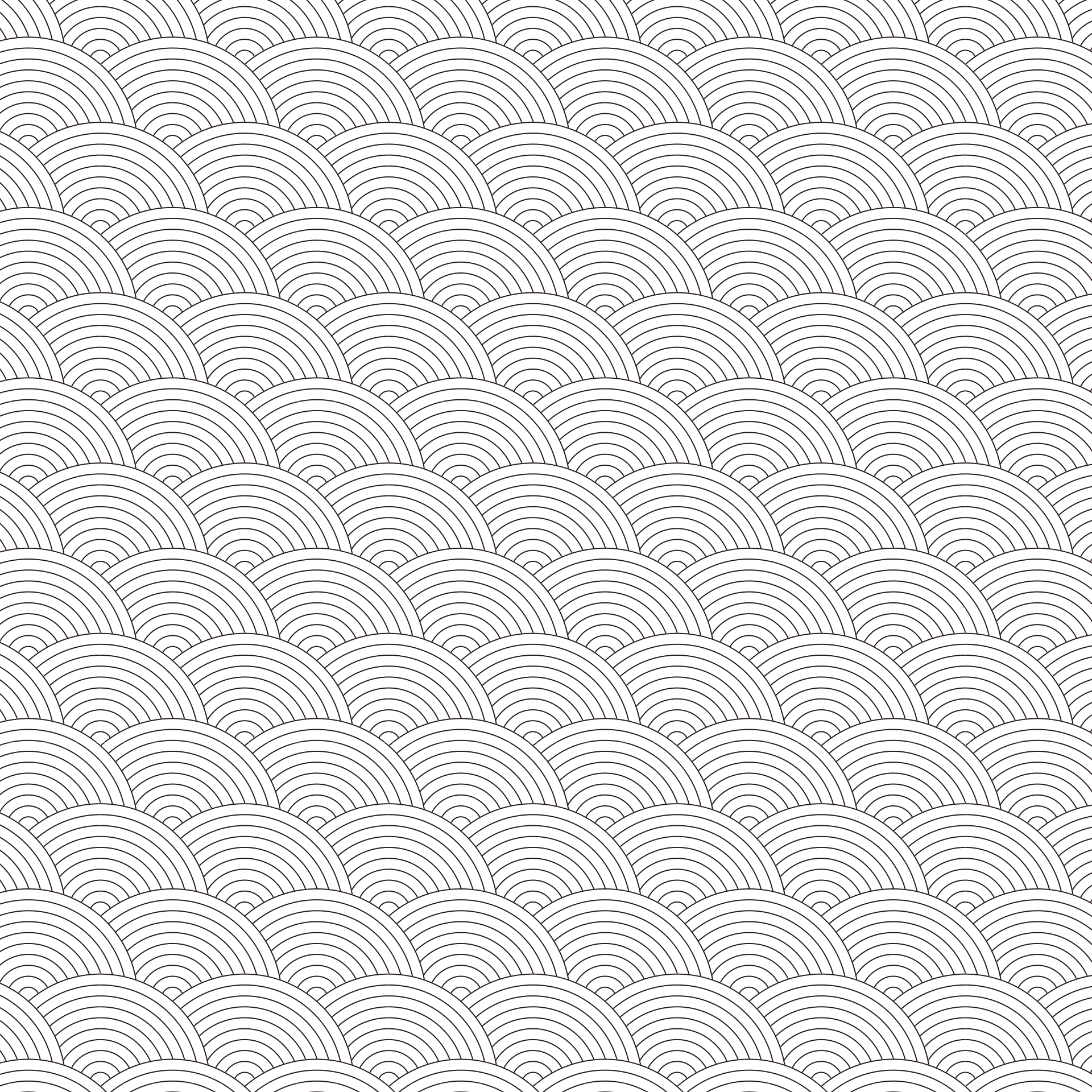 Download this presentation as a Powerpoint template in 3 steps
2.
3.
1.
Click on the "Canva" button next to this presentation. Start editing your presentation. You may need to sign in to your Canva account.
Click on the "Share" button on the top right corner in Canva and click on "More" at the bottom of the menu.
Enter "PowerPoint" in the search bar and click on the PowerPoint icon to download.
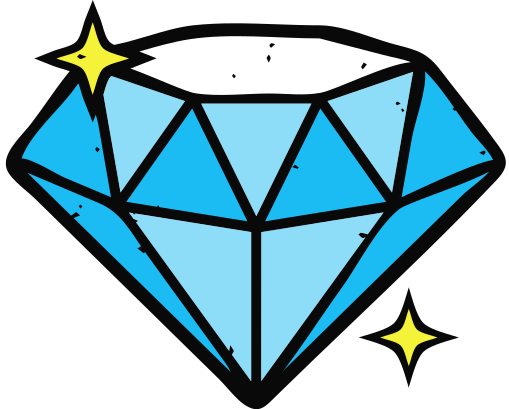 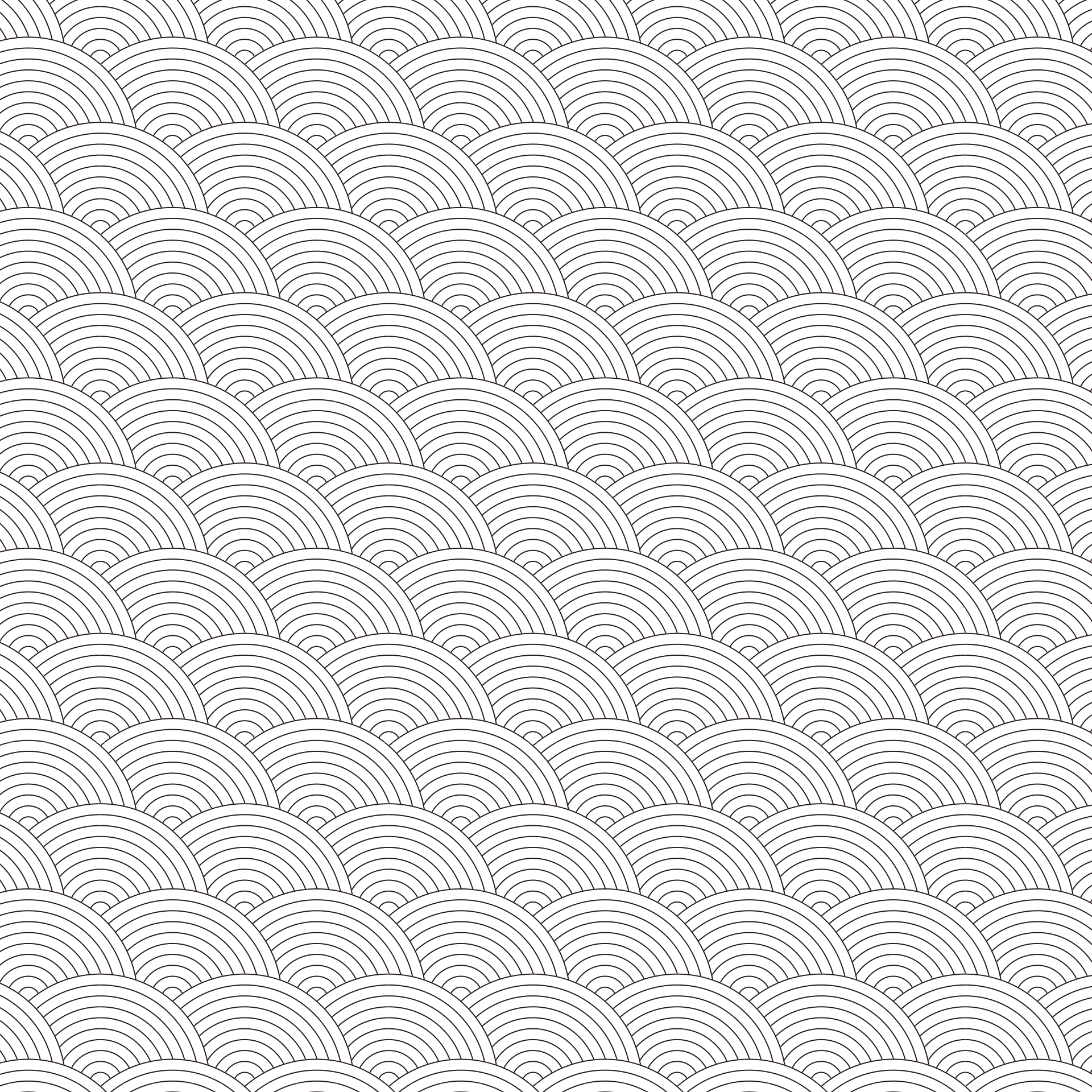 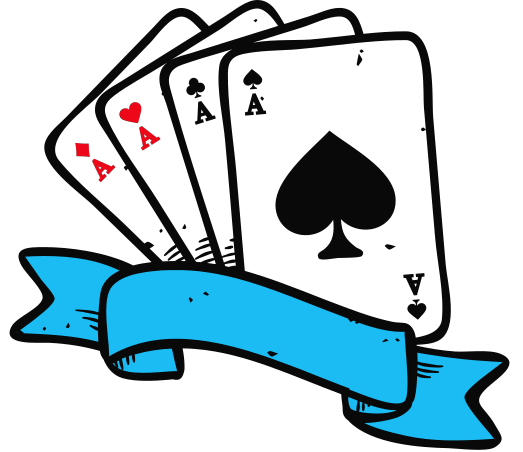 Download this presentation as a Google Slide template in 3 steps
2.
3.
1.
Click on the "Canva" button next to this presentation. Start editing your presentation. You may need to sign in to your Canva account.
Click on the "Share" button on the top right corner in Canva and click on "More" at the bottom of the menu.
Enter "Google Drive" in the search bar and click on the Google Drive icon to add this design as a Google slide in your G Drive. It will ask you to link your Google account to Canva the first time.
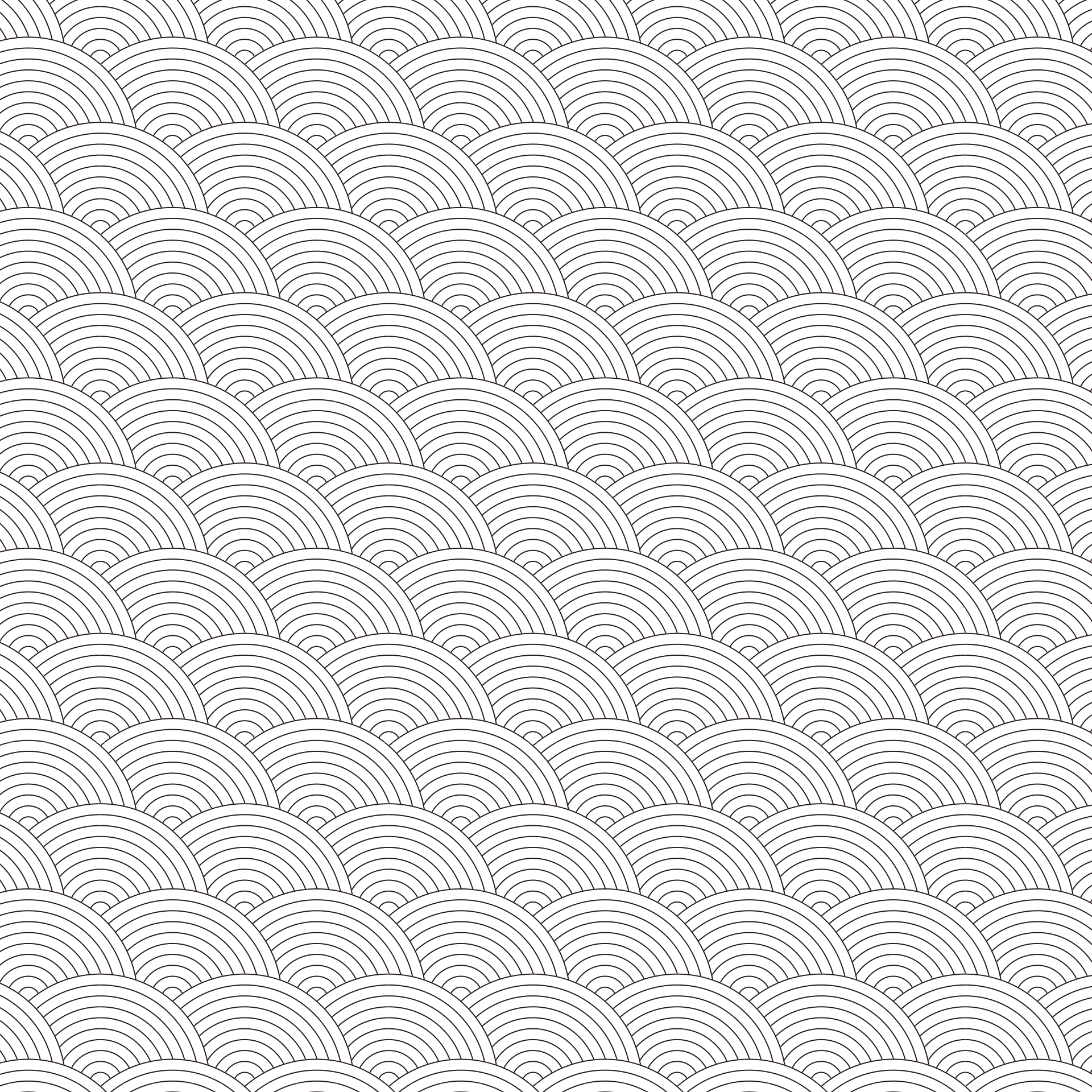 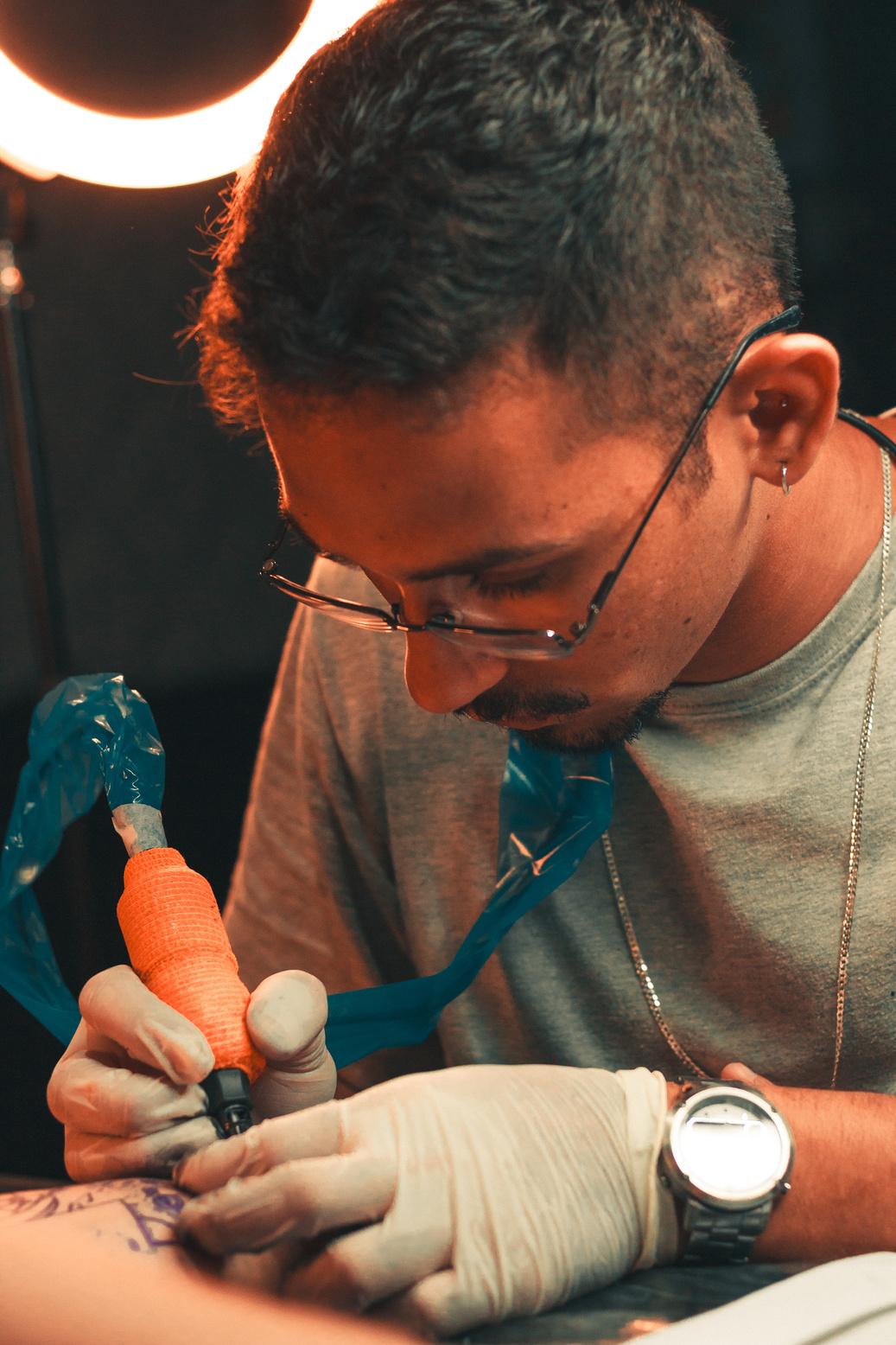 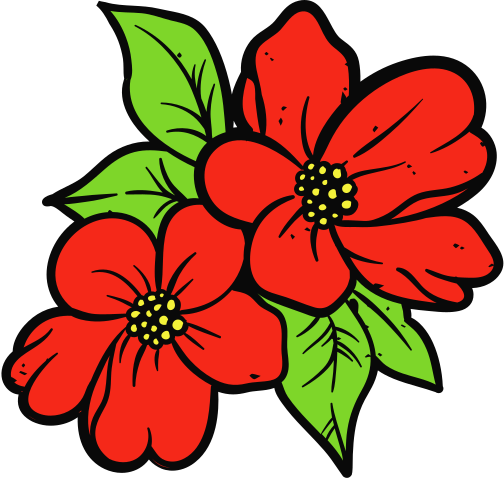 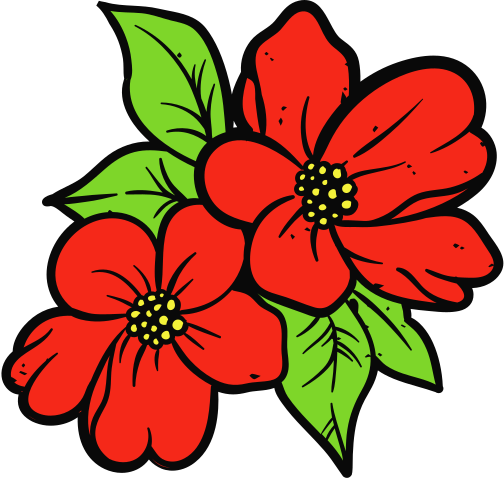 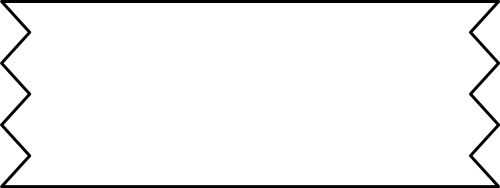 Hello there!
I'm Rain, and I'll be sharing with you my beautiful ideas. Follow me at @reallygreatsite to learn more.
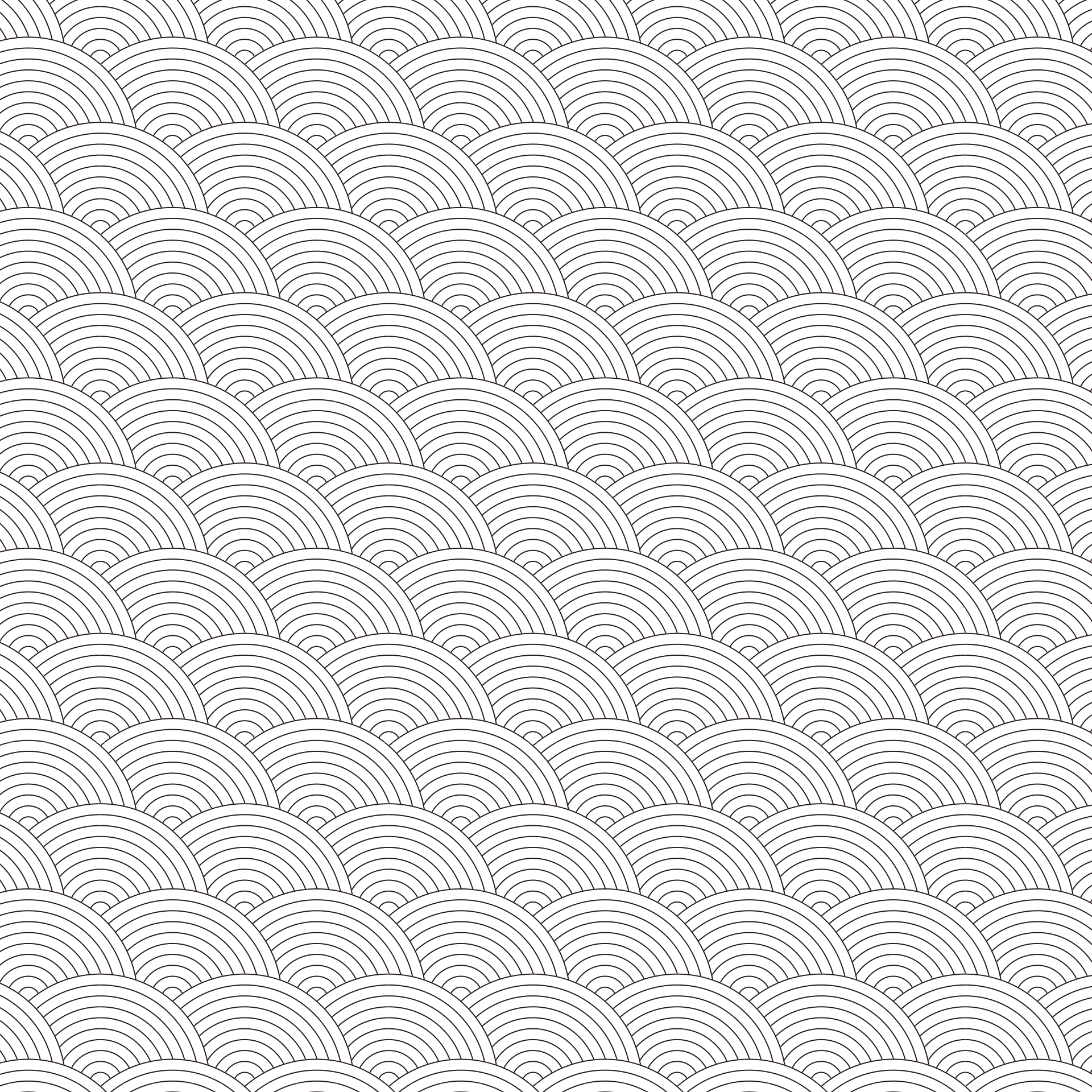 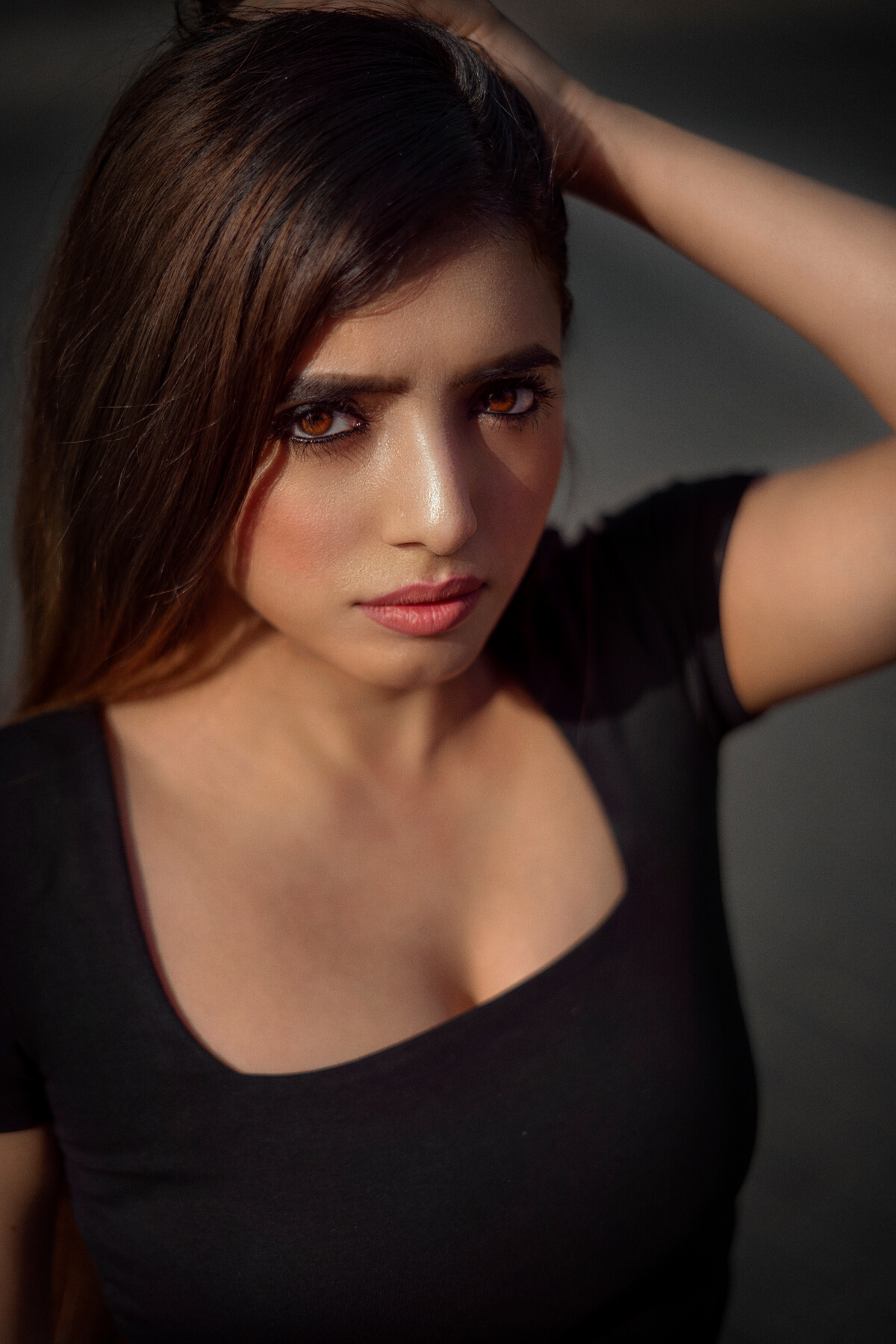 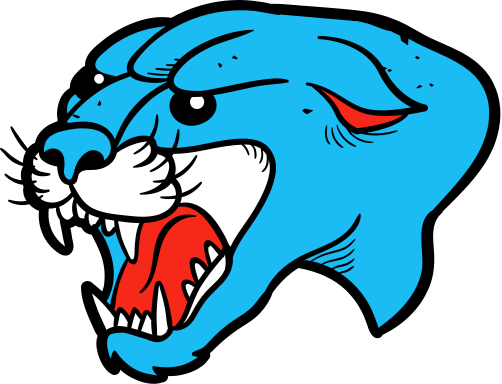 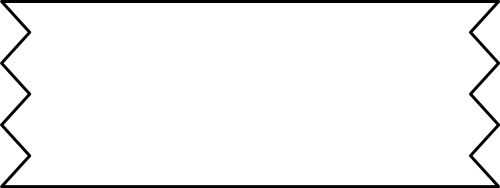 Get to Know Me
Elaborate on a personal detail you want to share.
Elaborate on a personal detail you want to share.
Elaborate on a personal detail you want to share.
Elaborate on a personal detail you want to share.
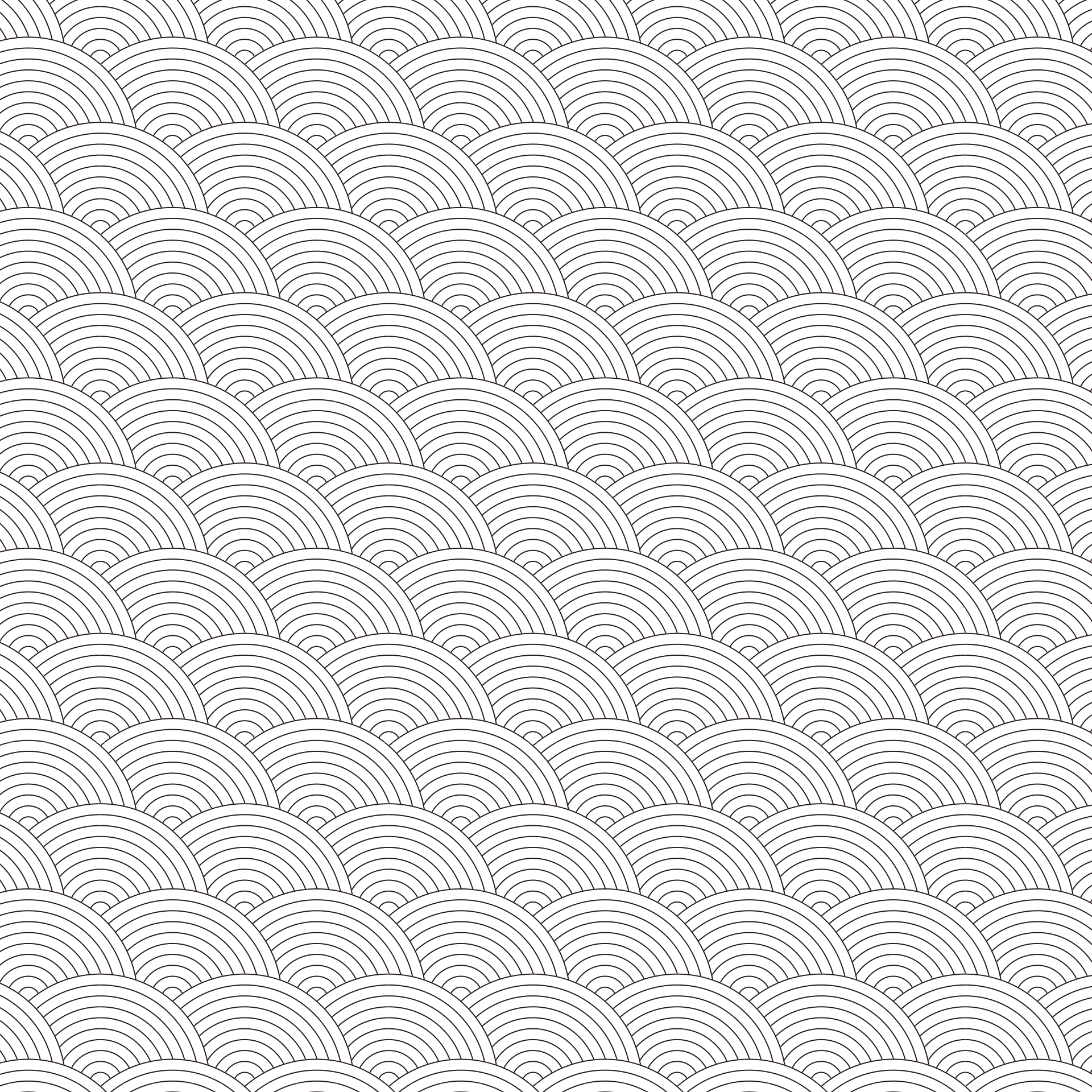 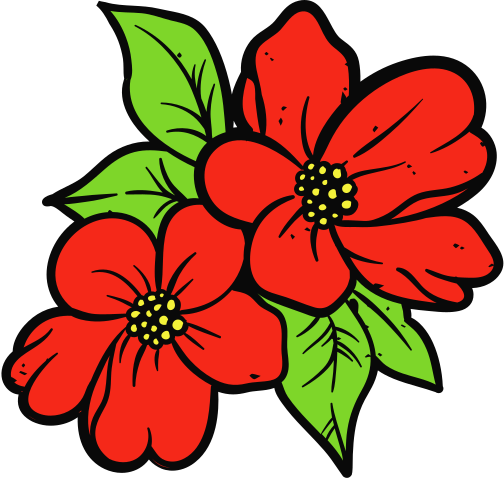 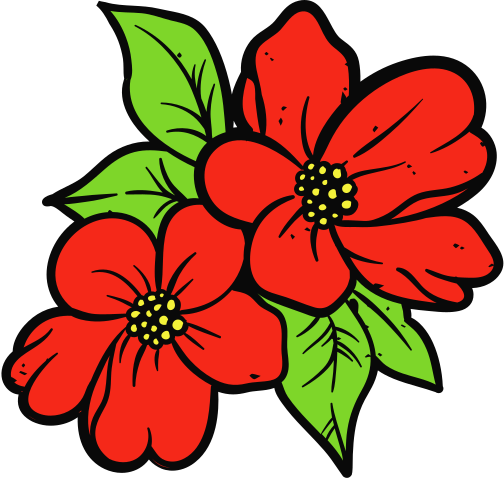 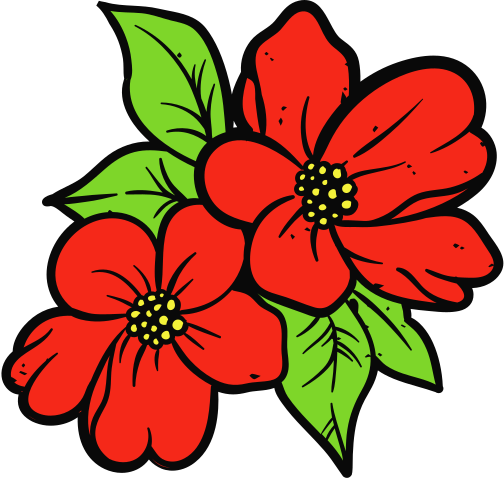 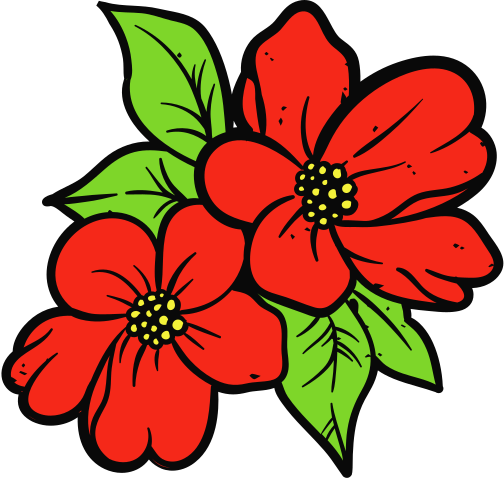 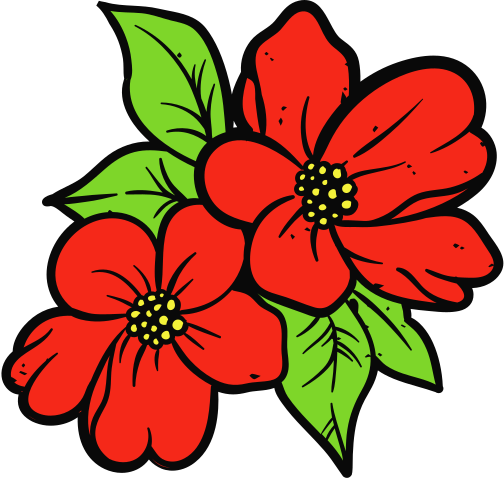 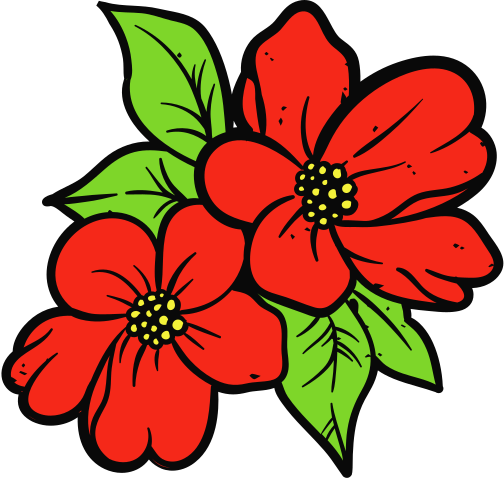 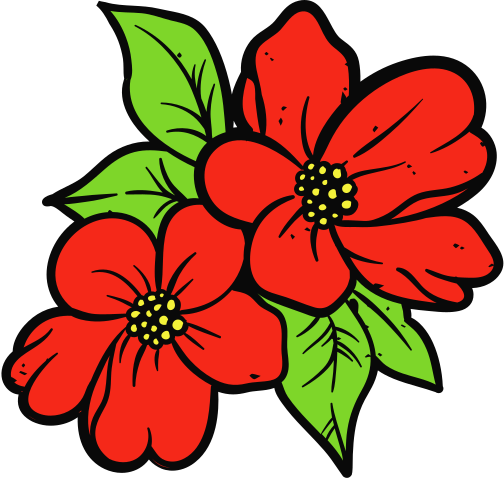 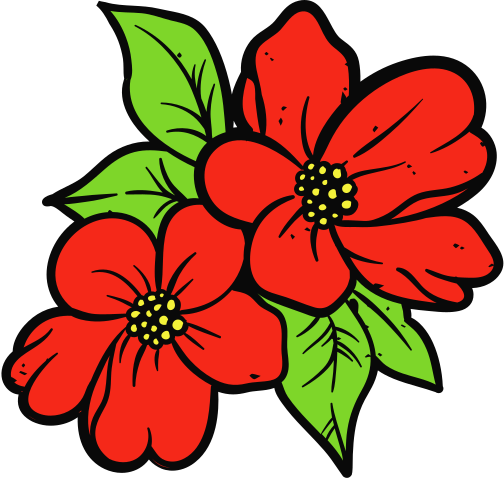 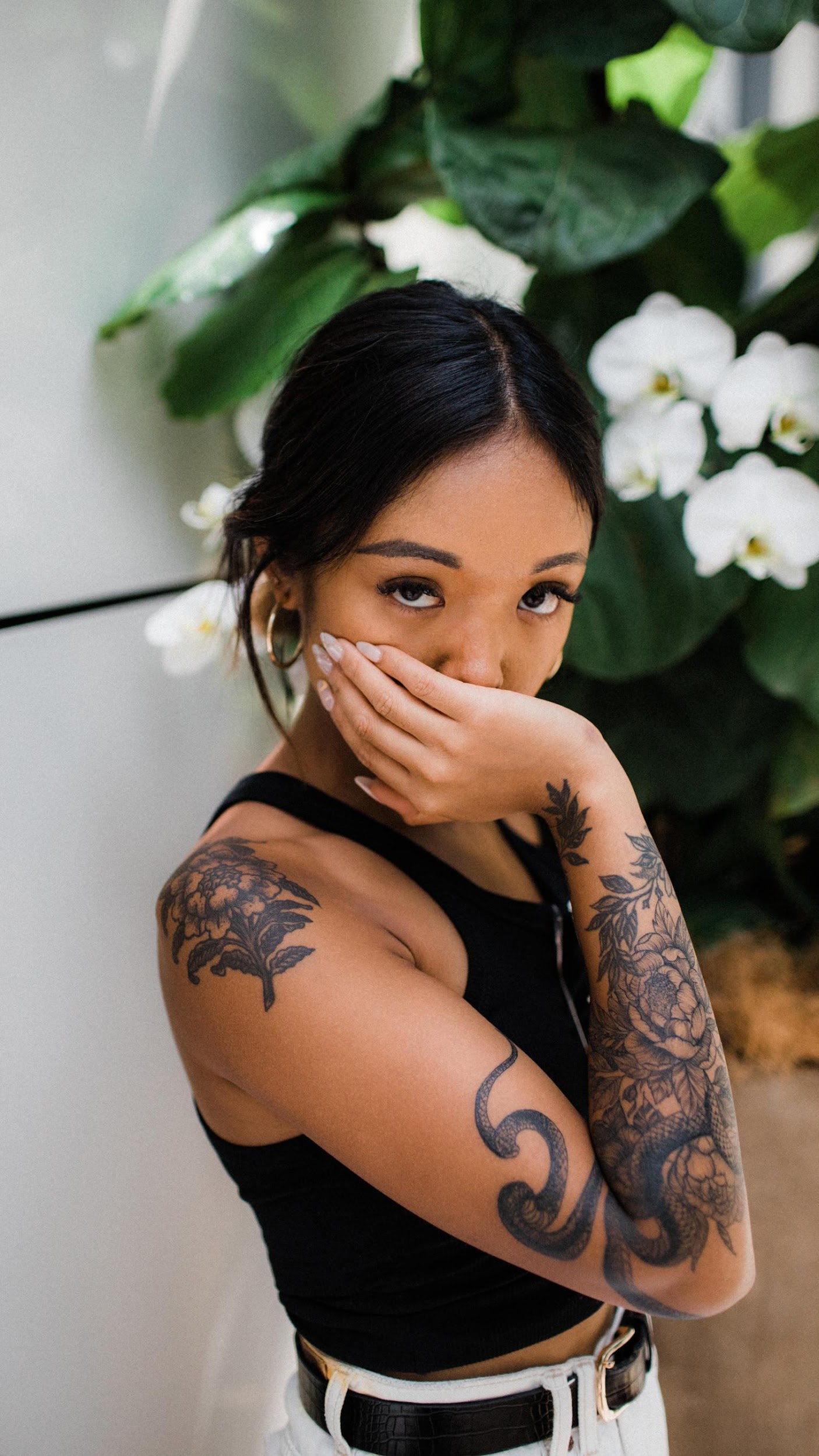 Add an Agenda Page
Write an agenda here.
Write an agenda here.
Write an agenda here.
Write an agenda here.
Write an agenda here.
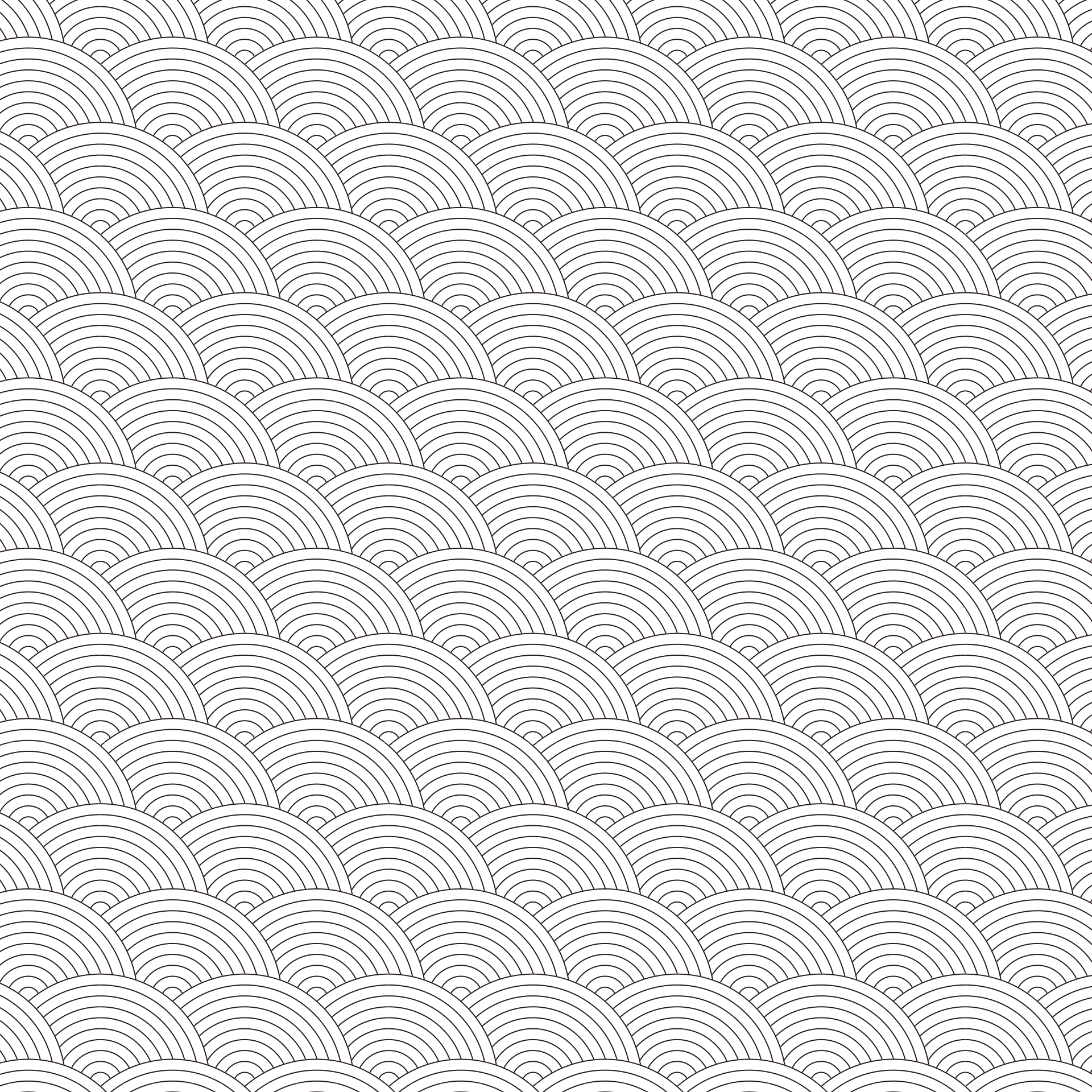 Fun Facts About Me
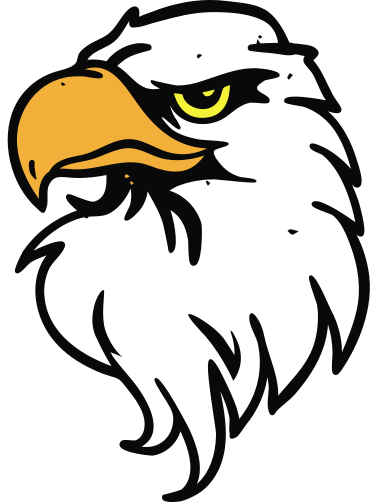 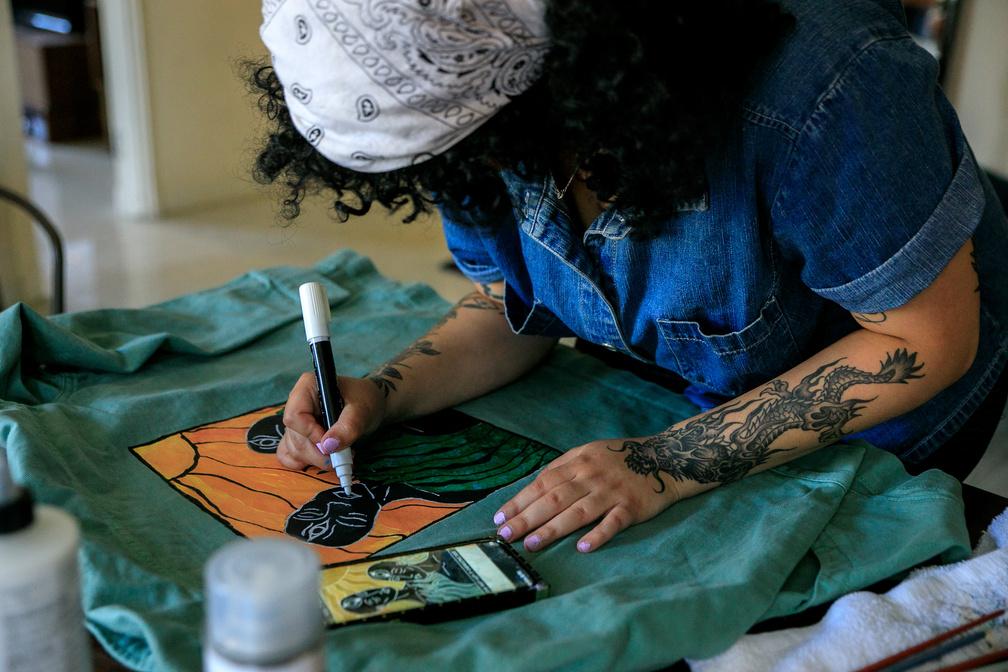 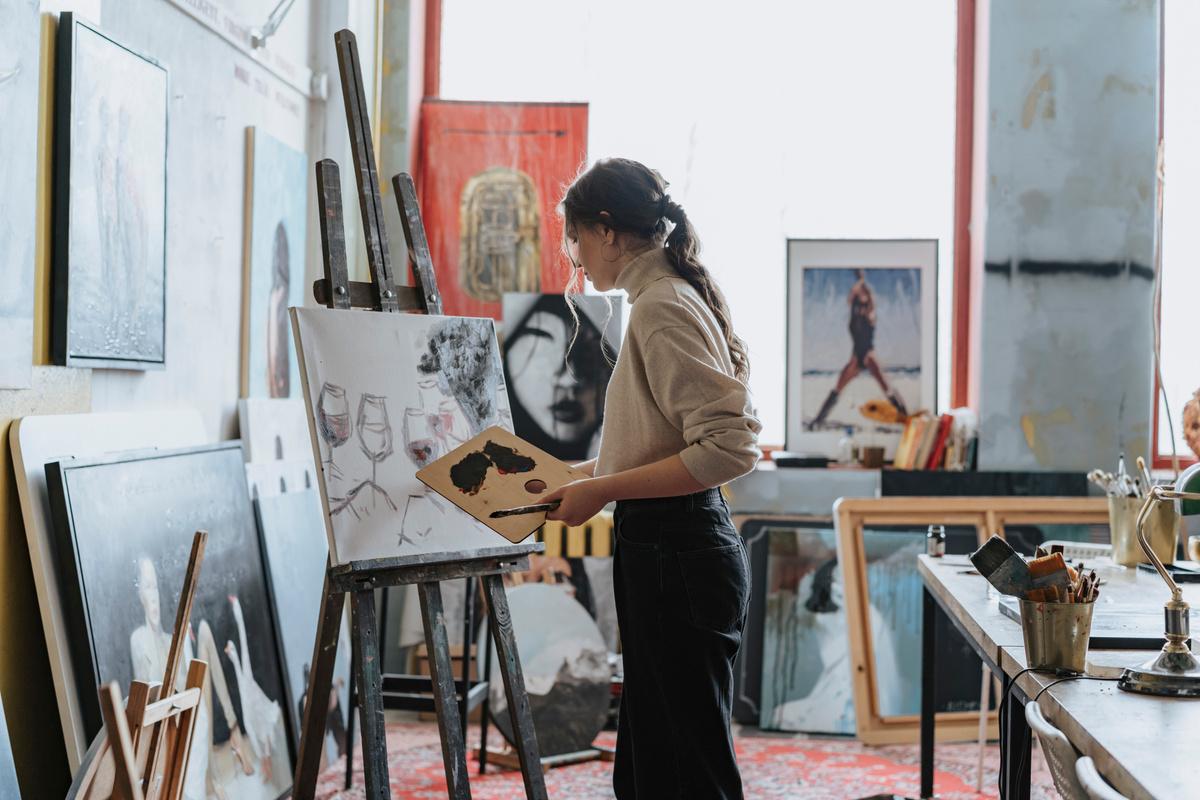 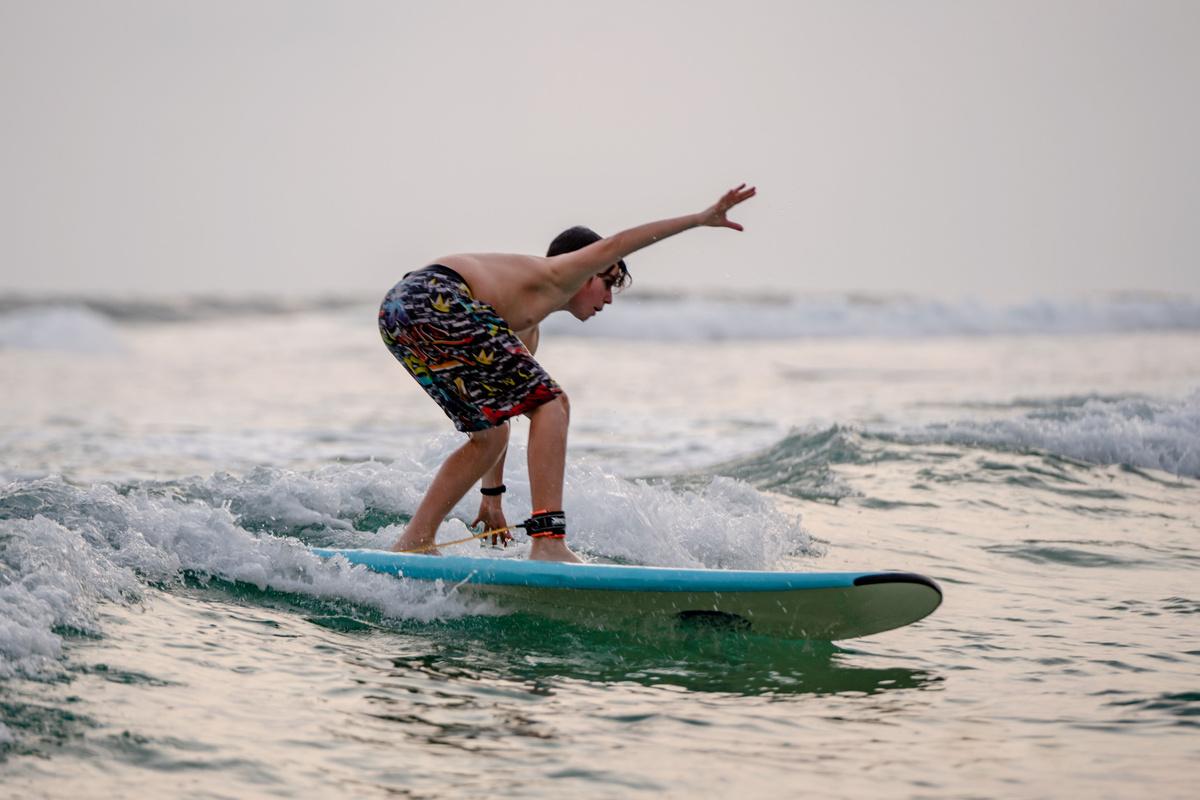 Add a main point
Add a main point
Add a main point
What makes you unique and interesting? Write them here!
What makes you unique and interesting? Write them here!
What makes you unique and interesting? Write them here!
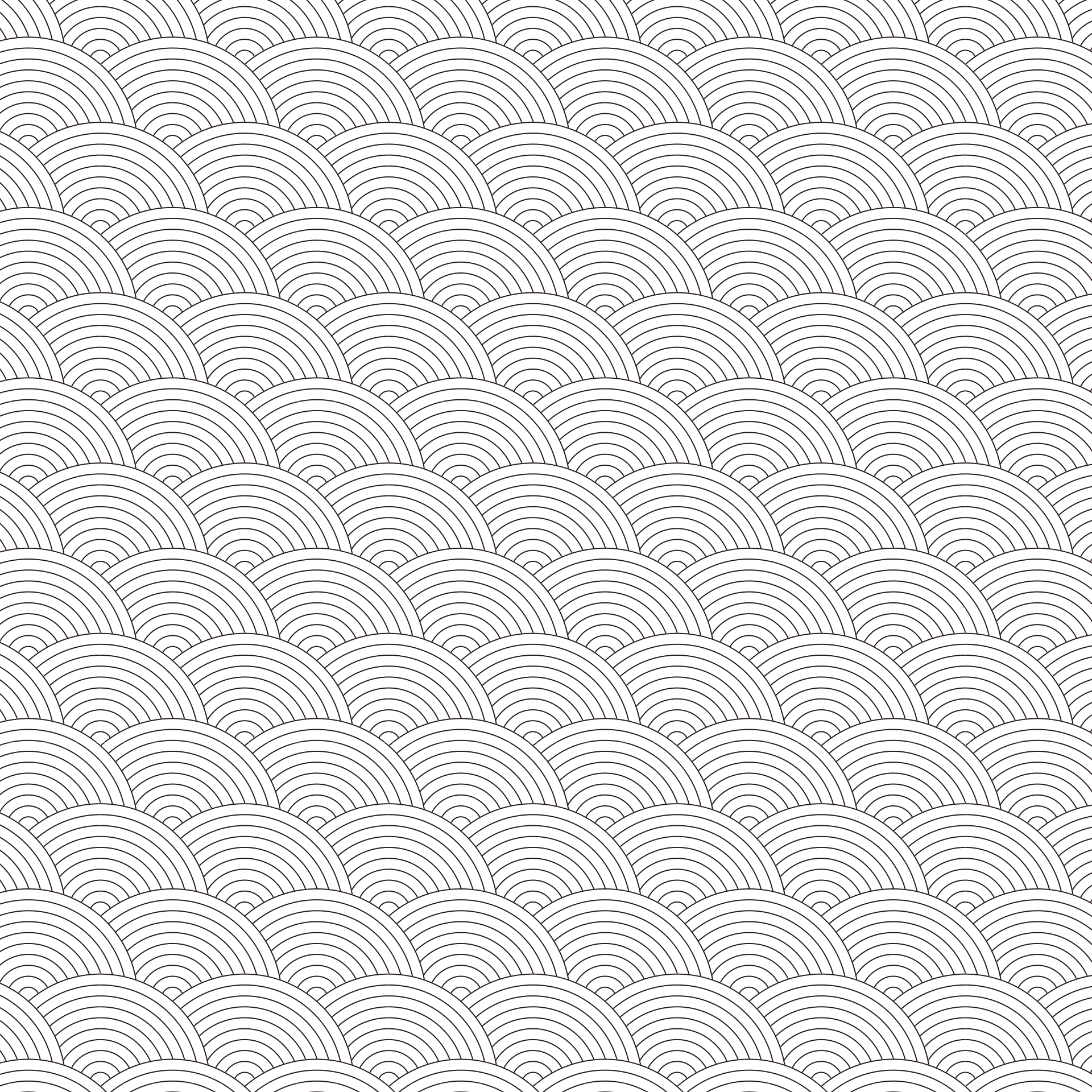 Write your topic or idea
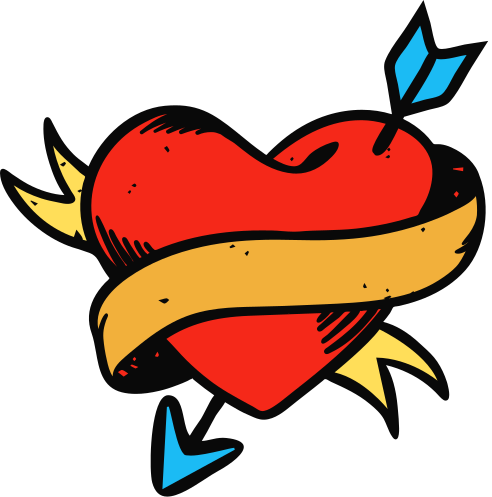 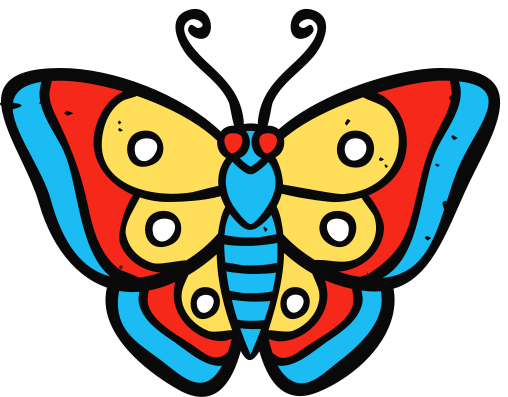 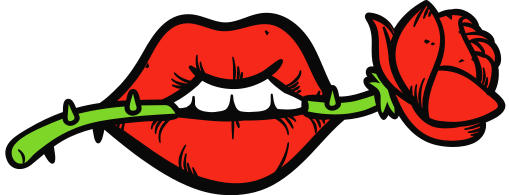 Add a main point
Add a main point
Add a main point
Briefly elaborate on what you want to discuss.
Briefly elaborate on what you want to discuss.
Briefly elaborate on what you want to discuss.
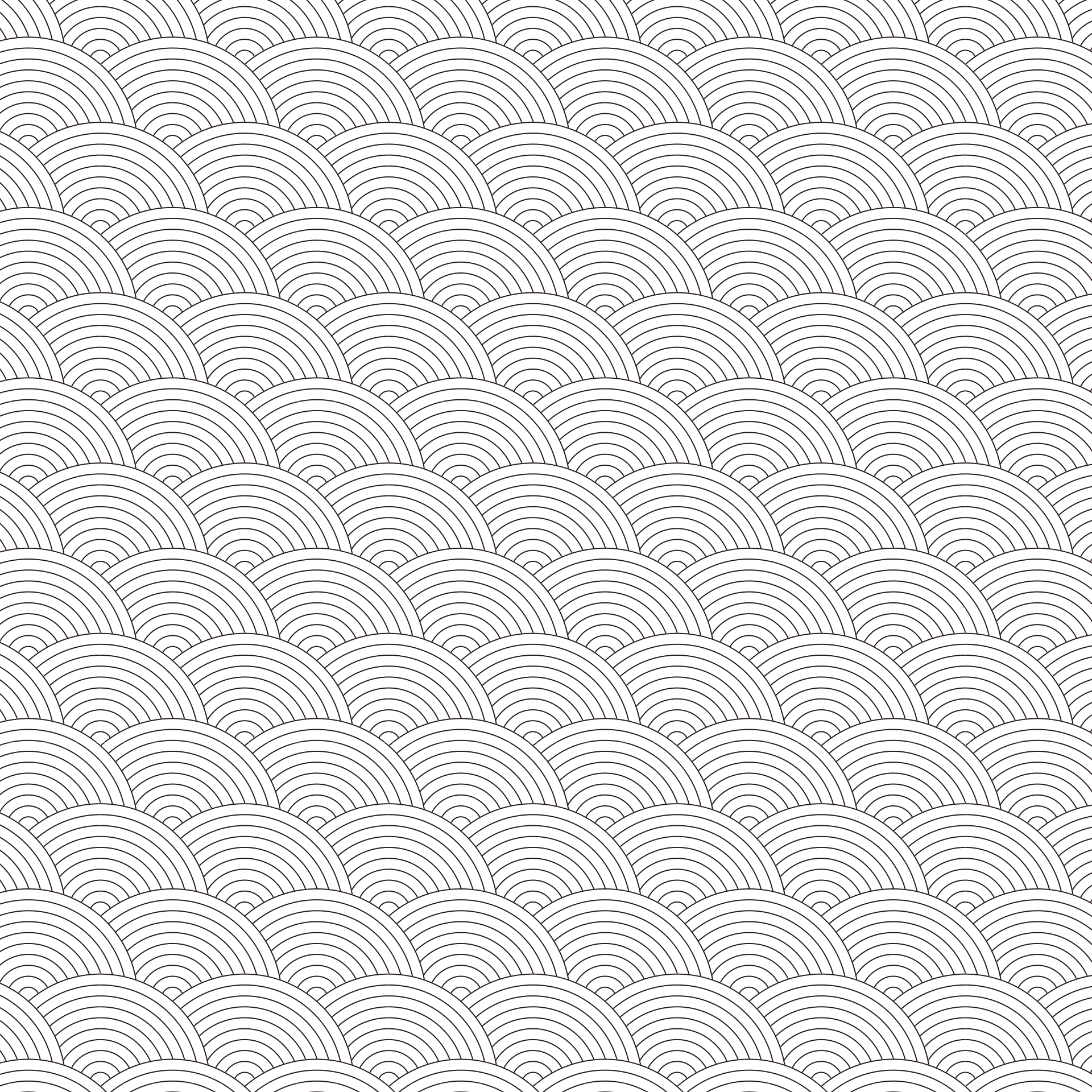 Name
Job Title
Add a Chart Page
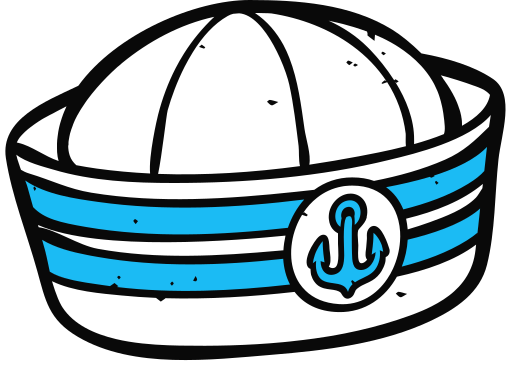 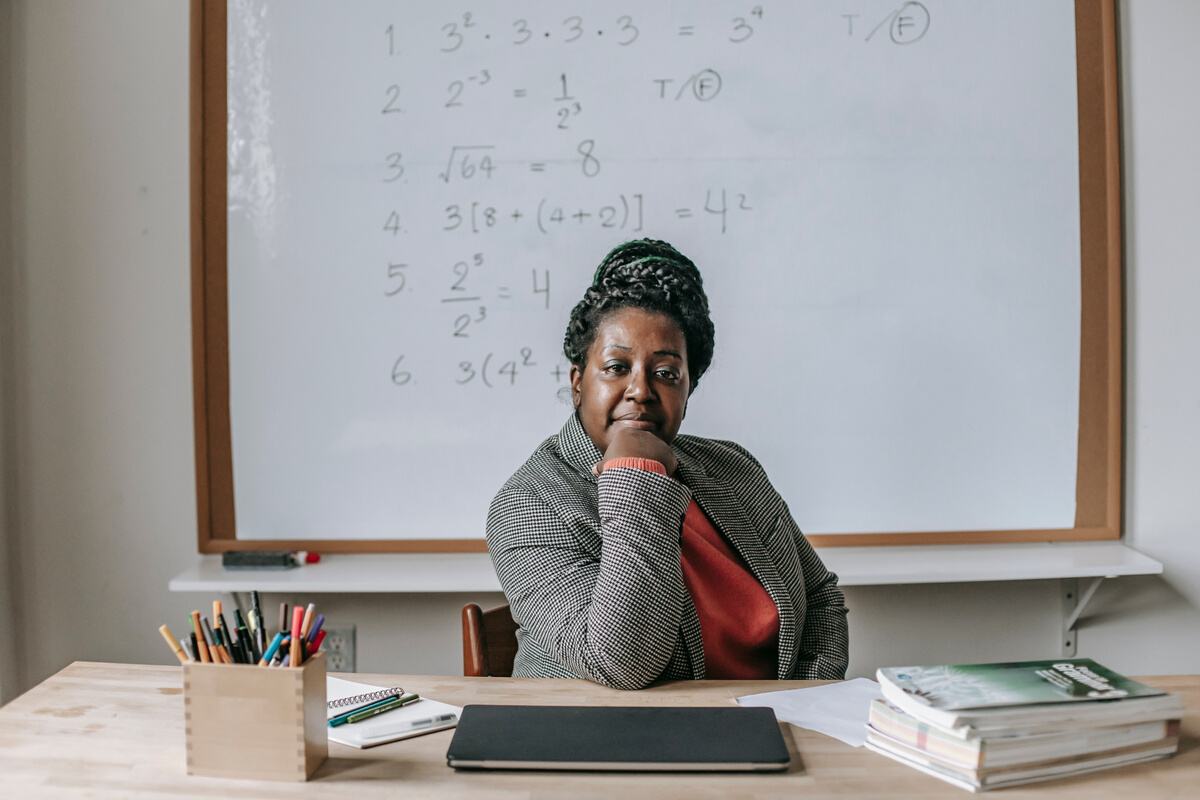 Name
Job Title
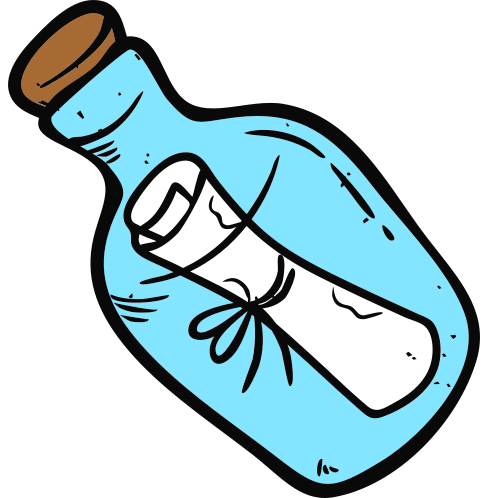 Name
Job Title
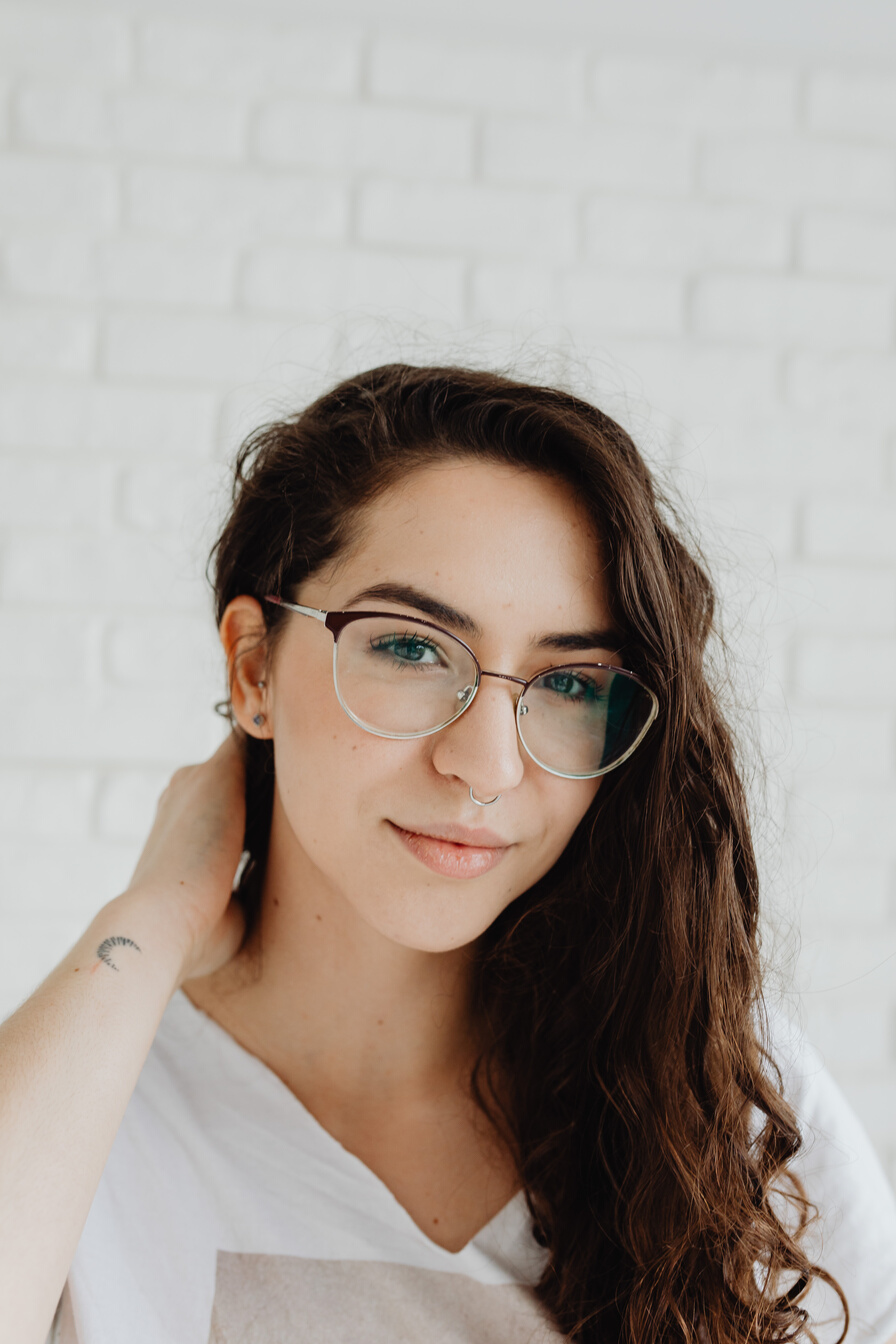 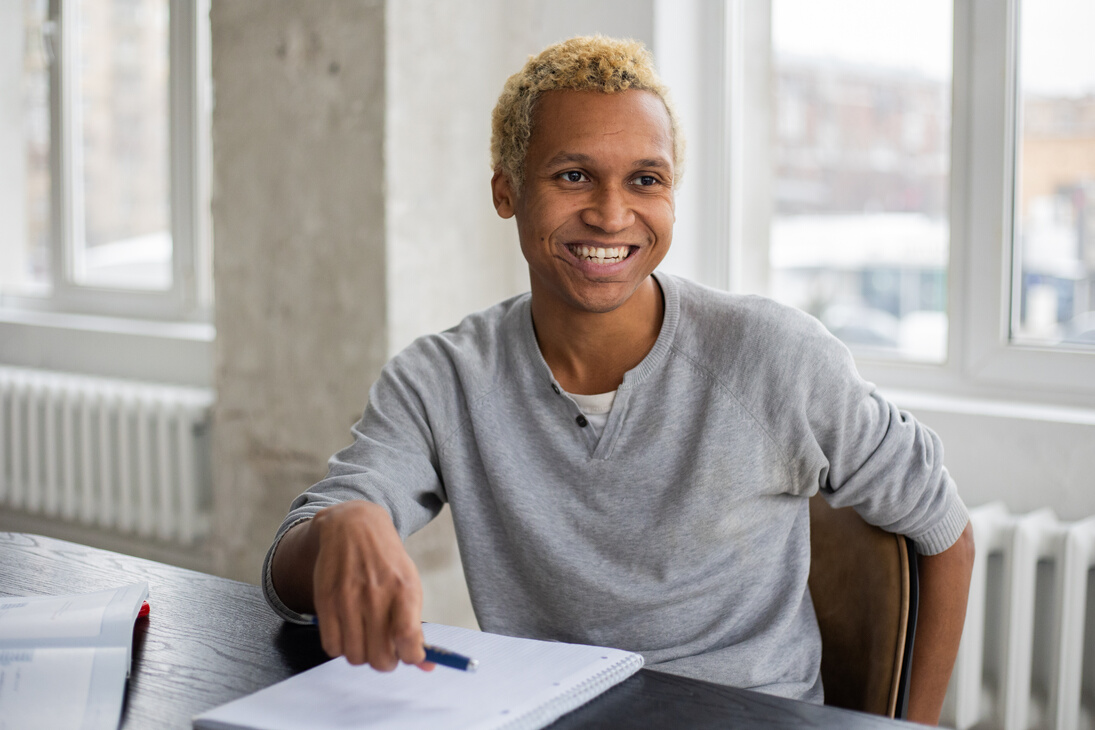 Name
Job Title
Name
Job Title
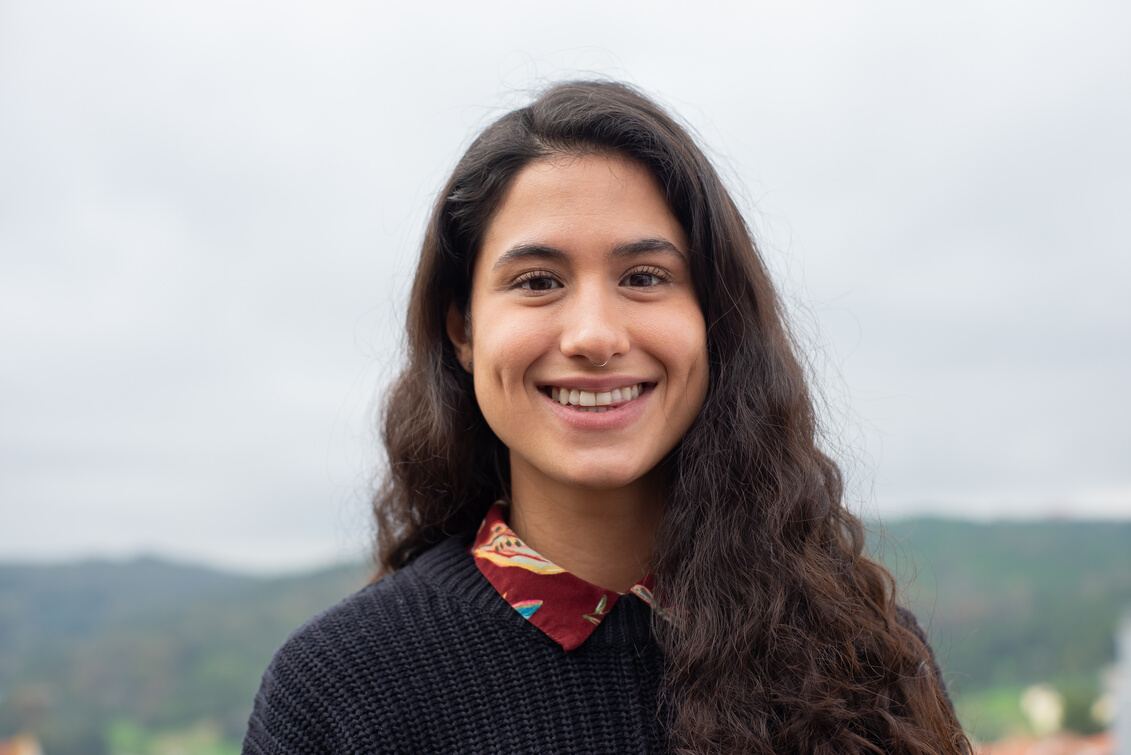 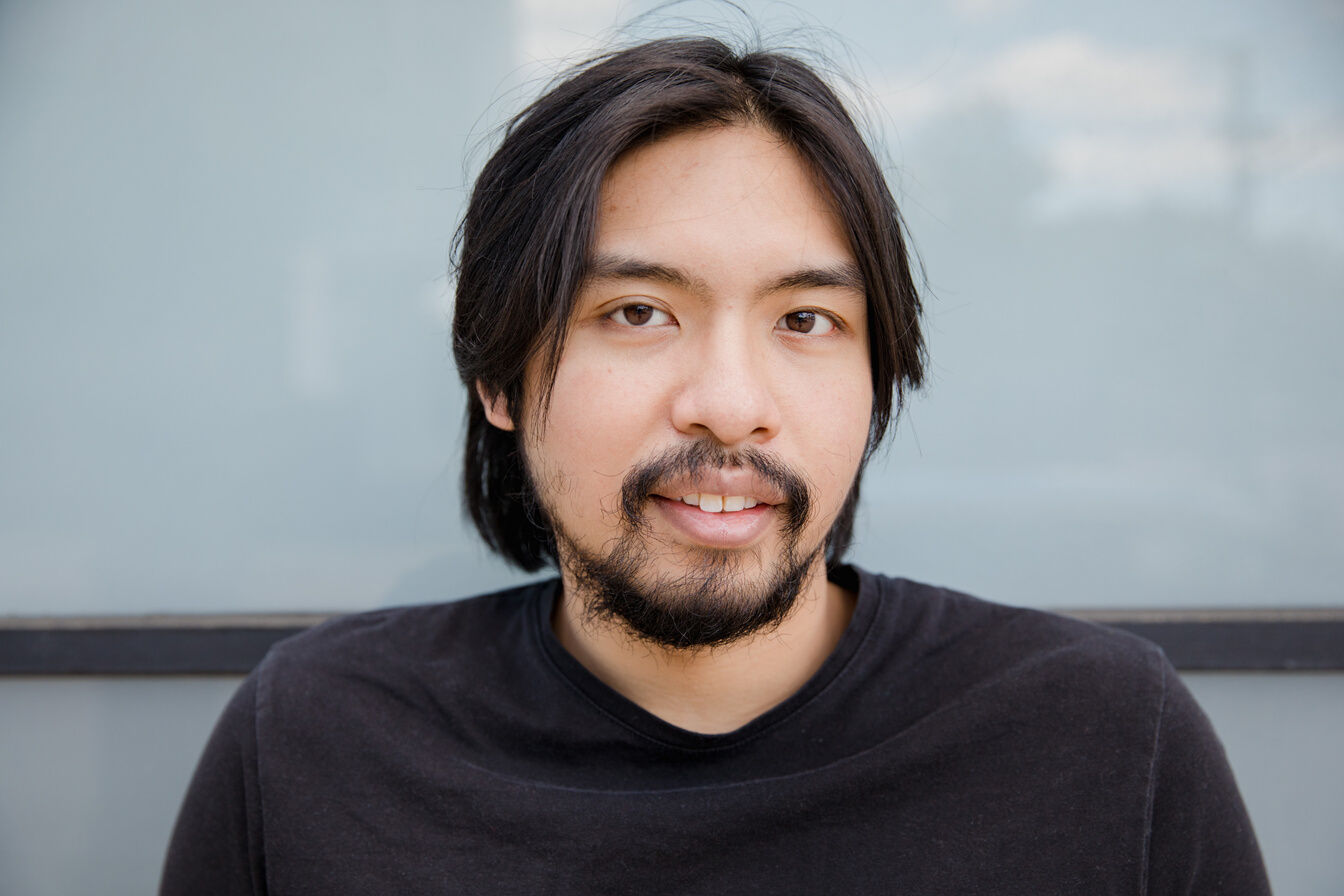 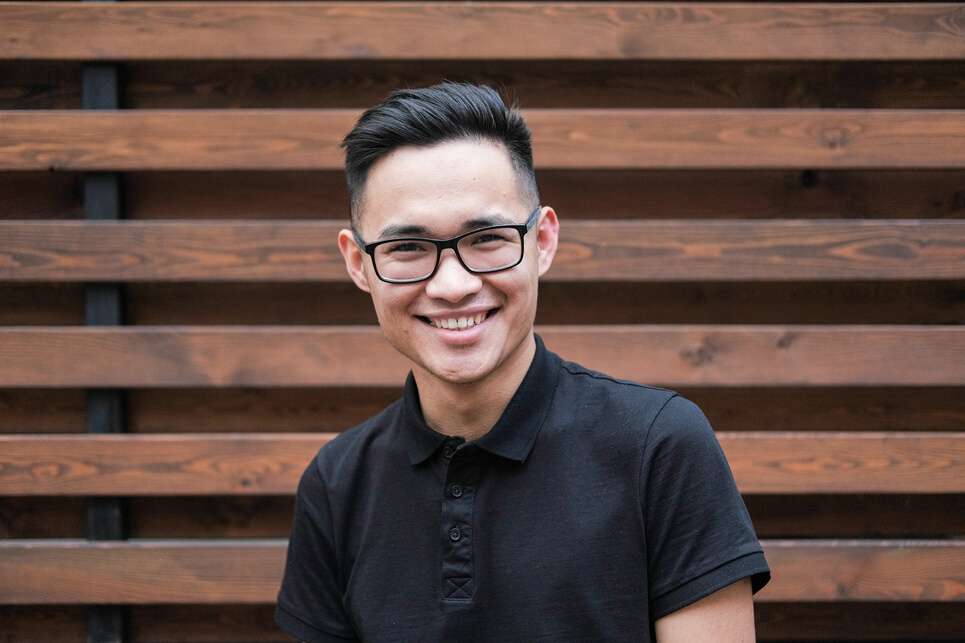 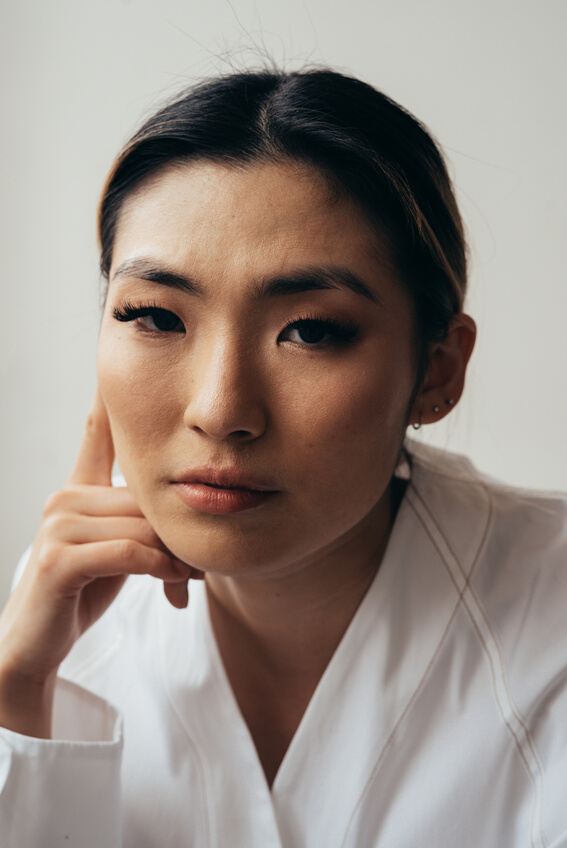 Name
Job Title
Name
Job Title
150
50
100
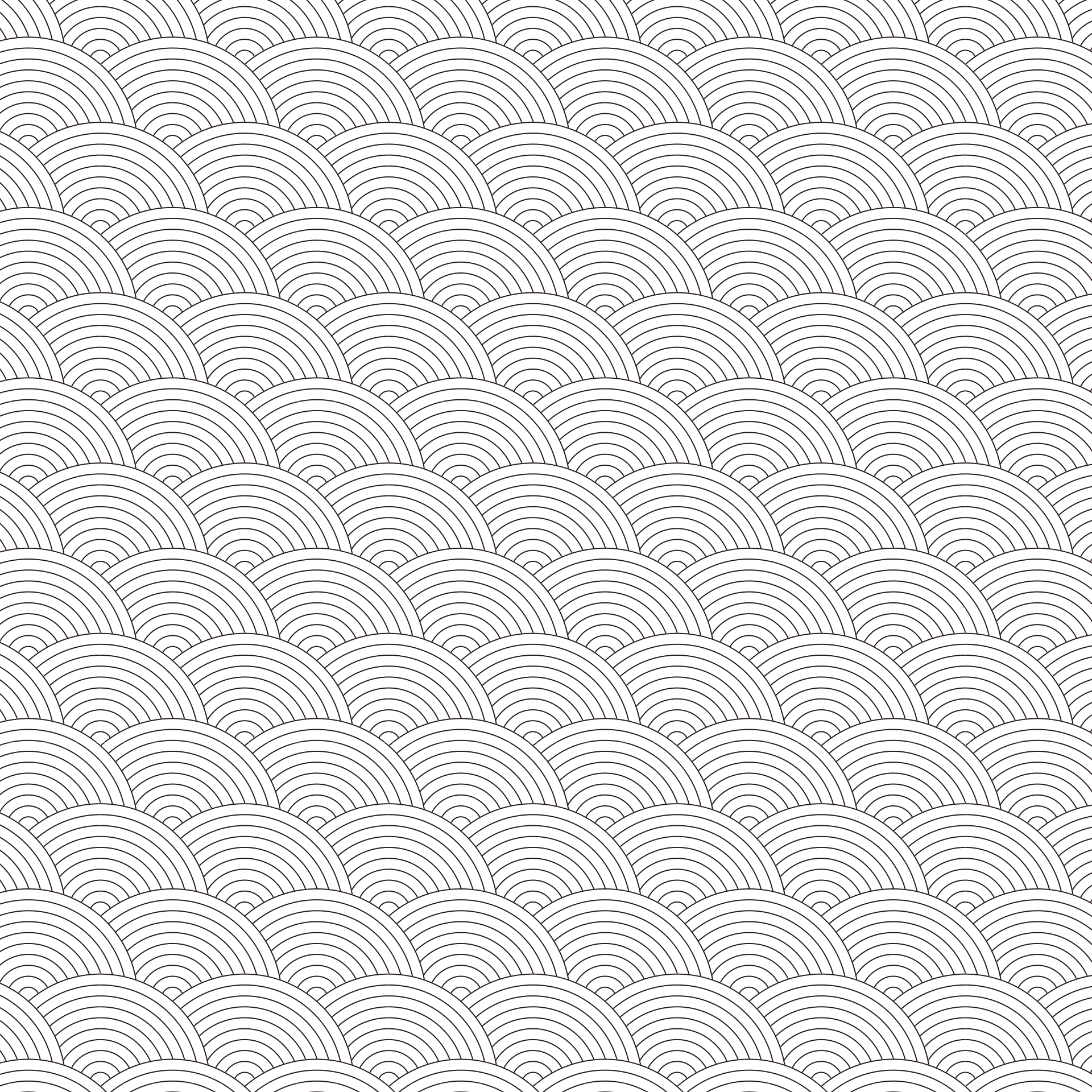 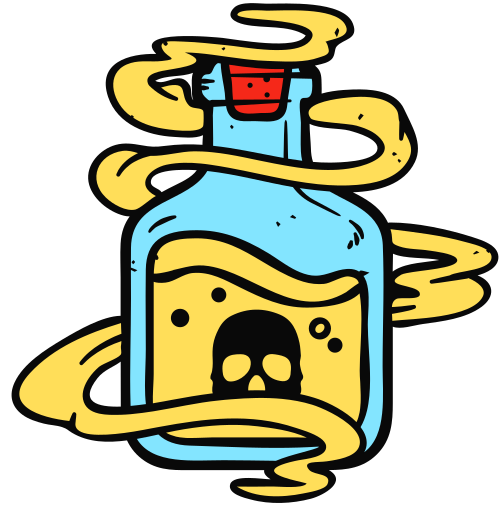 Write Your Topic or Idea
40
Elaborate on what you want to discuss.
75
100
30
50
20
50
25
10
0
0
0
Item 1
Item 1
Item 1
Item 2
Item 2
Item 2
Item 3
Item 3
Item 3
Item 4
Item 4
Item 4
Item 5
Item 5
Item 5
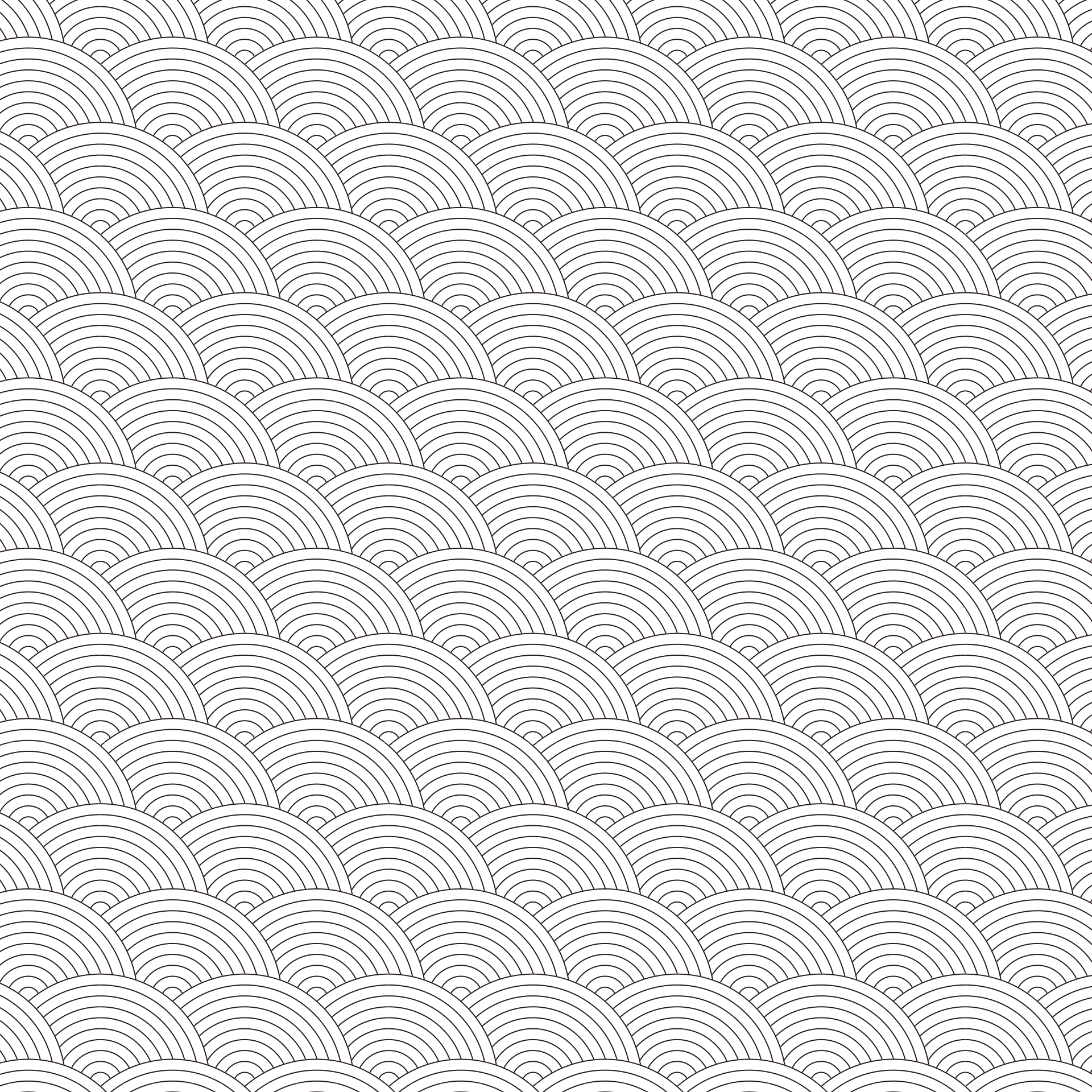 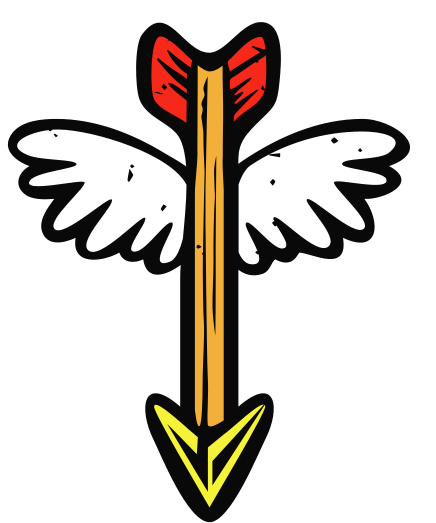 Write an original statement or
inspiring quote
— Include a credit, citation, or supporting message
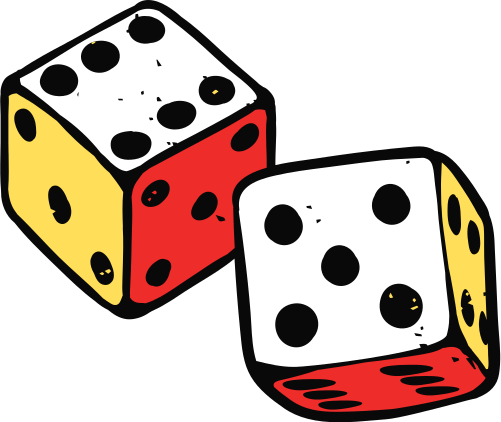 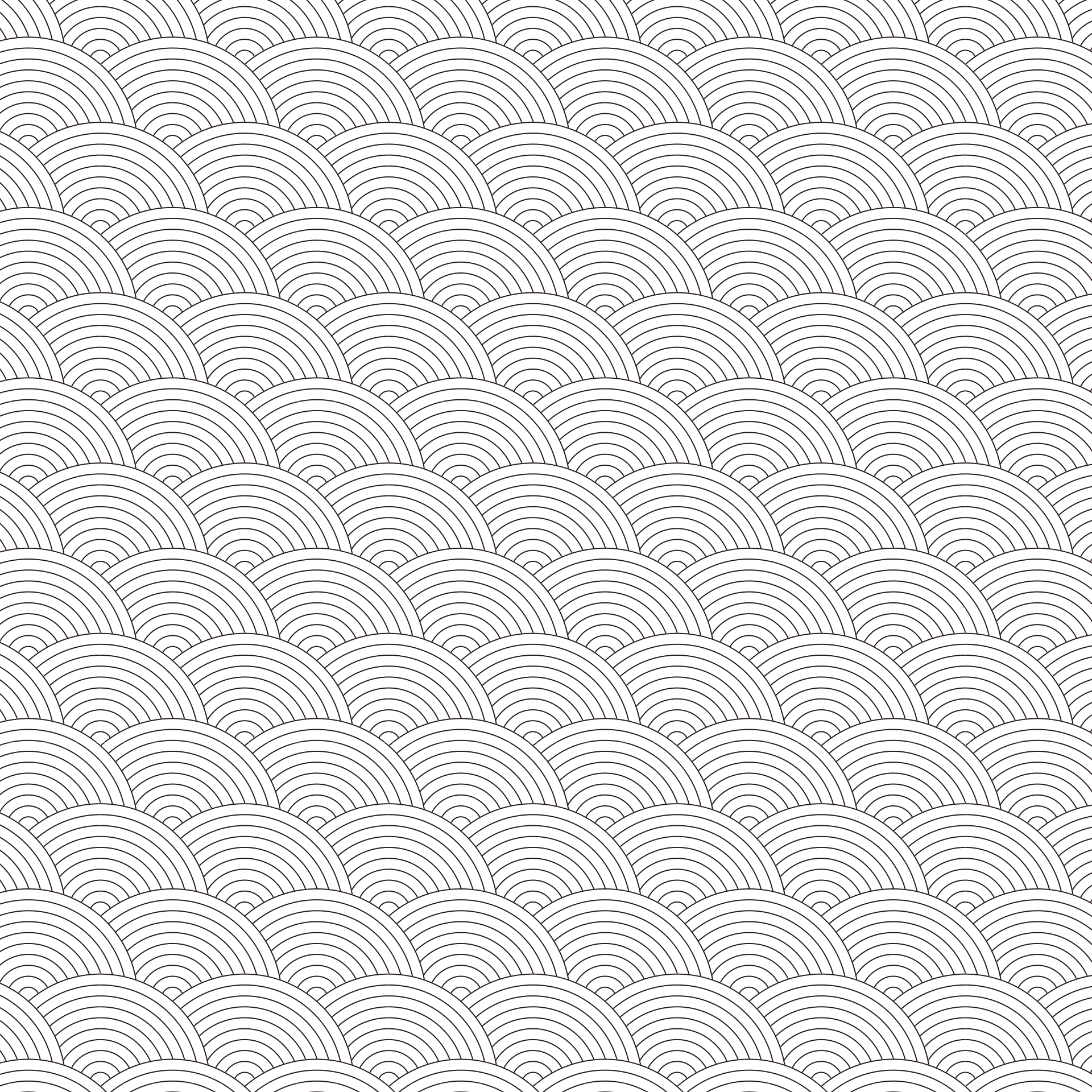 S
W
STRENGTHS
WEAKNESSES
What are you doing well? 
What sets you apart? What are your good qualities?
Where do you need to improve? 
Are resources adequate? What do others do better than you?
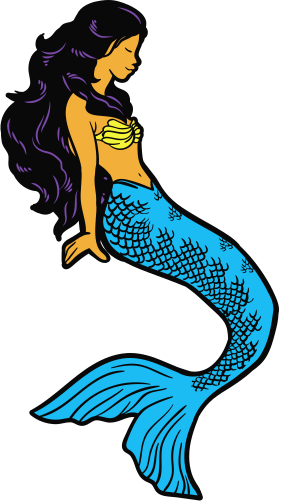 O
T
OPPORTUNITIES
THREATS
What are the blockers
you're facing? 
What are factors outside of your control?
What are your goals? 
Are demands shifting? How can it be improved?
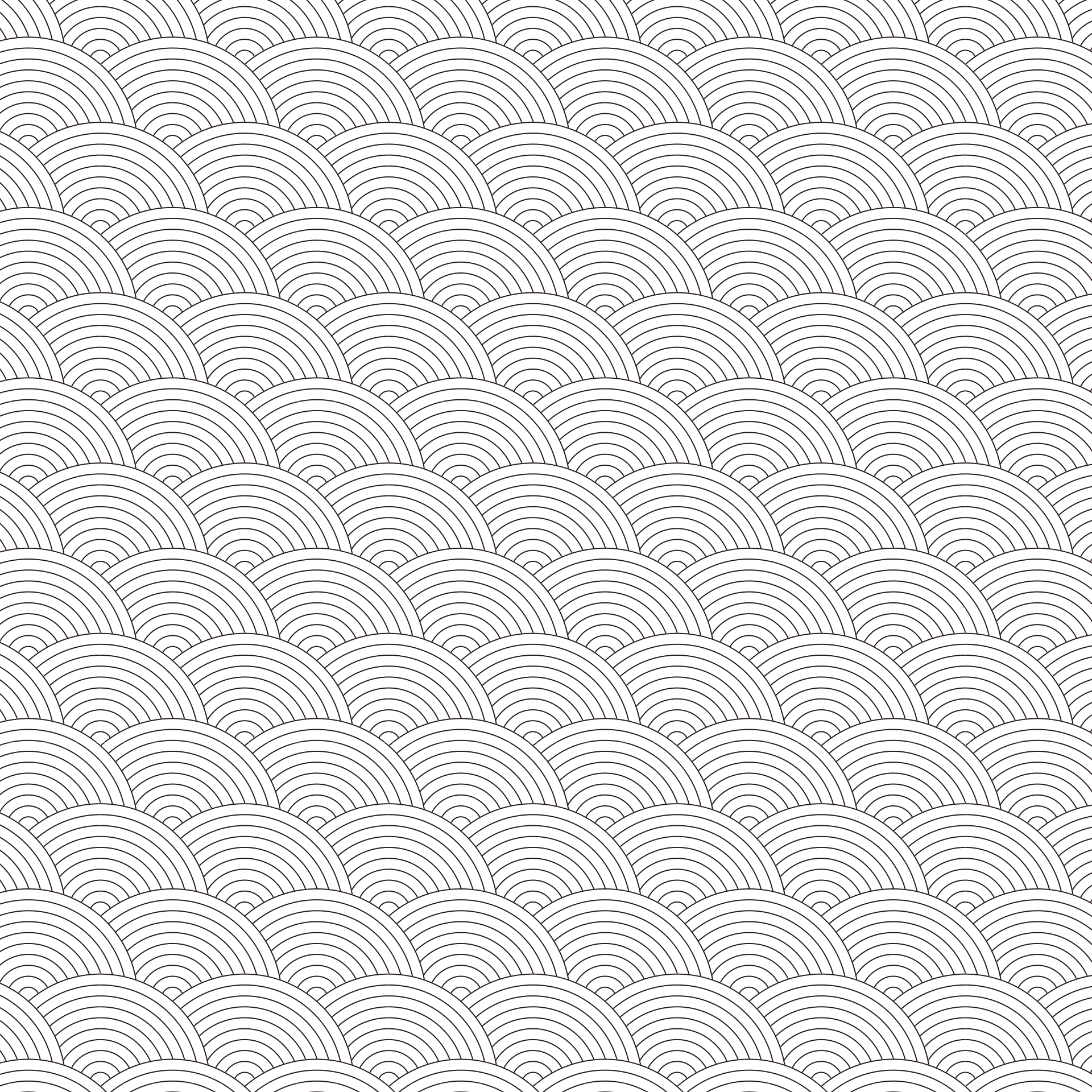 123,456,789
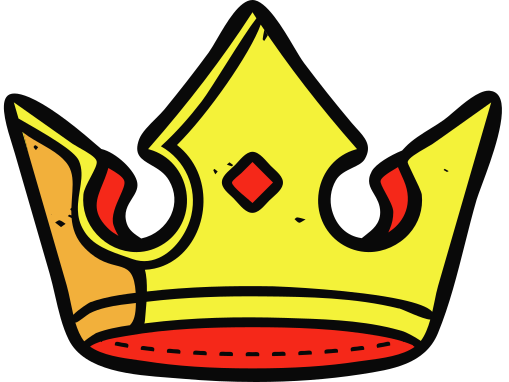 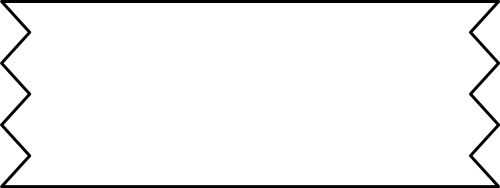 Elaborate on the featured statistic.
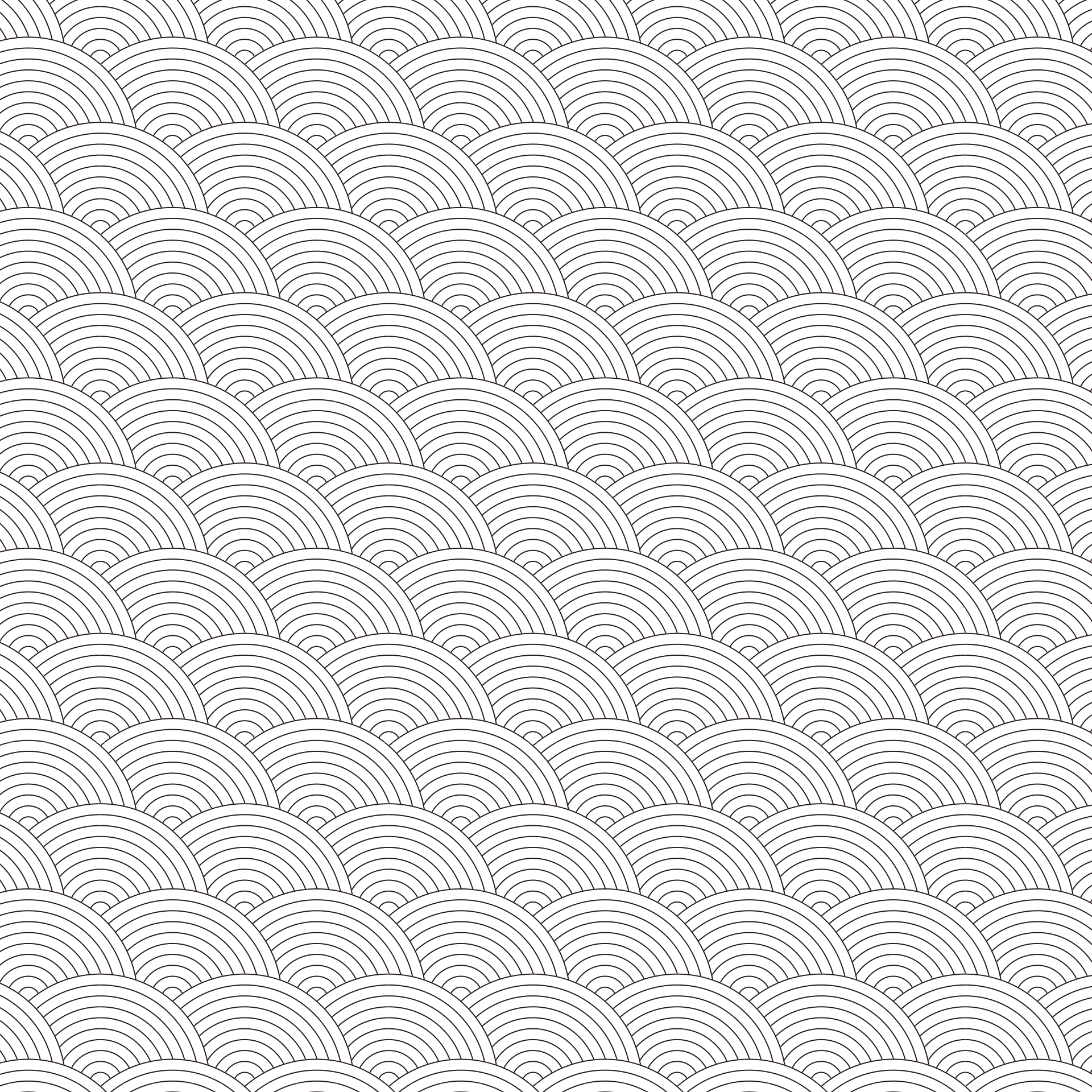 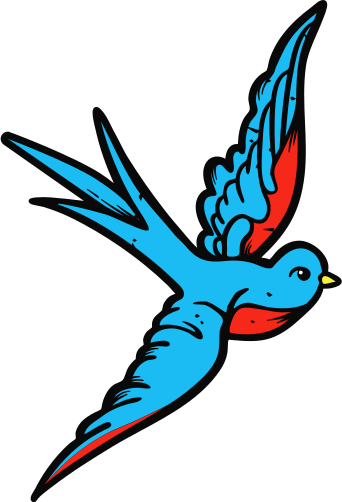 Write Your Big Topic or Idea
Elaborate on what you want to discuss.
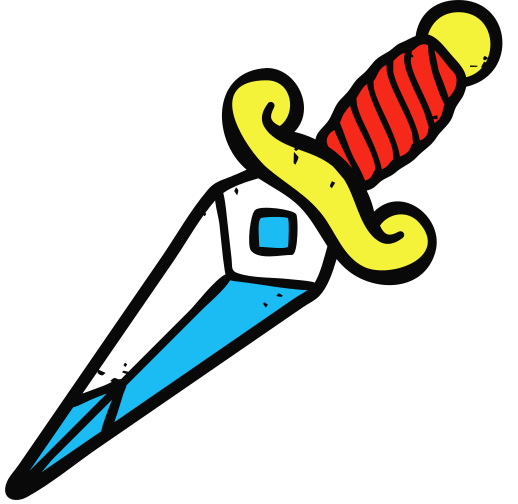 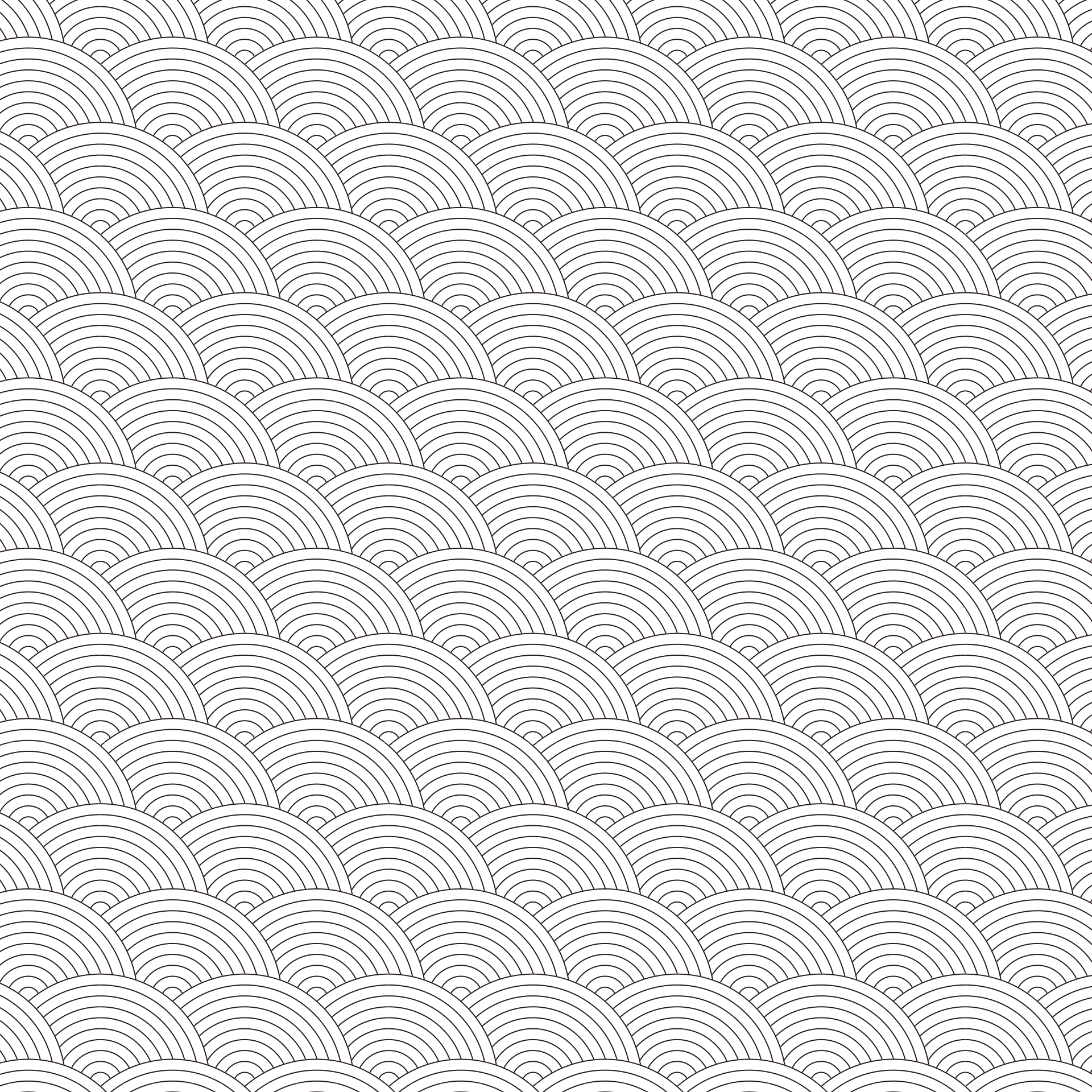 Add a Timeline Page
Add a main point
Add a main point
Elaborate on what you want to discuss.
Elaborate on what you want to discuss.
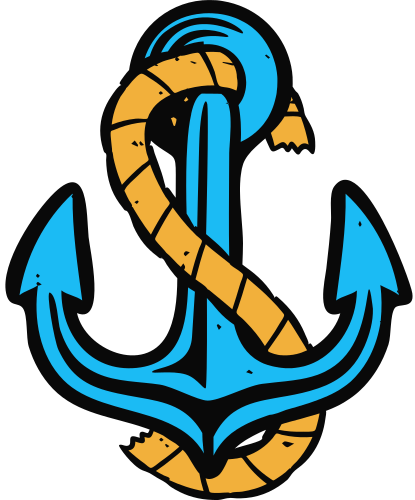 Add a main point
Add a main point
Elaborate on what you want to discuss.
Elaborate on what you want to discuss.
Name
Name
Name
Name
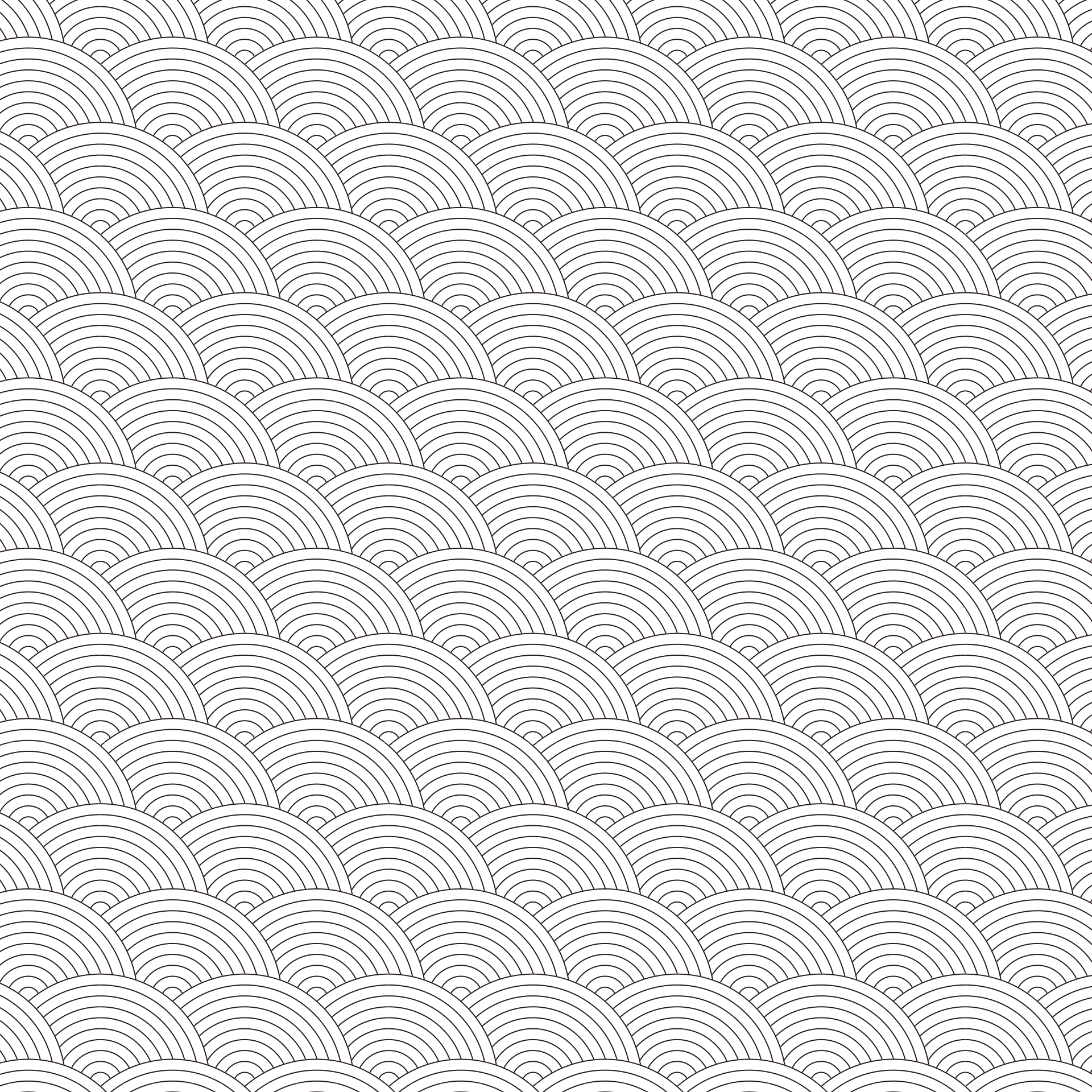 Add a Team Members Page
Title or Position
Title or Position
Title or Position
Title or Position
Elaborate on what you want to discuss.
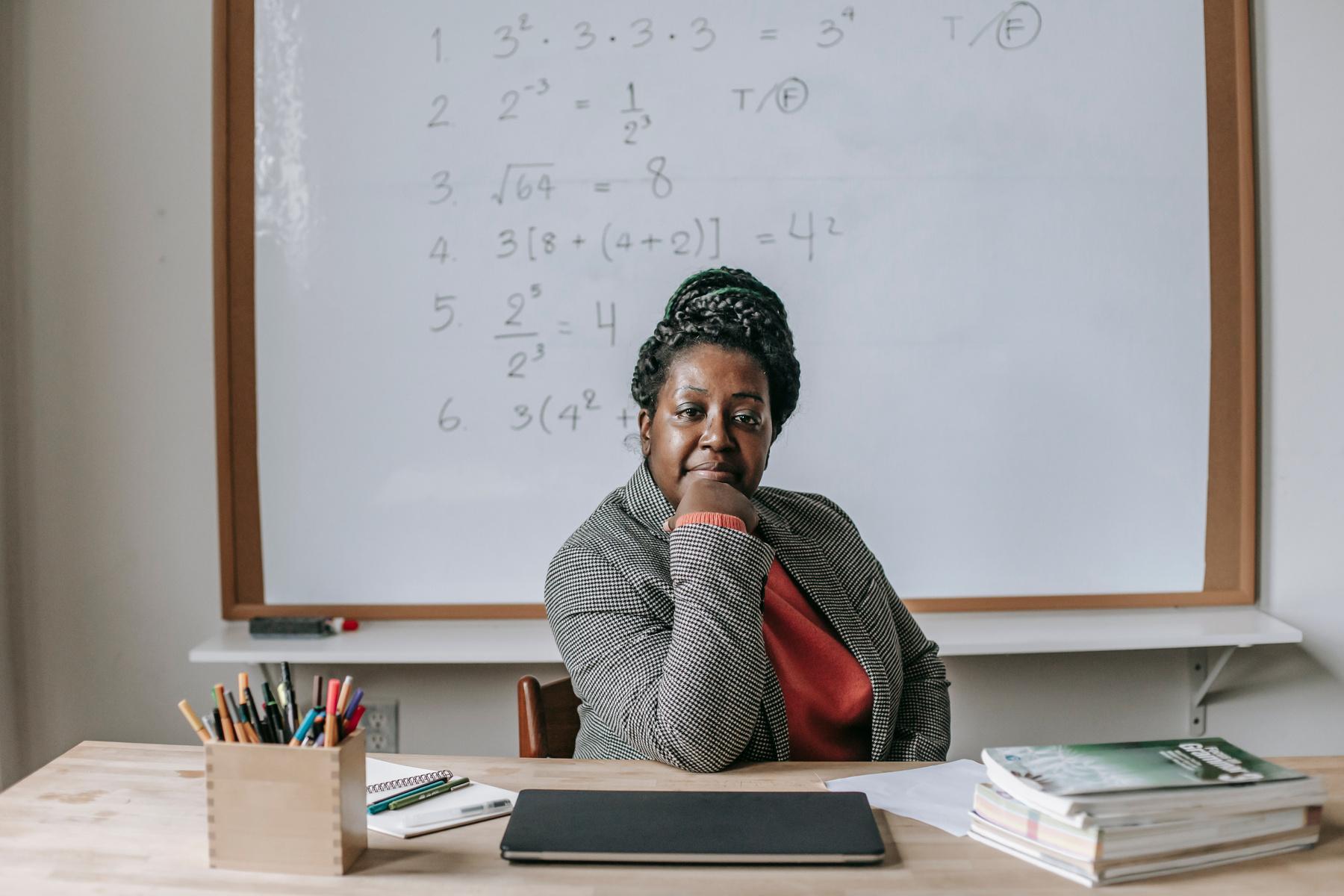 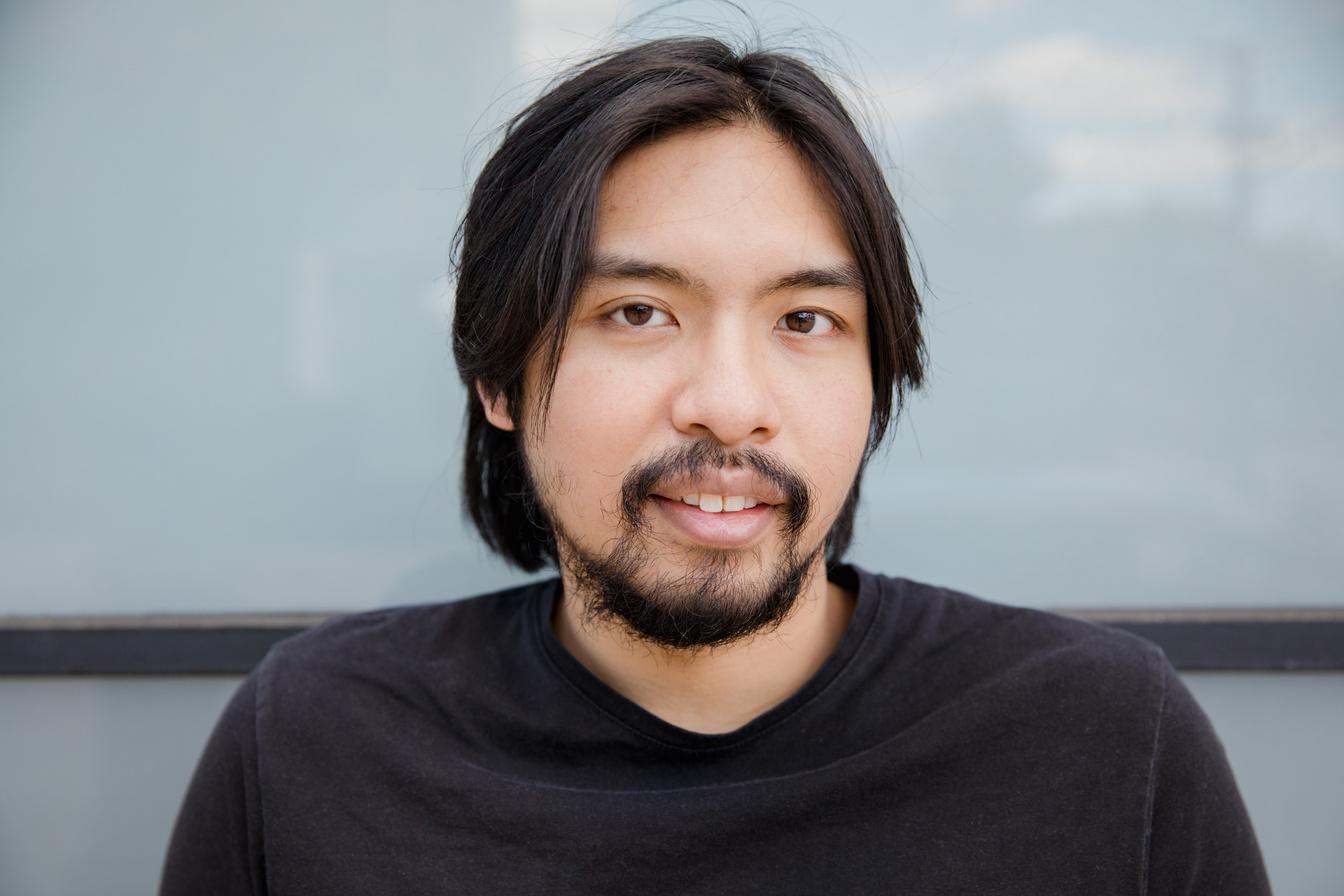 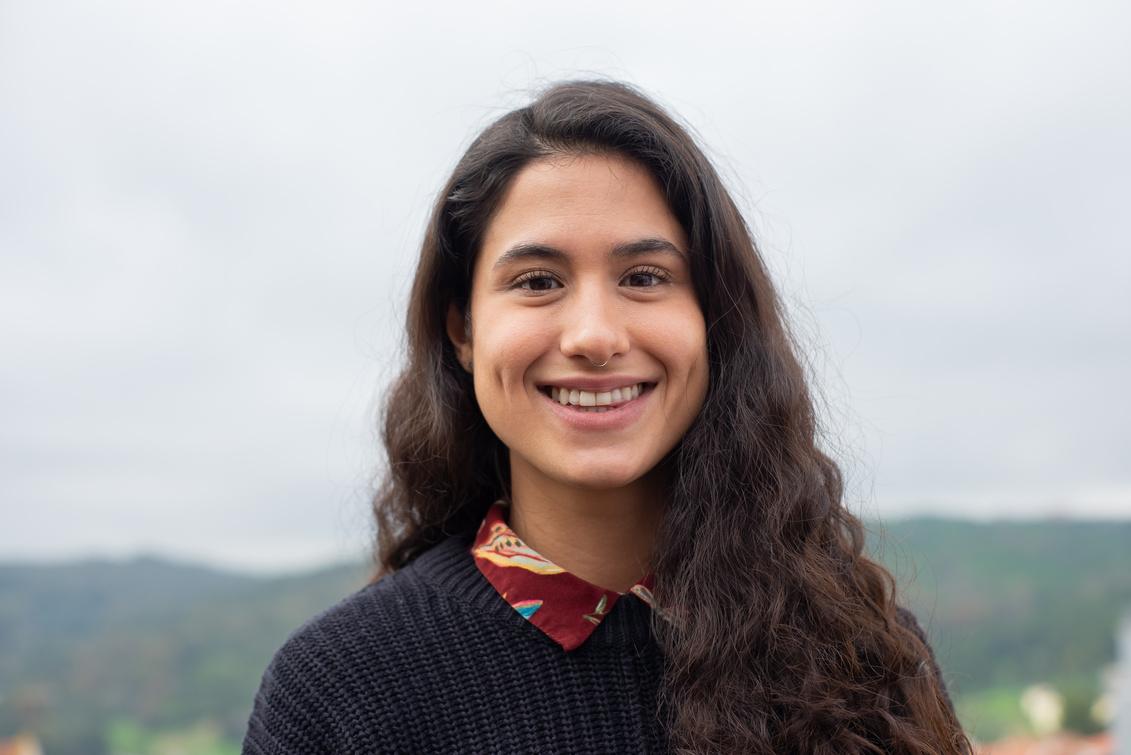 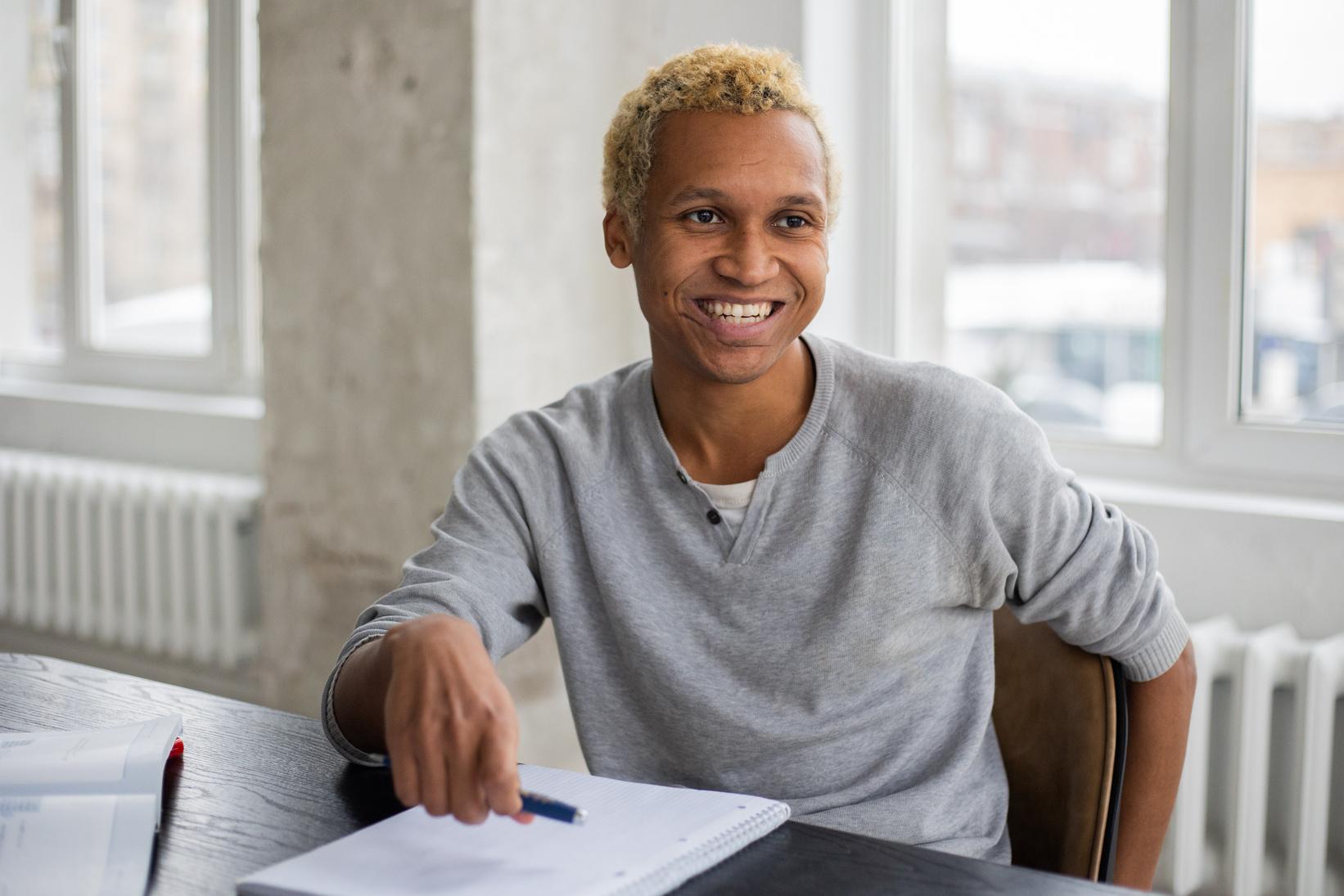 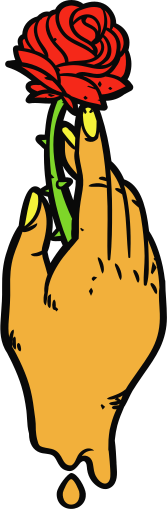 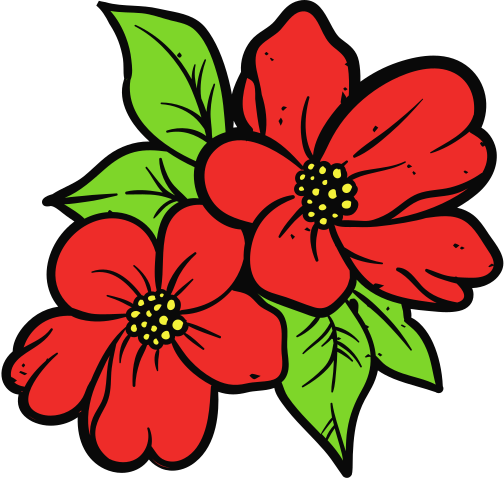 It's so lovely to meet all of you!
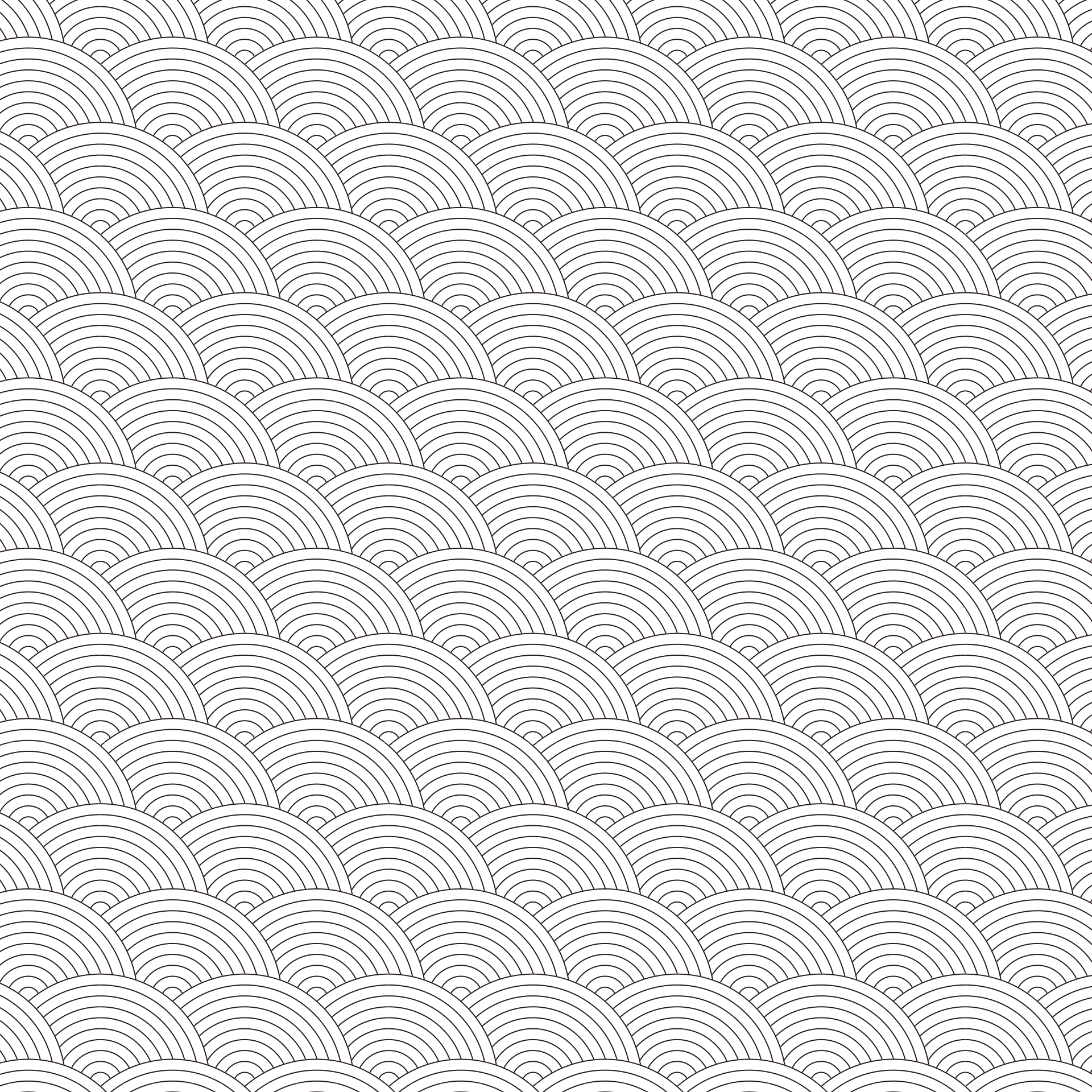 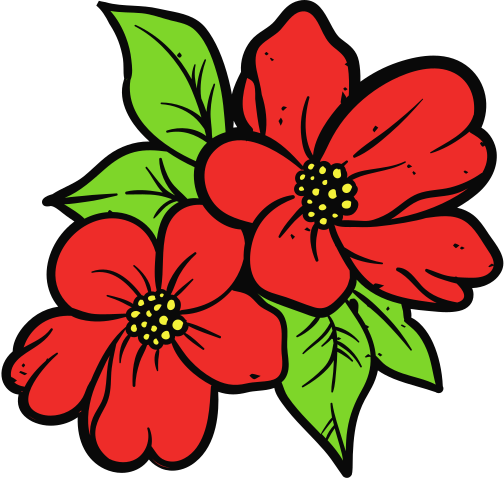 Thank you for listening.
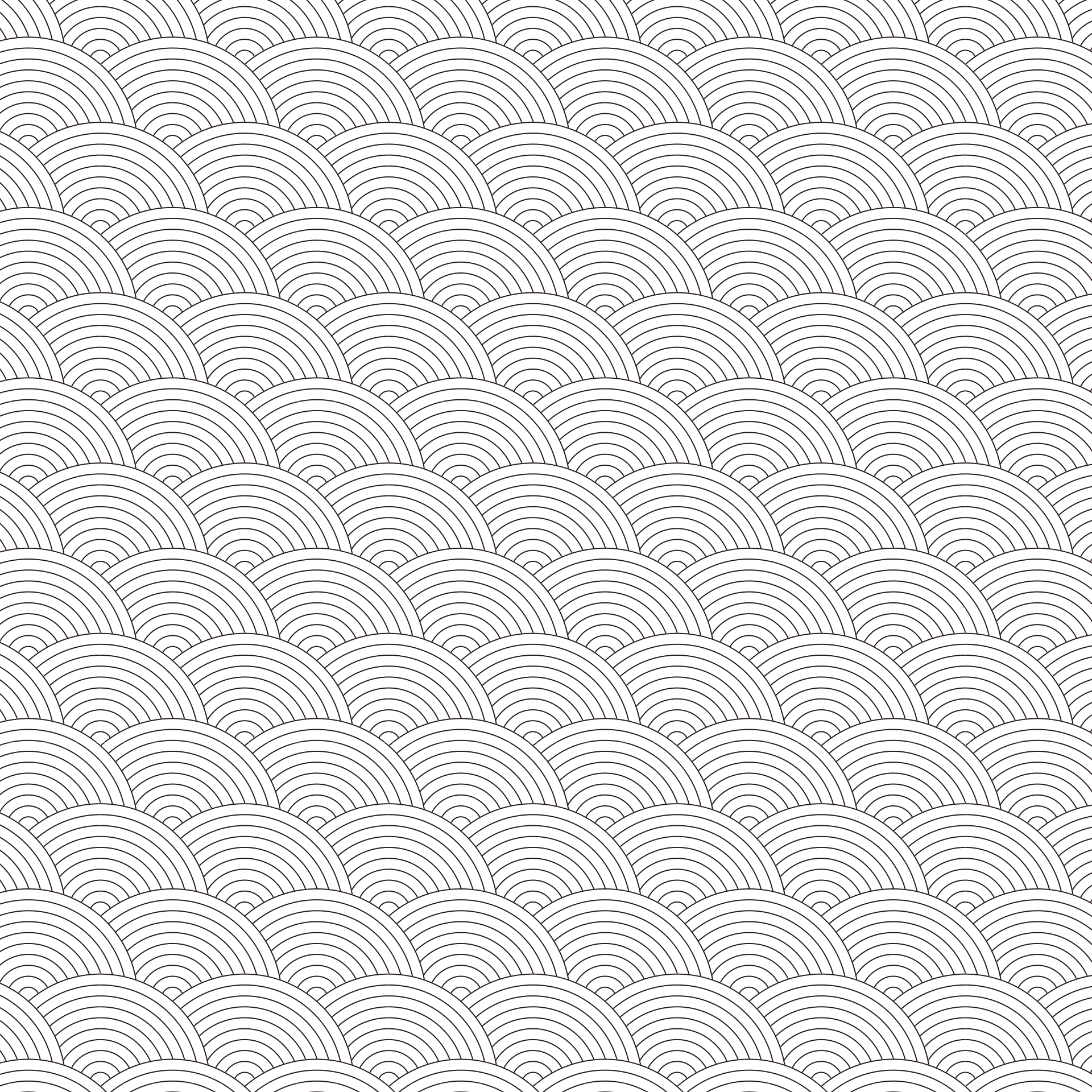 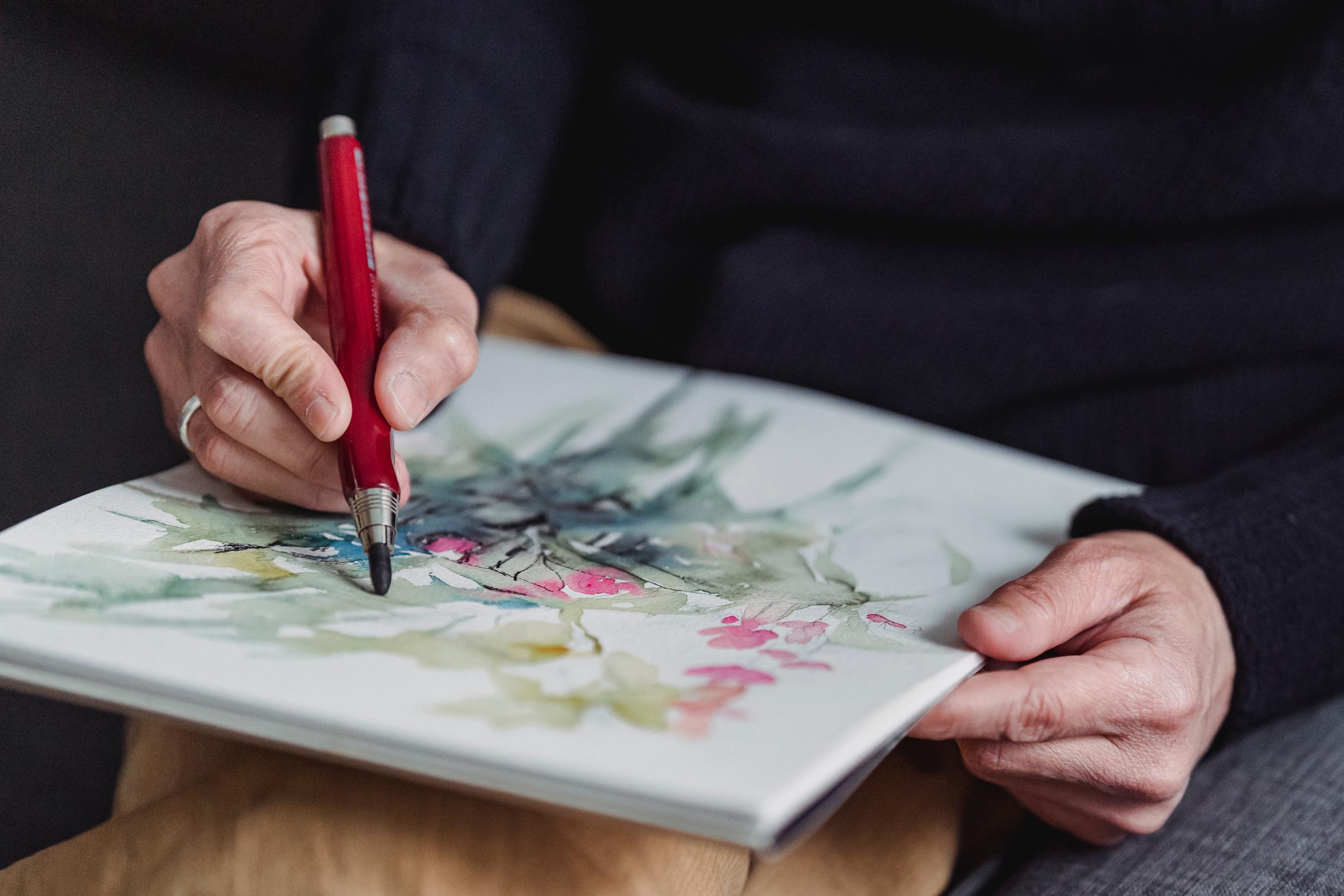 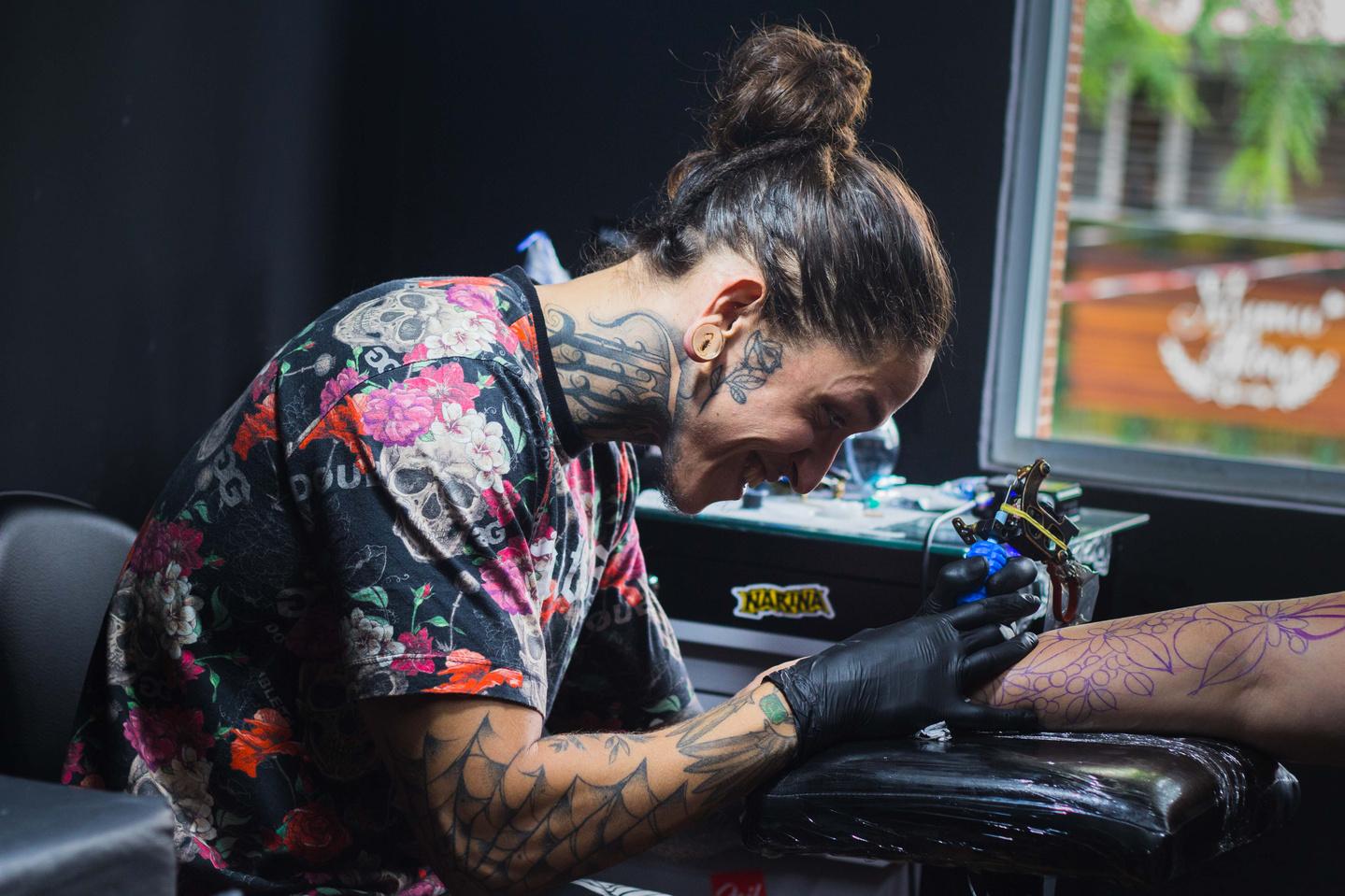 My Projects
What can you say about
your projects? Share it here!
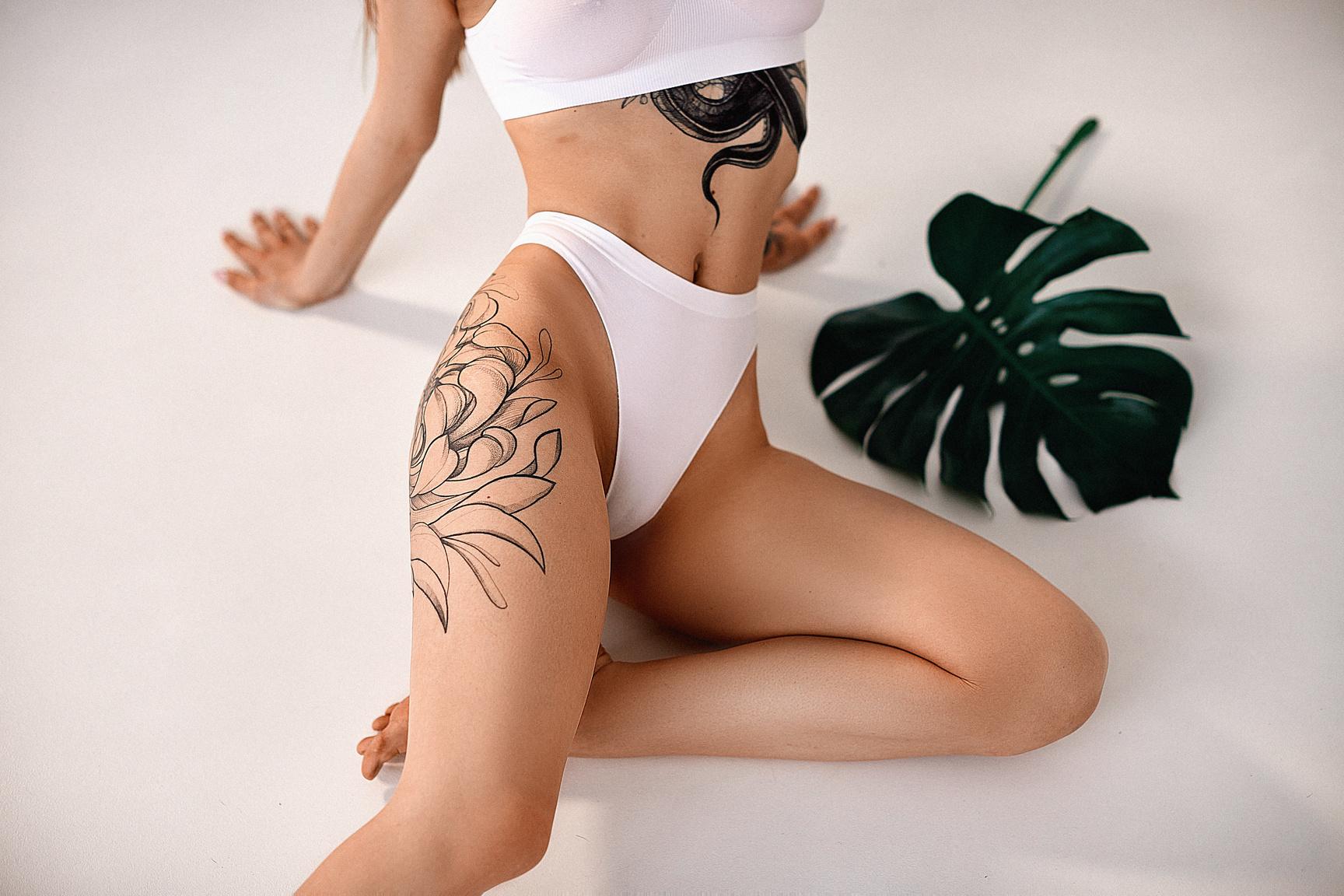 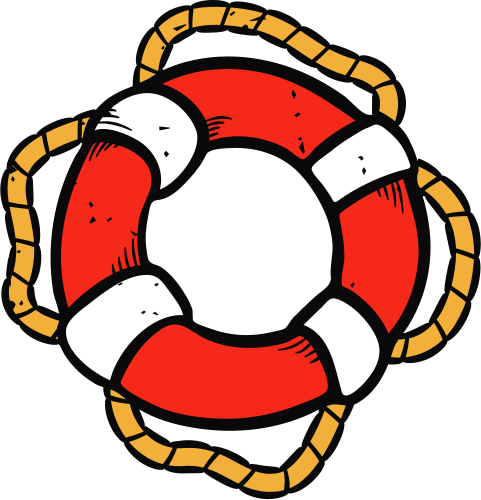 123,456,789
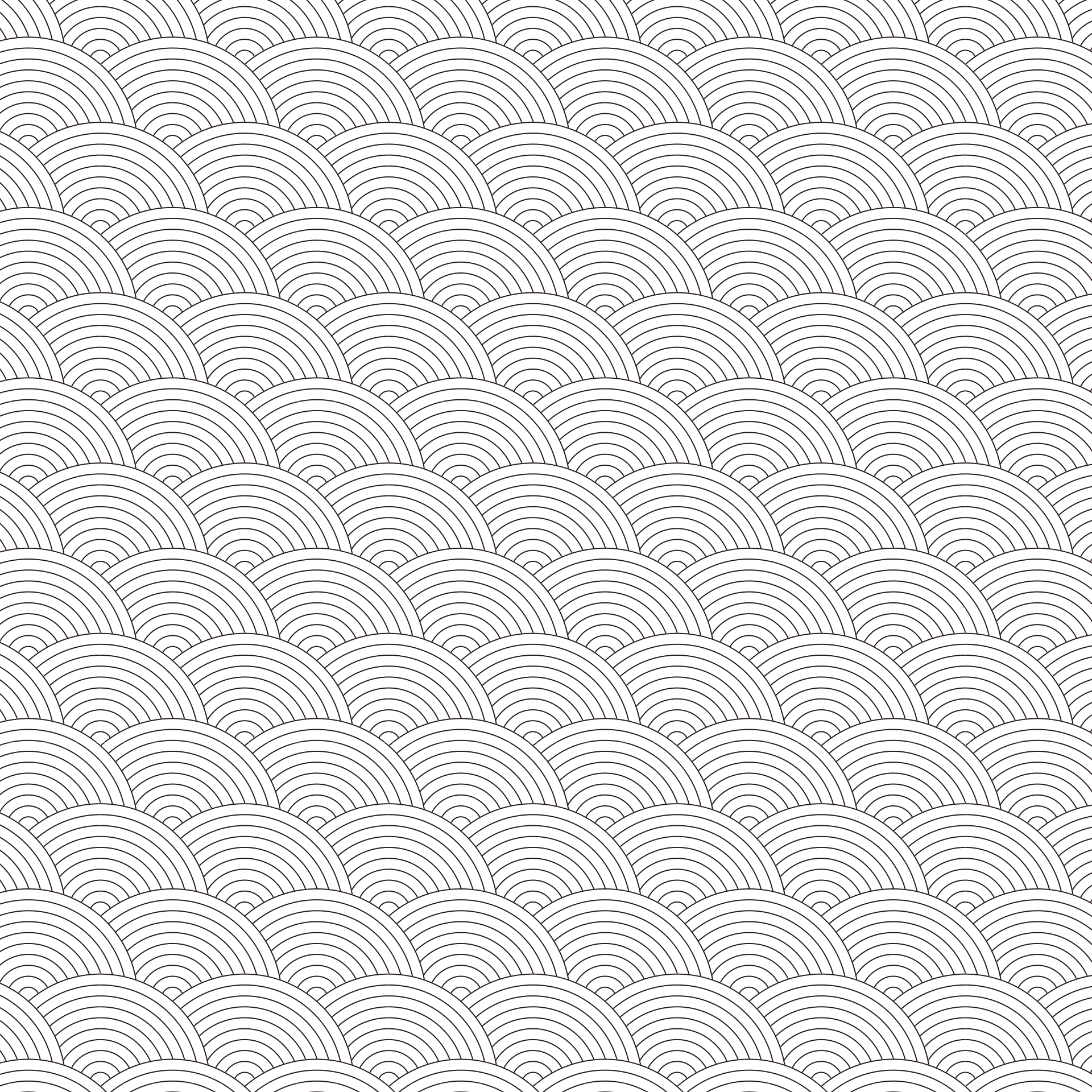 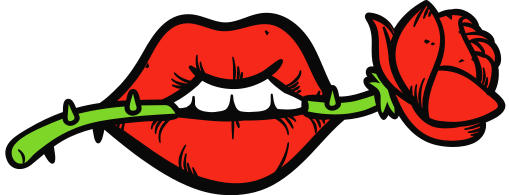 Elaborate on the featured statistic.
$220
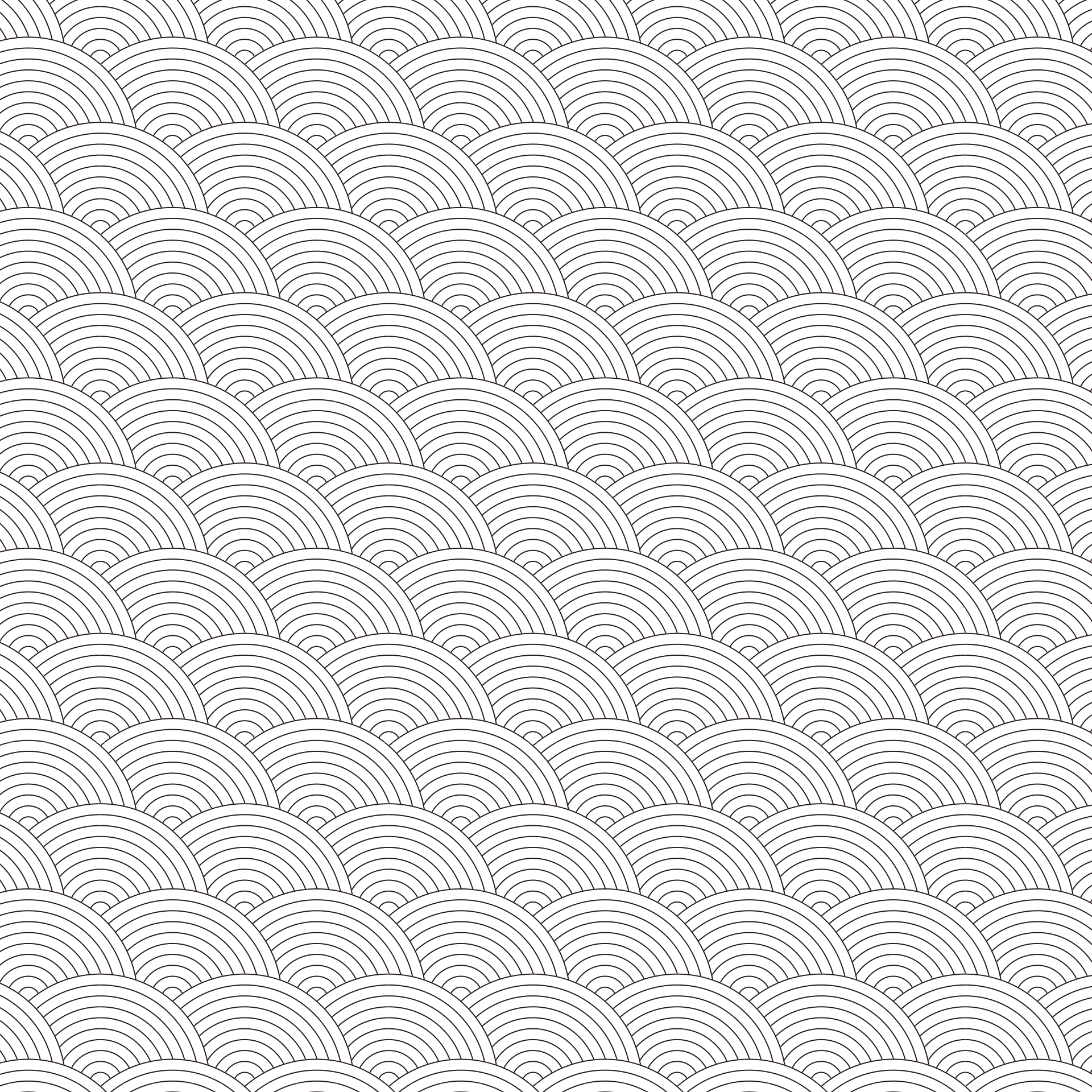 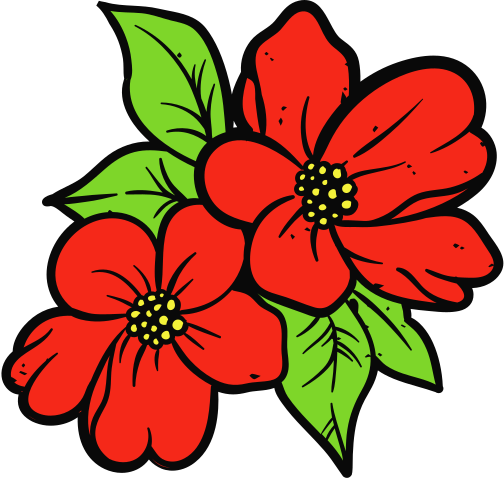 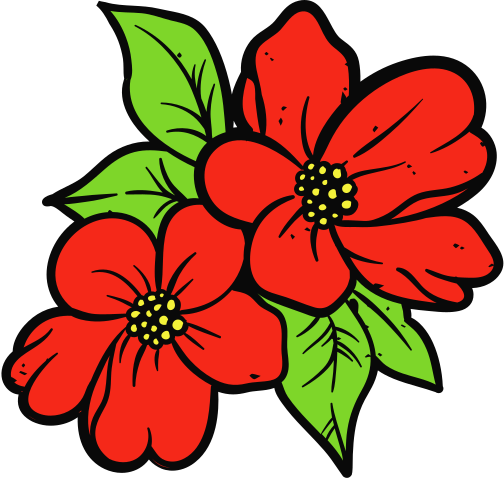 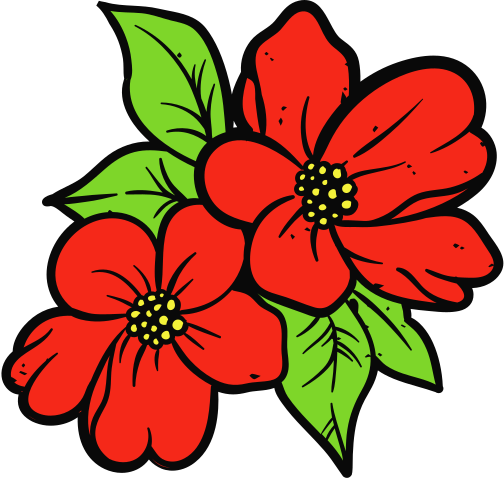 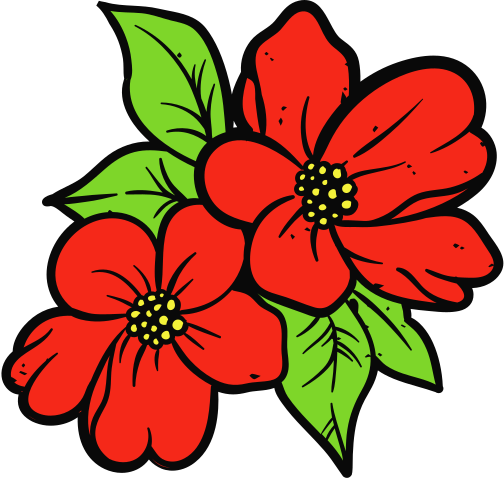 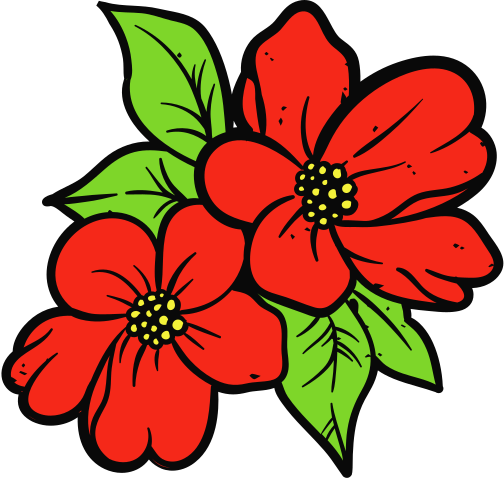 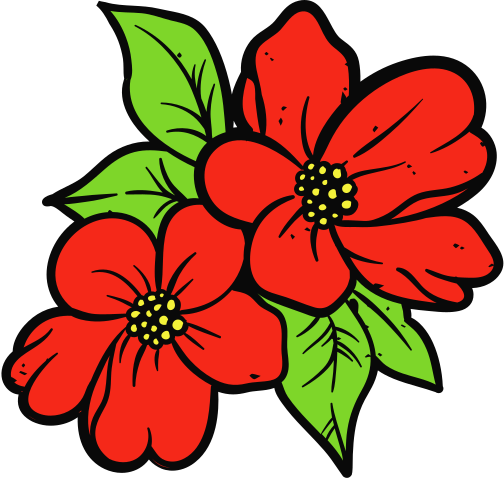 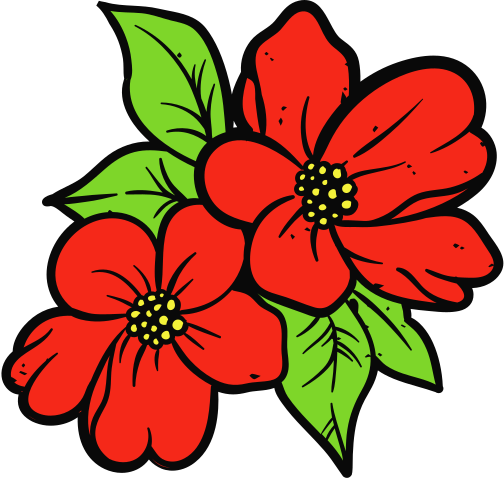 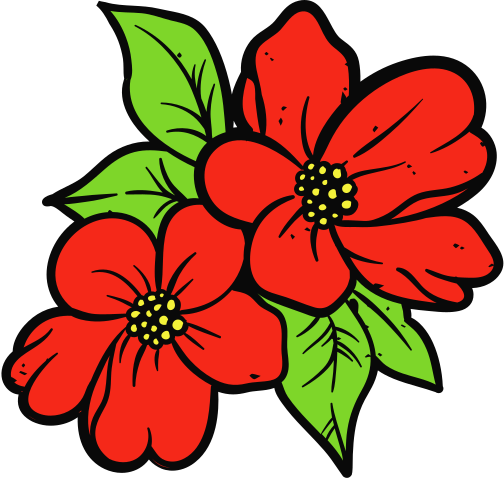 $20
$80
Elaborate on what you want 
to discuss.
Elaborate on what you want 
to discuss.
Elaborate on what you want 
to discuss.
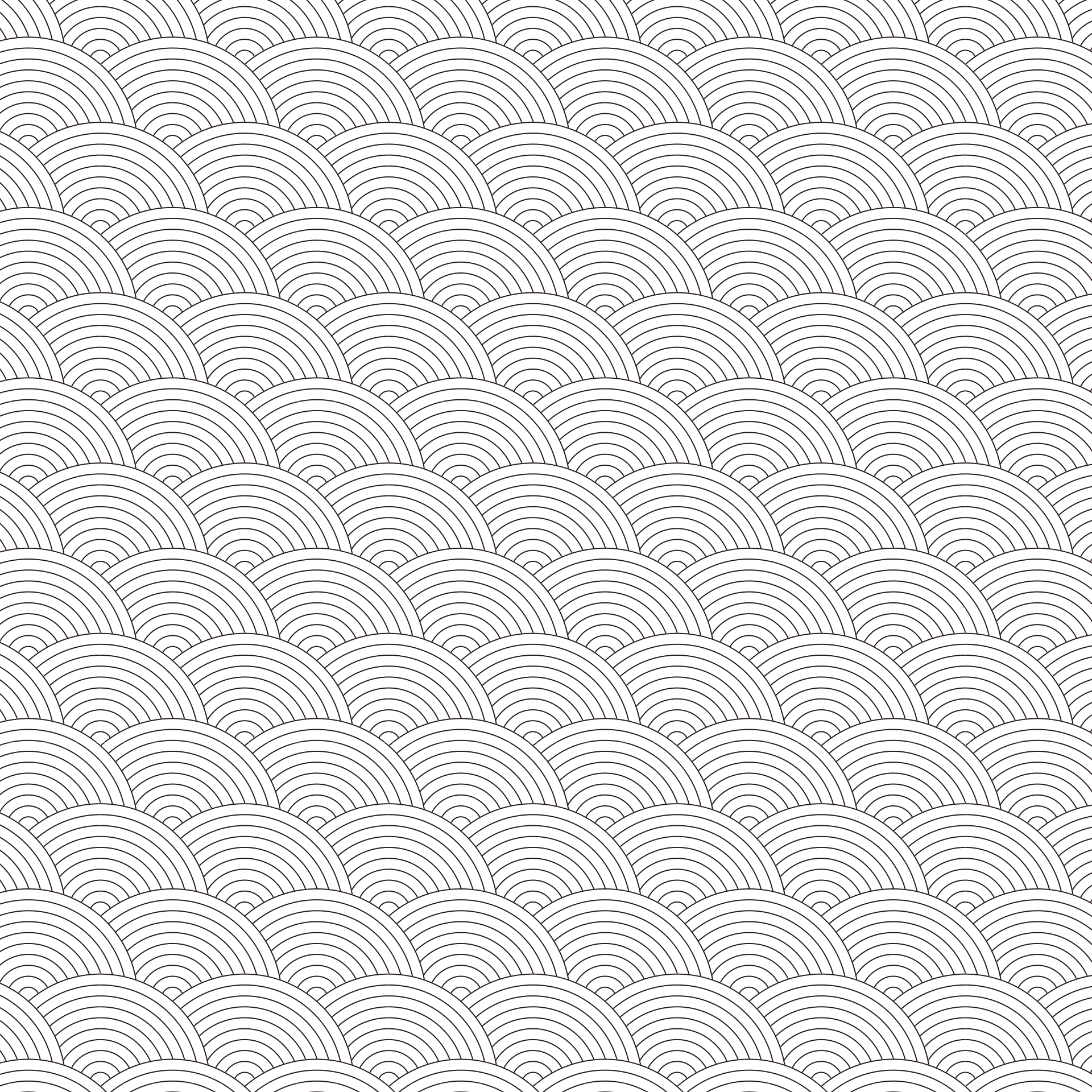 Credits
This presentation template is free for everyone to use thanks to the following:
SlidesCarnival for the presentation template
Pexels for the photos
Happy designing!
This presentation template uses the following free fonts:
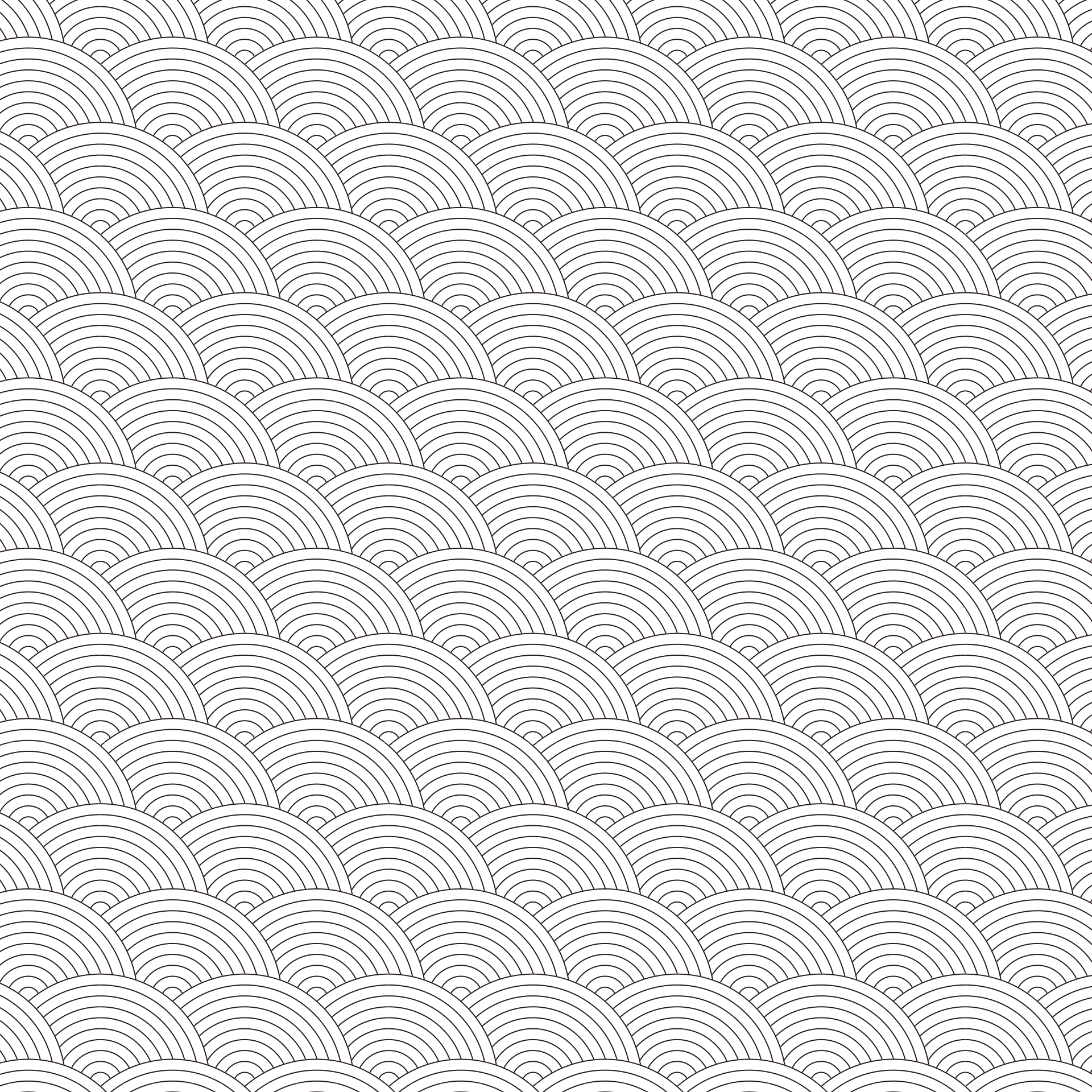 Fonts In this Presentation
Titles: Graduate
Headers: Sanchez
Body Copy: Lato
You can find these fonts online too. Happy designing!
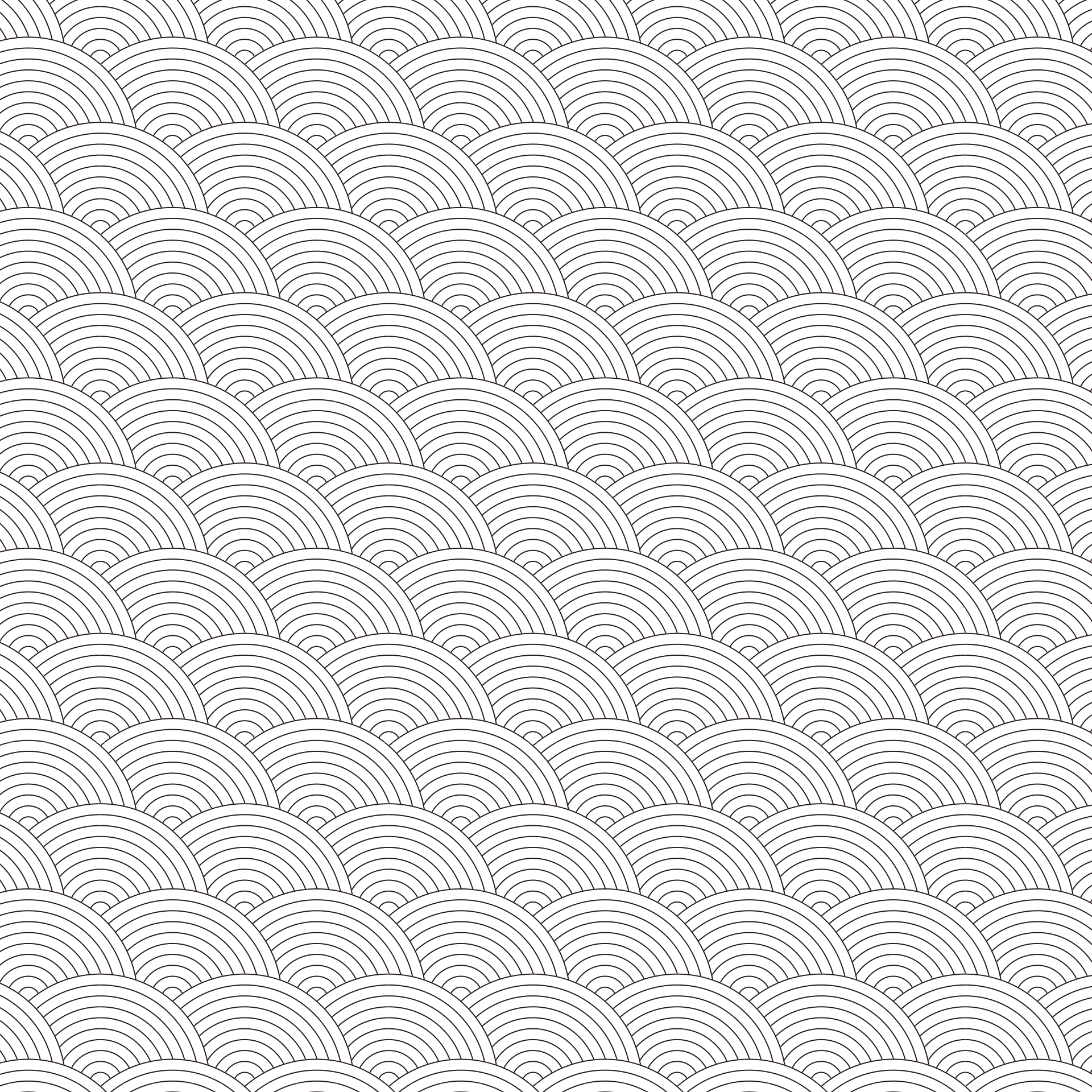 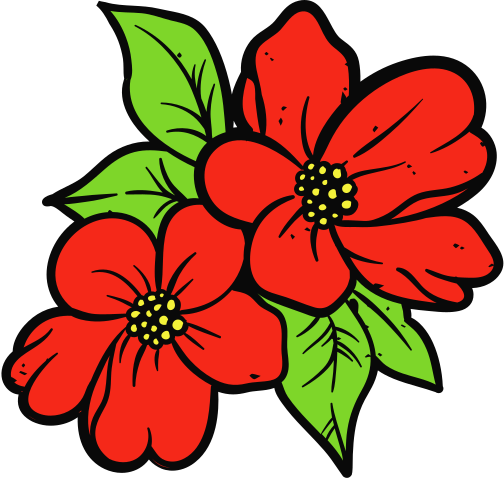 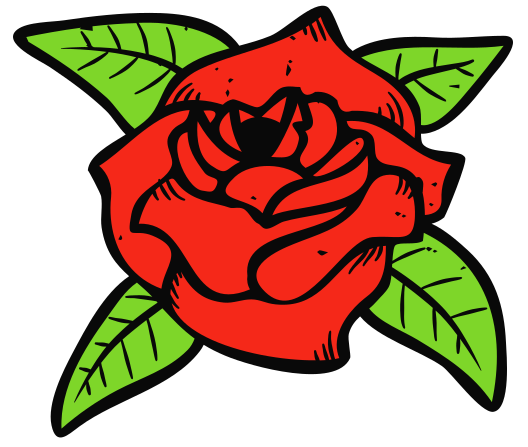 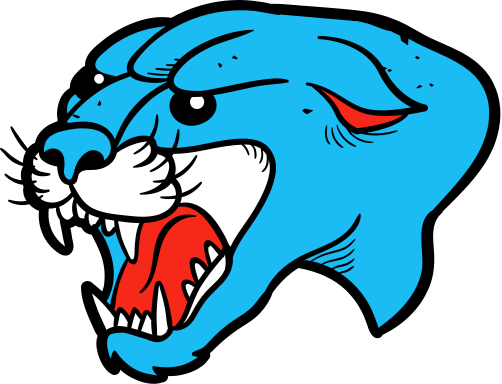 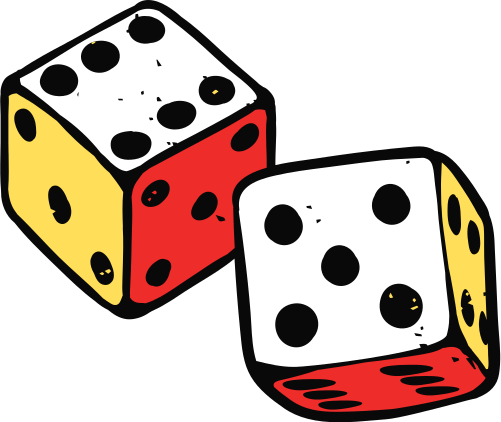 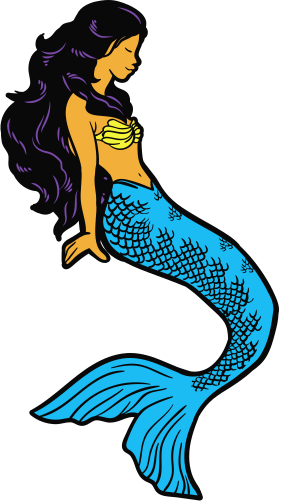 Resource 
Page
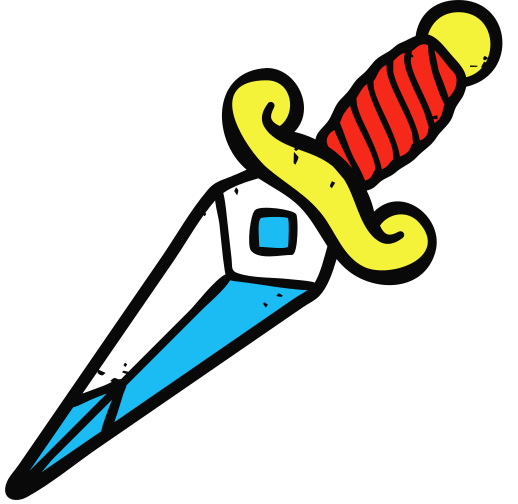 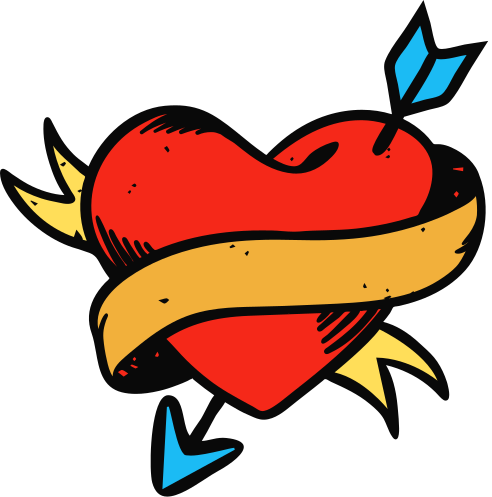 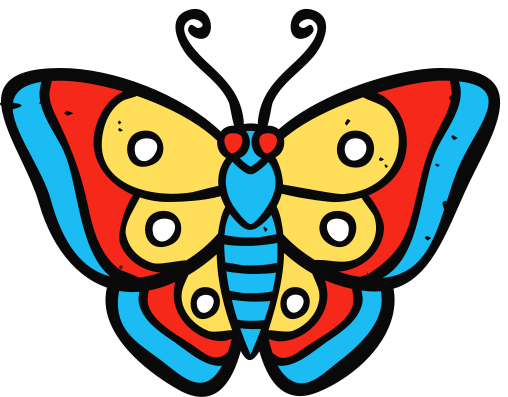 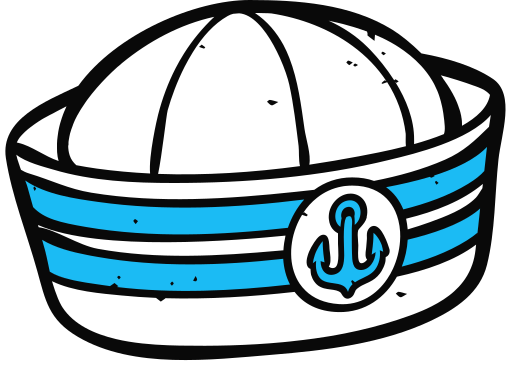 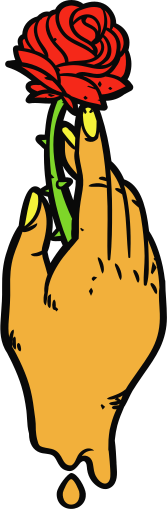 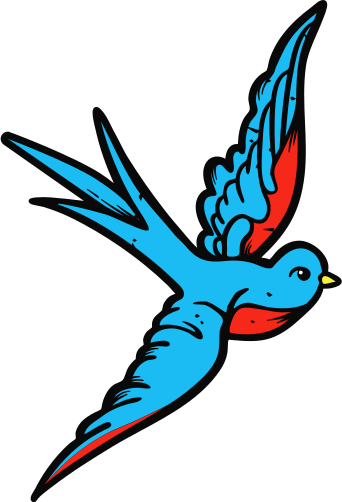 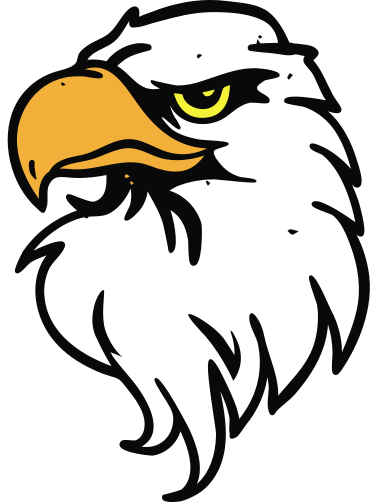 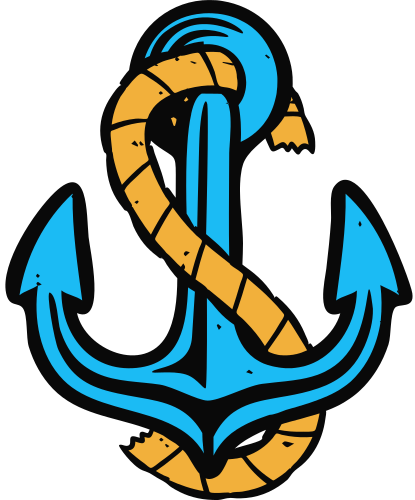 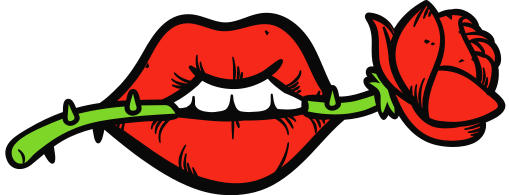 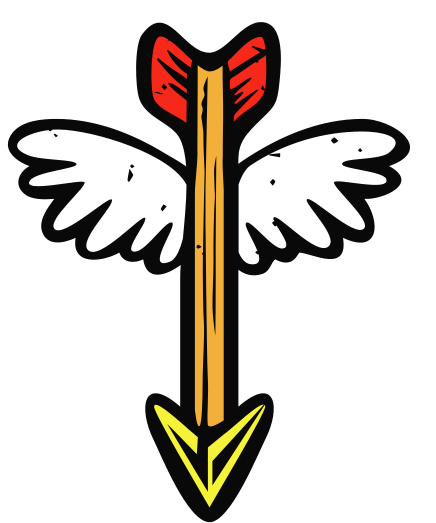 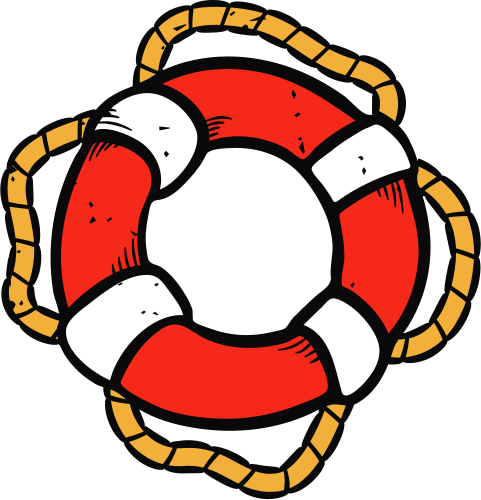 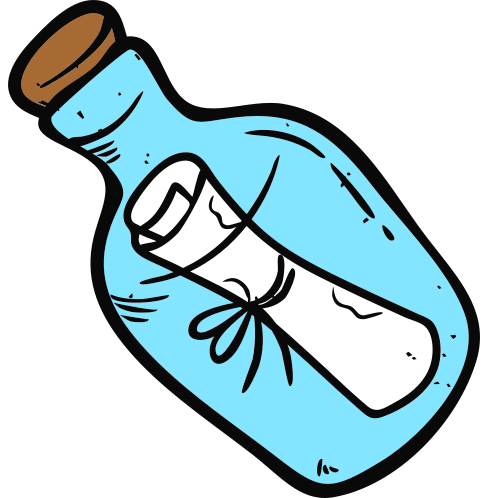 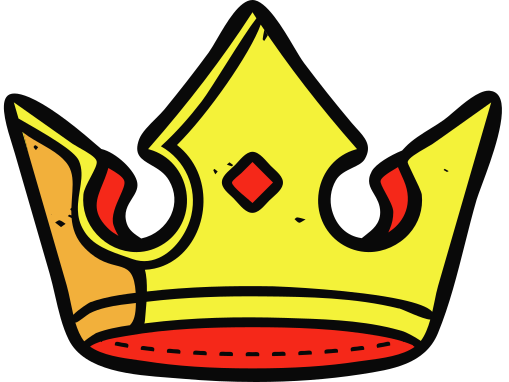 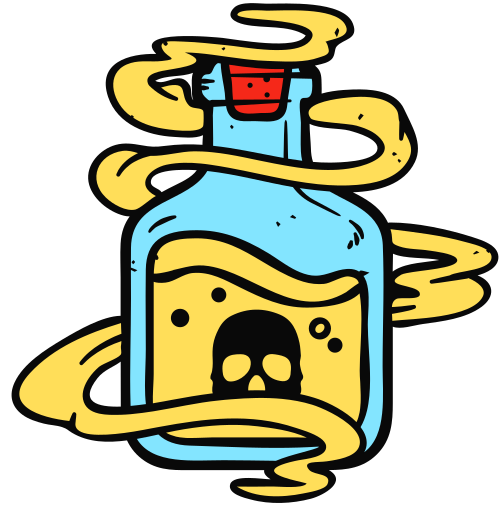 Use these design resources in your Canva Presentation. Happy designing! 

Don't forget to delete this page before presenting.
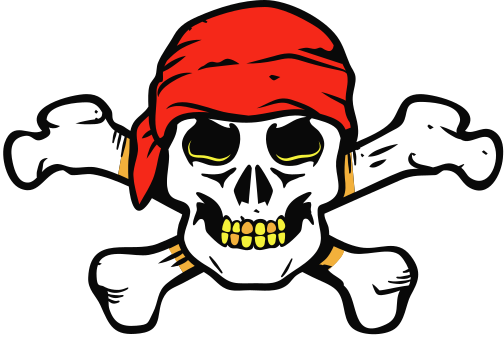 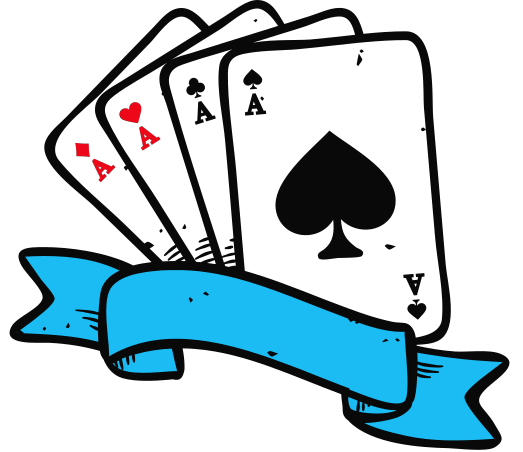 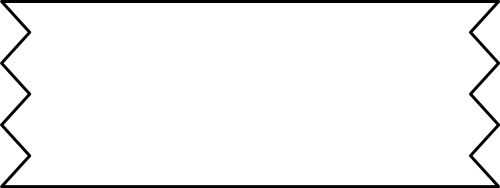 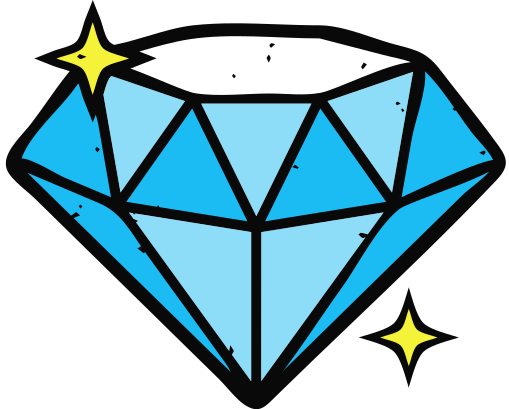 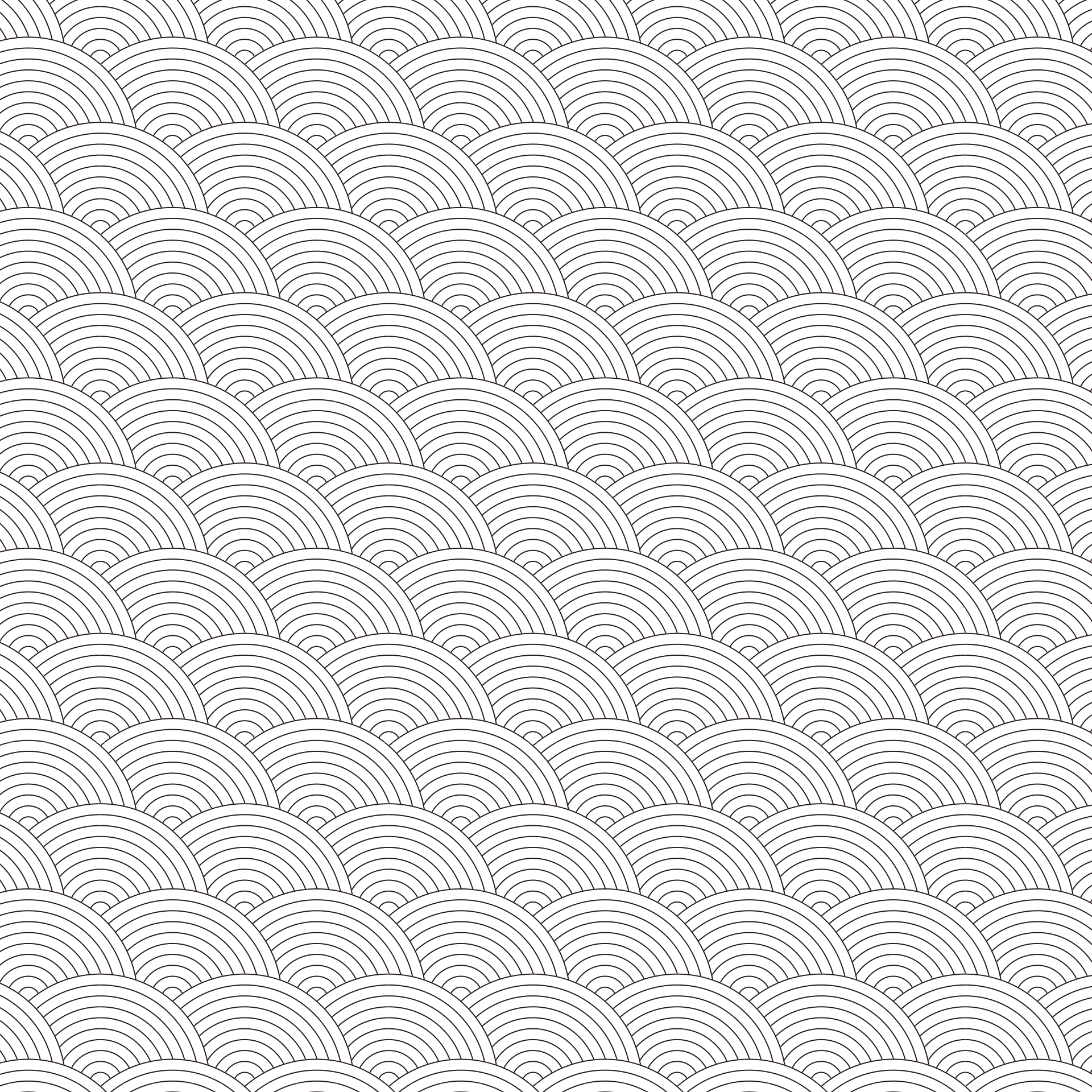 For PowerPoint, Google Slides,
and Canva
100% free for personal or commercial use
Ready to use, professional,
and customizable
Blow your audience away with
attractive visuals
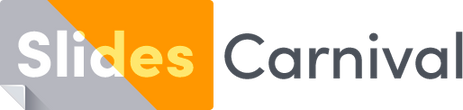 Free templates for all your presentation needs